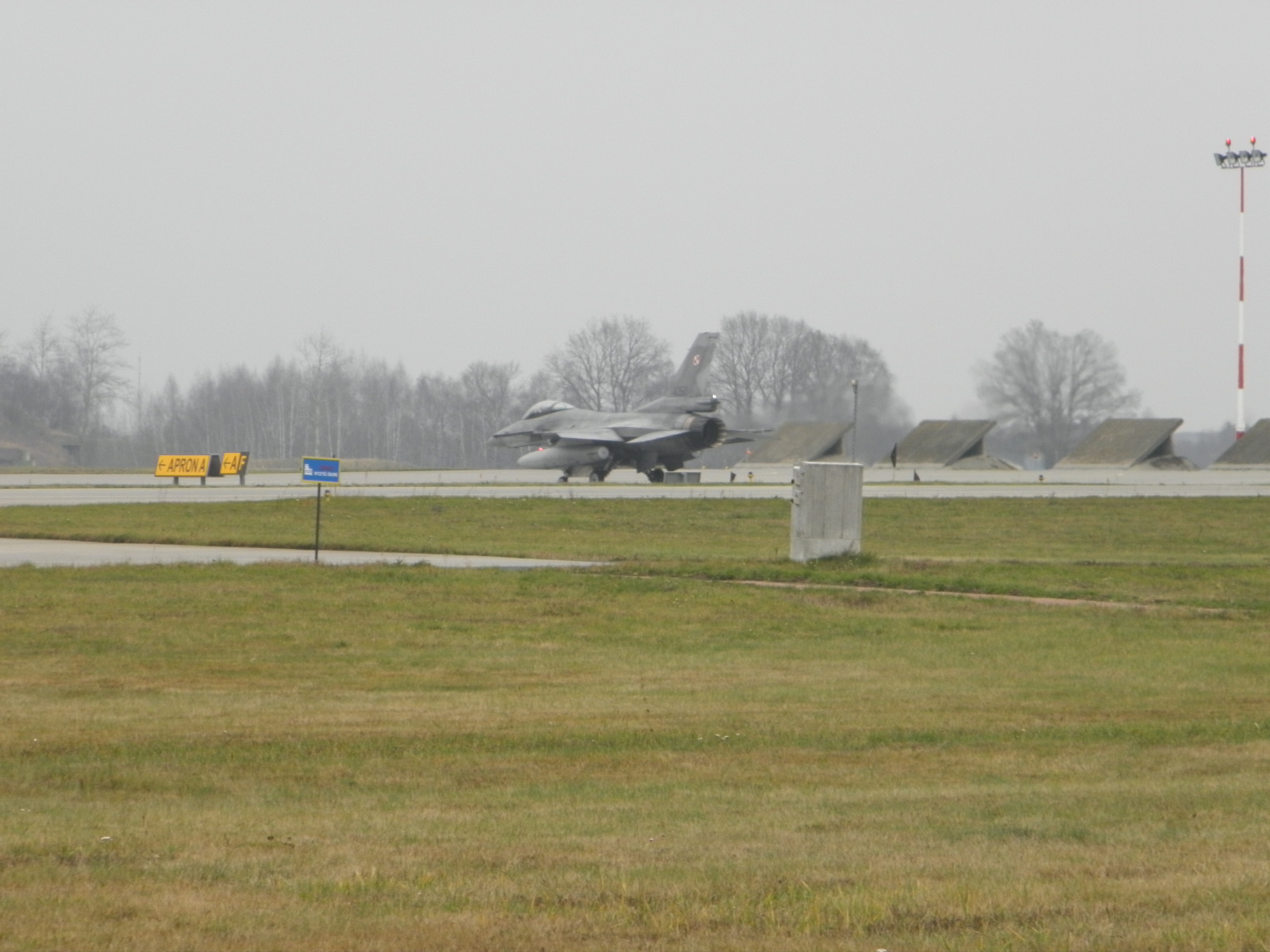 Podróże na lądzie ,                                        w powietrzu i na morzu.
Projekt edukacyjny klas:
II i III gimnazjum .
Podróże na lądzie.
Lotnisko wojskowe w Powidzu .
Lotnisko wojskowe w Krzesinach.
Dworzec Kolejowy w Poznaniu. 
Dworzec Autobusowy w Poznaniu.
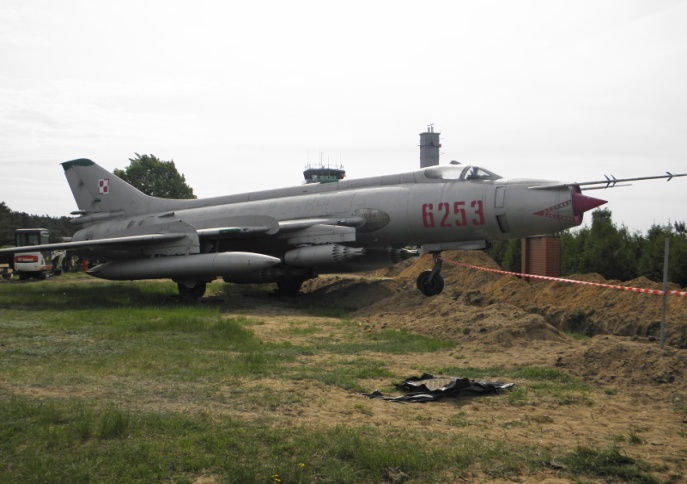 Lotnisko wojskowe w Powidzu.
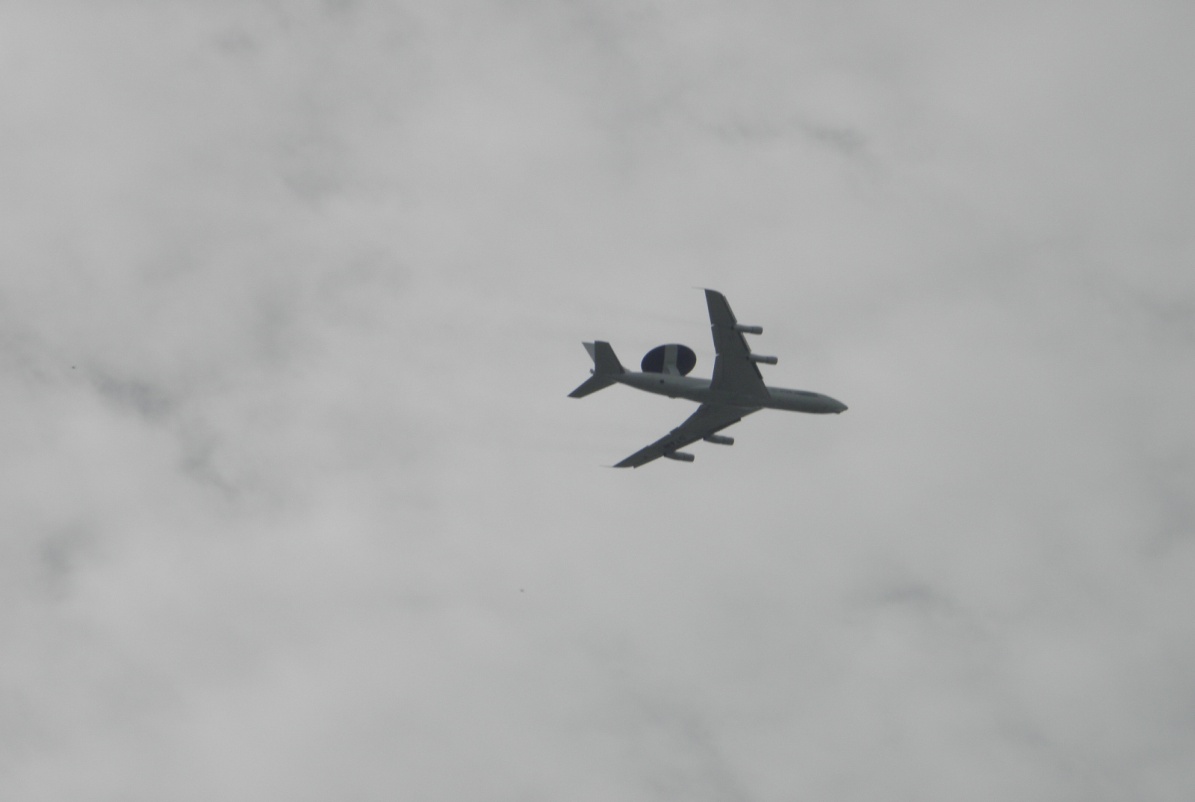 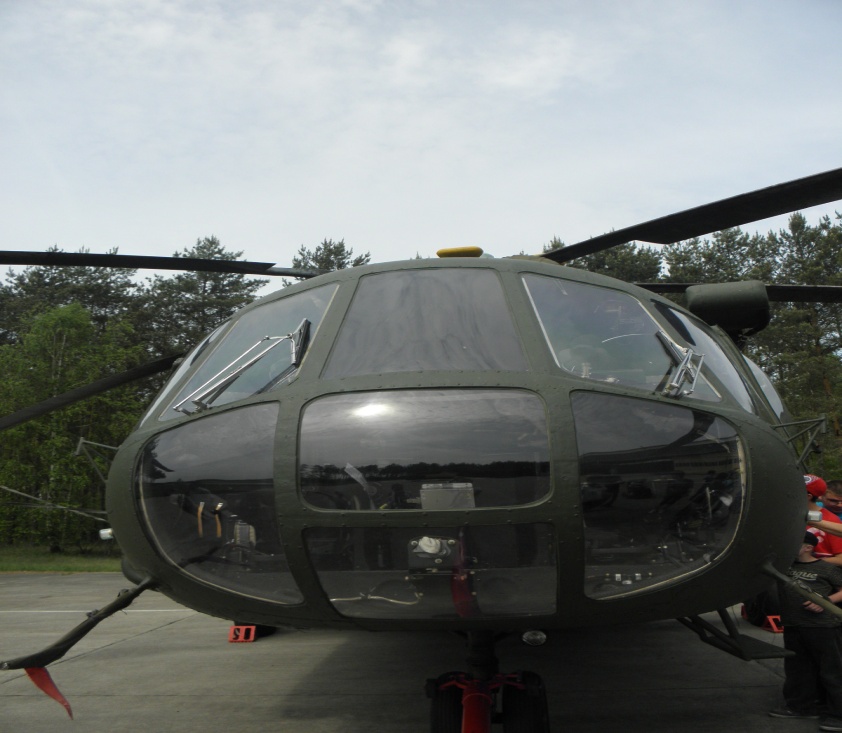 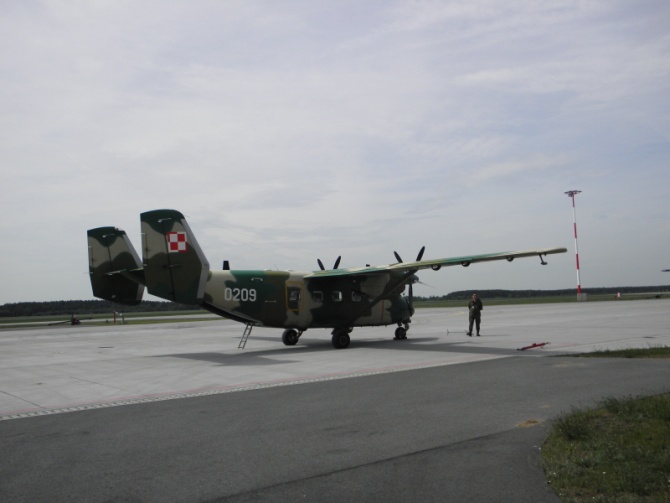 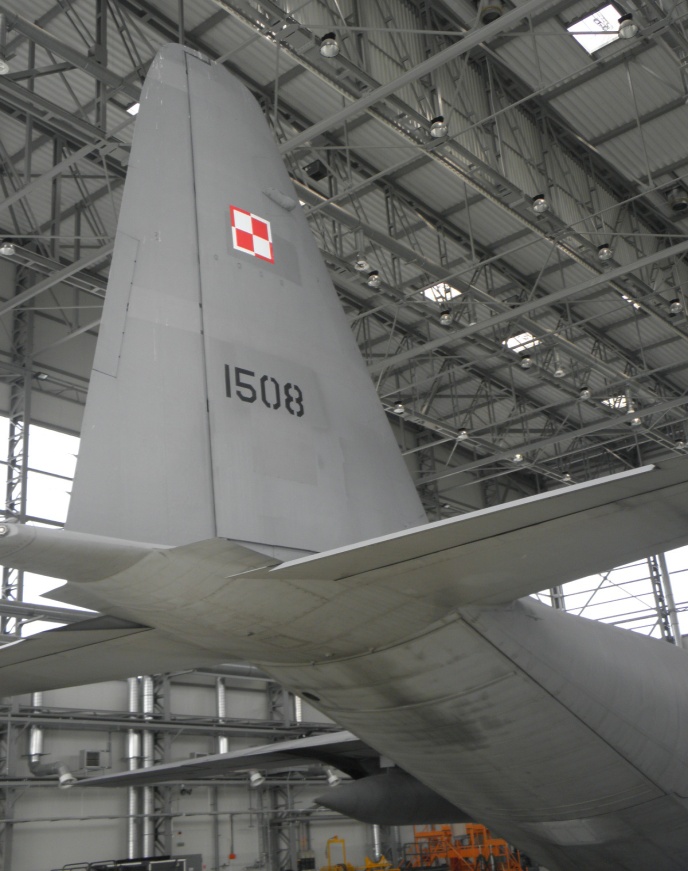 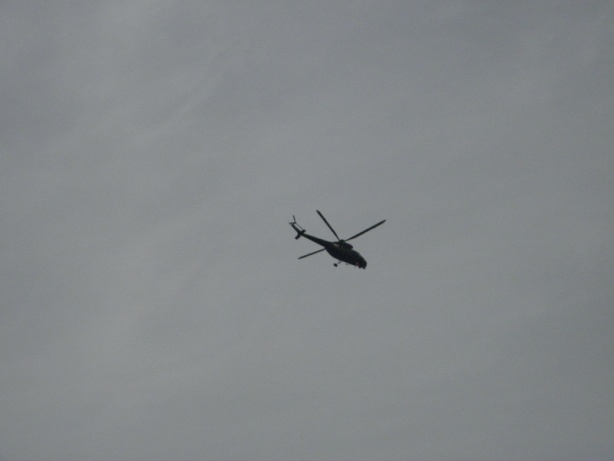 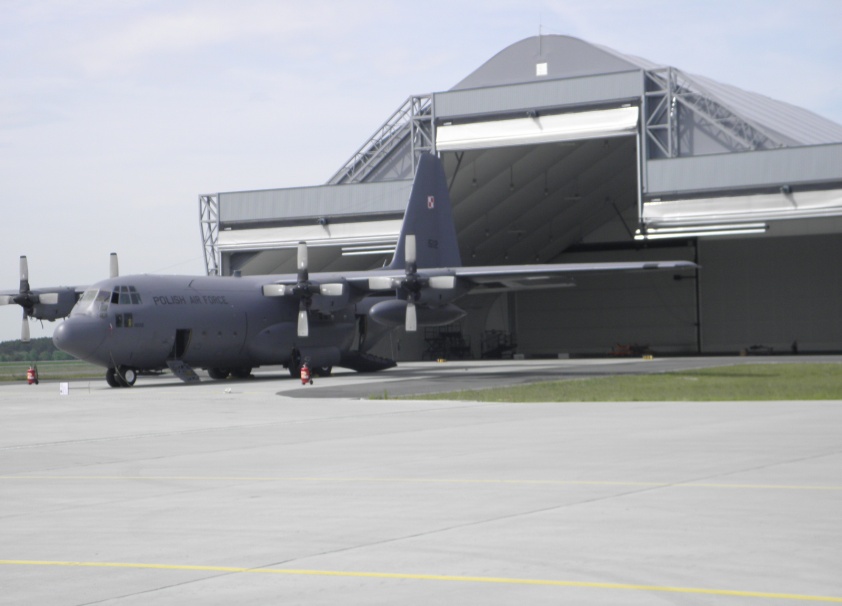 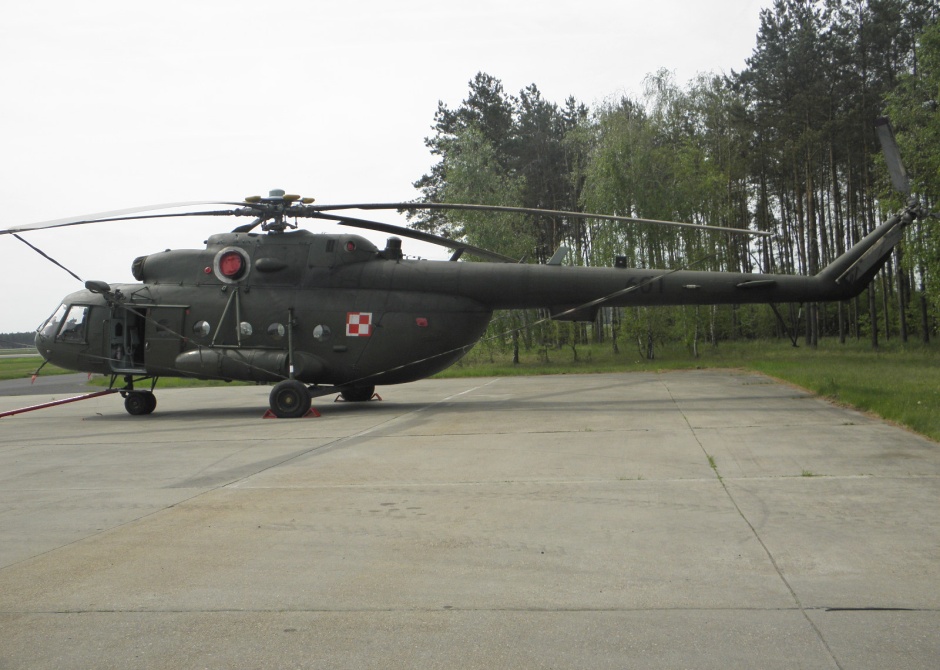 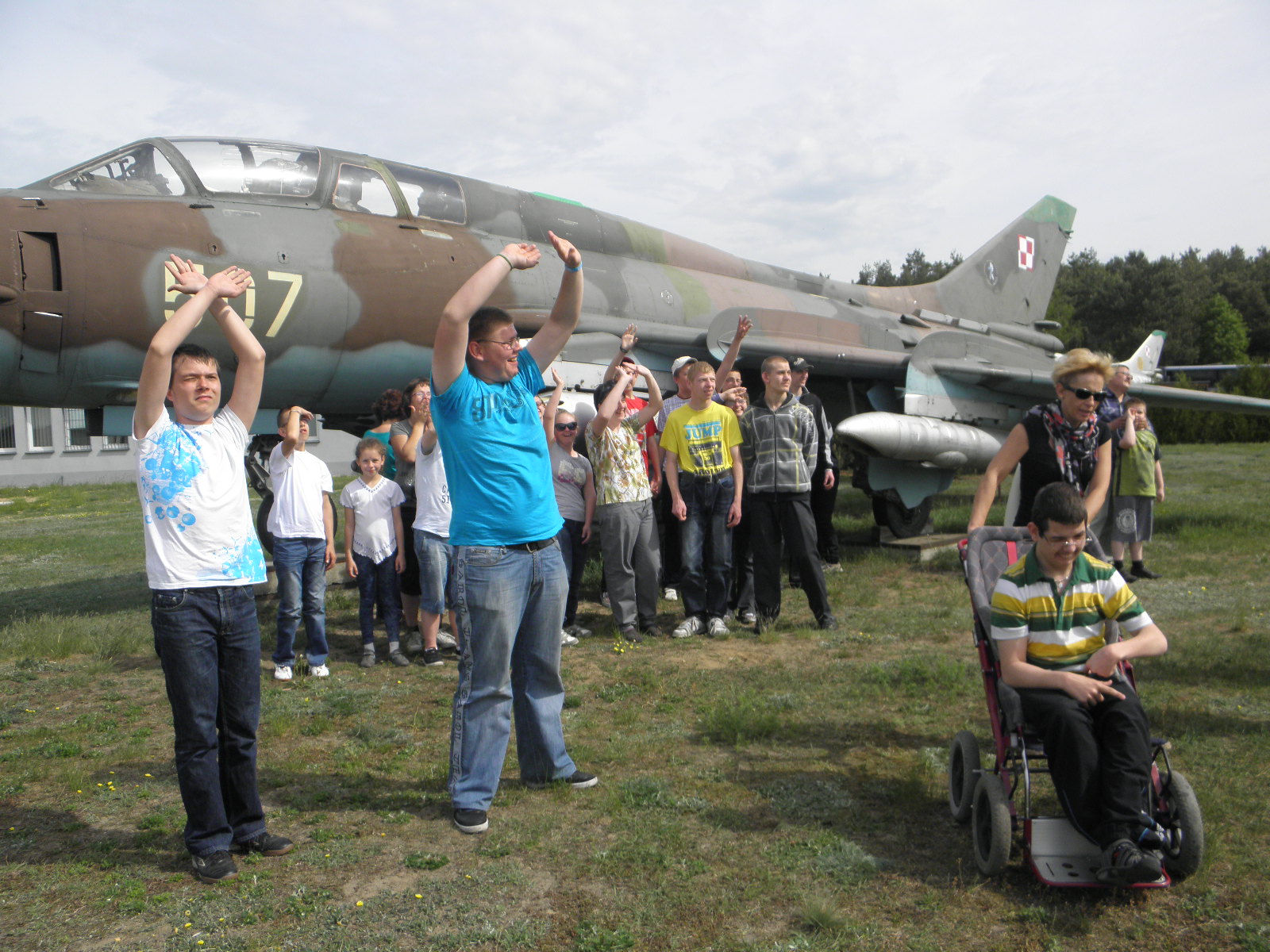 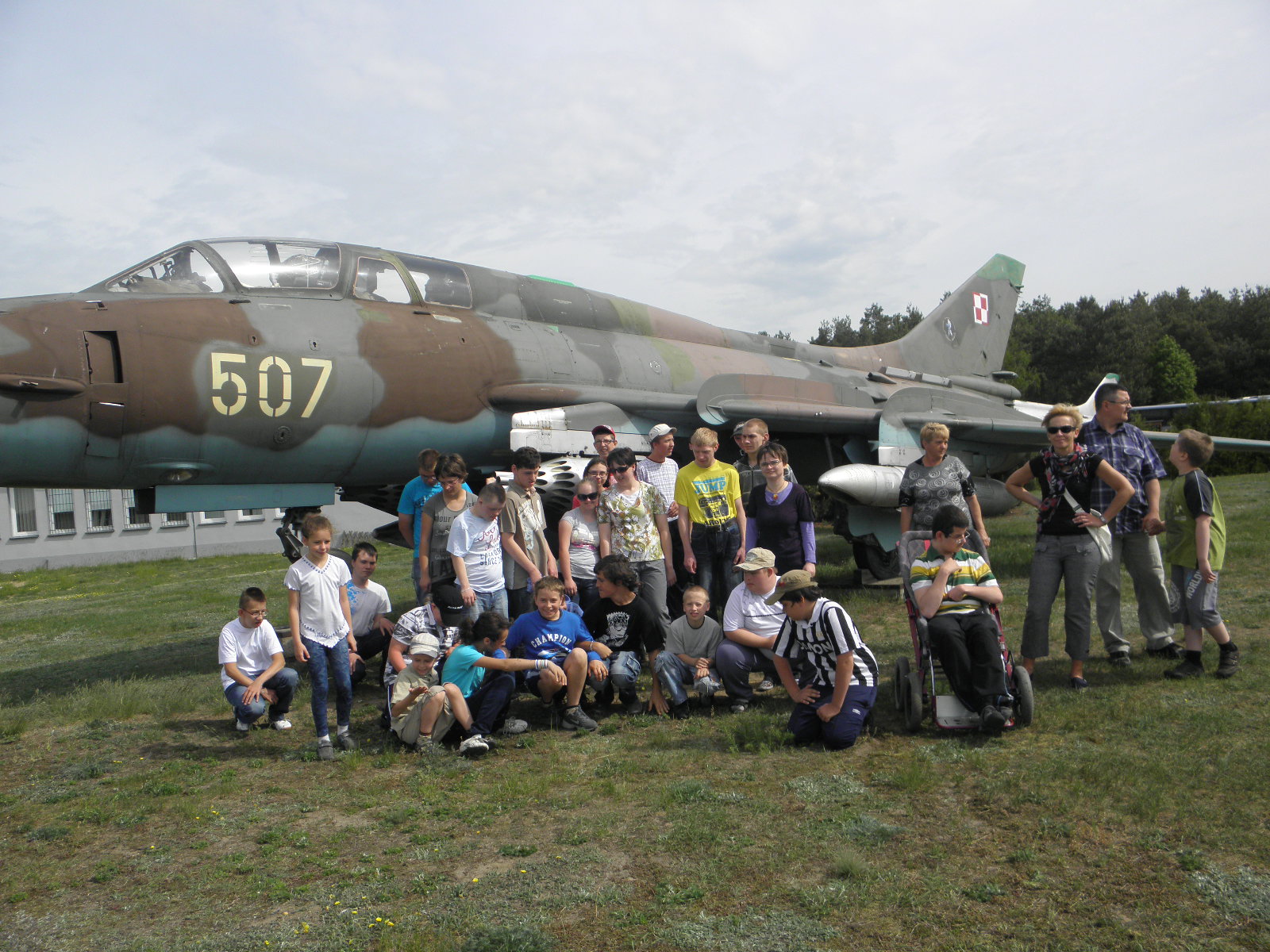 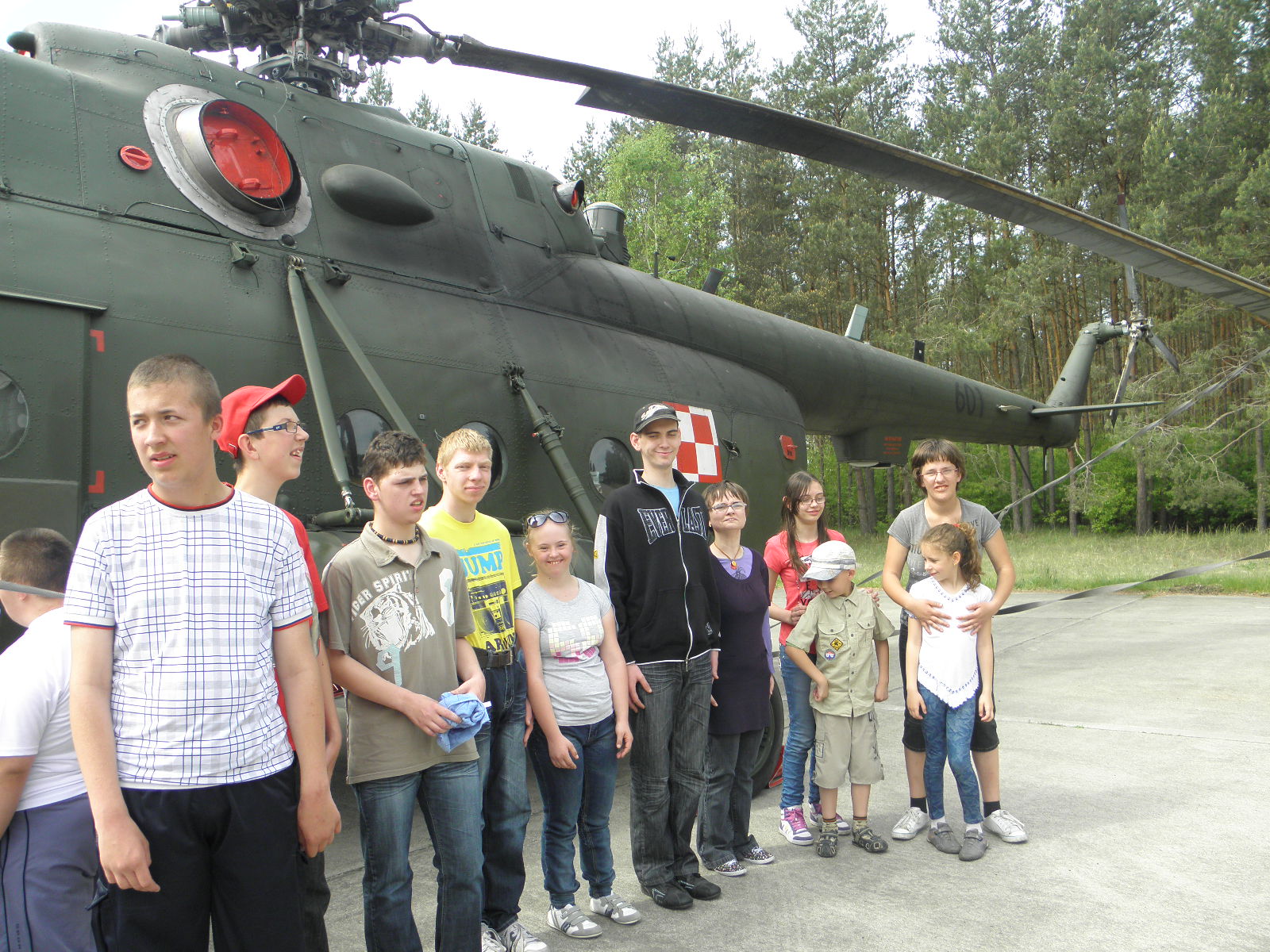 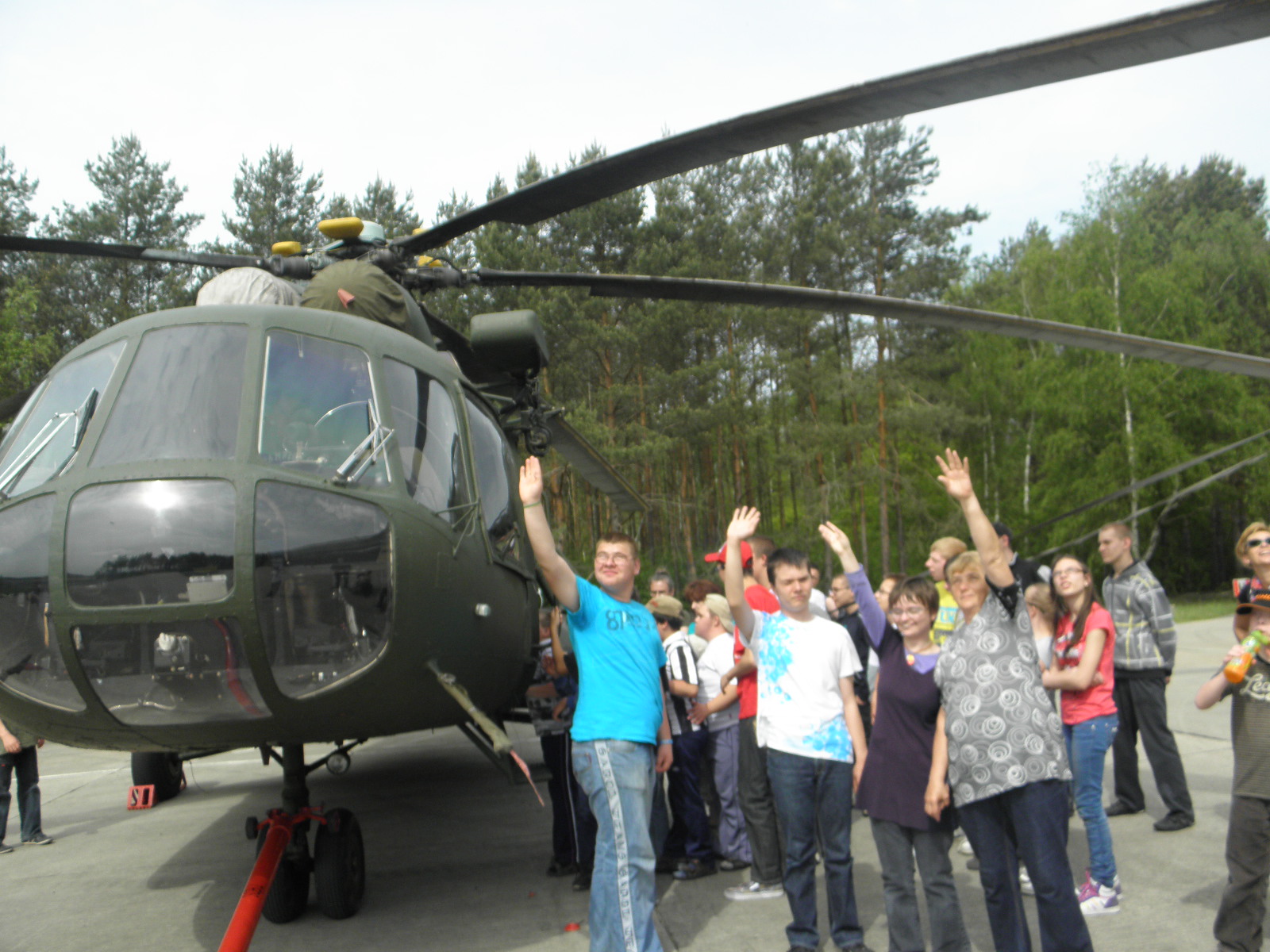 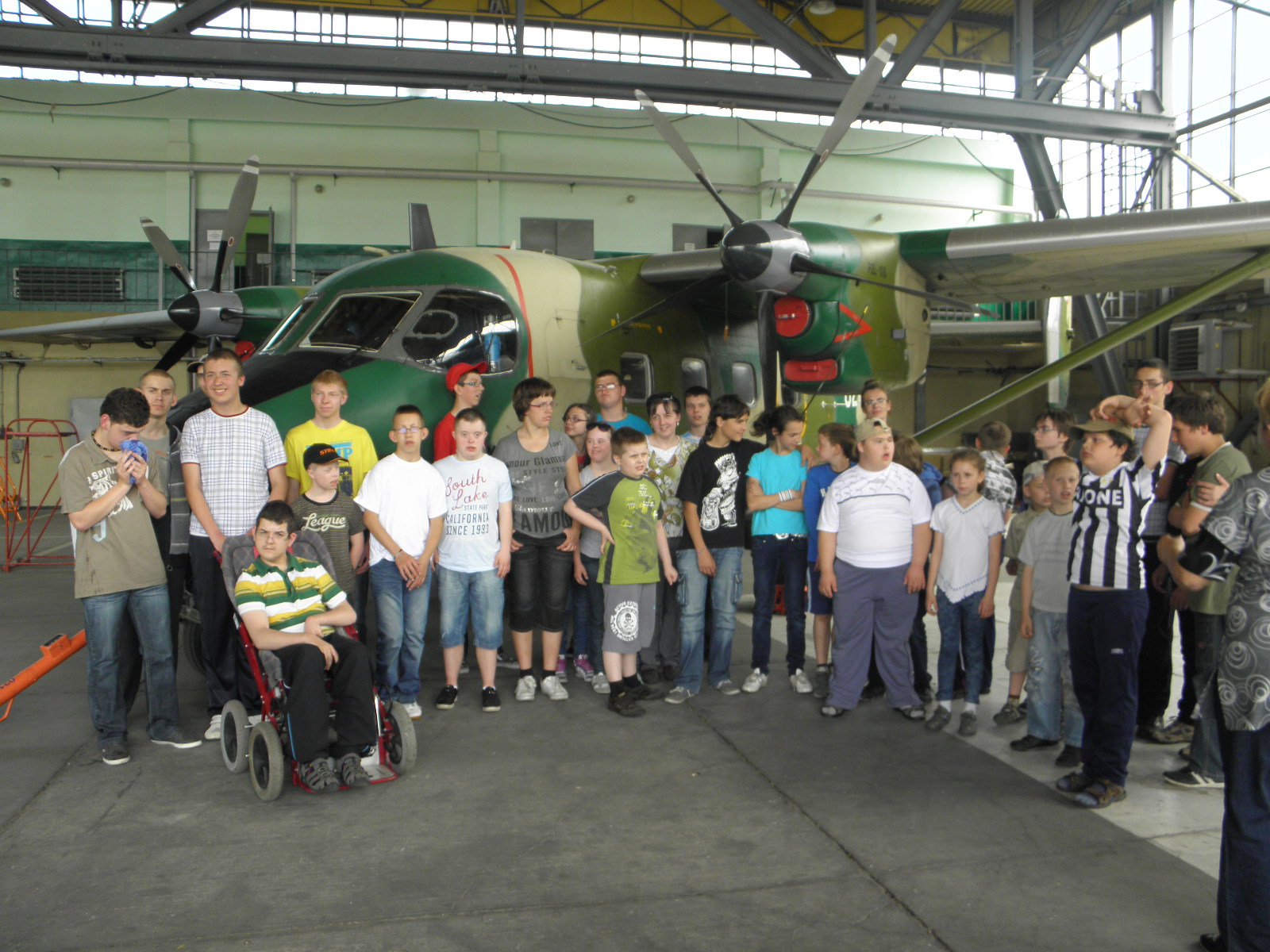 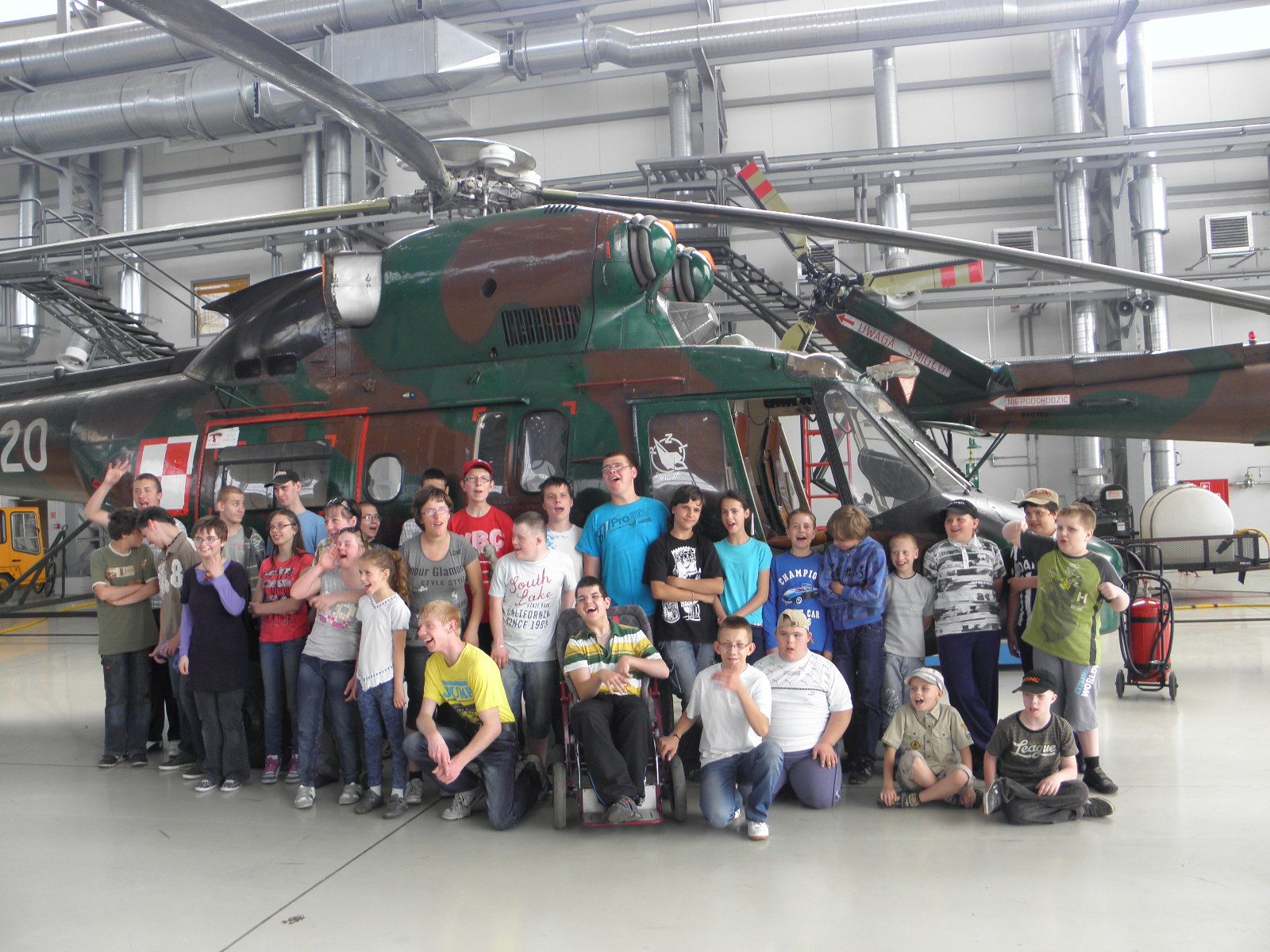 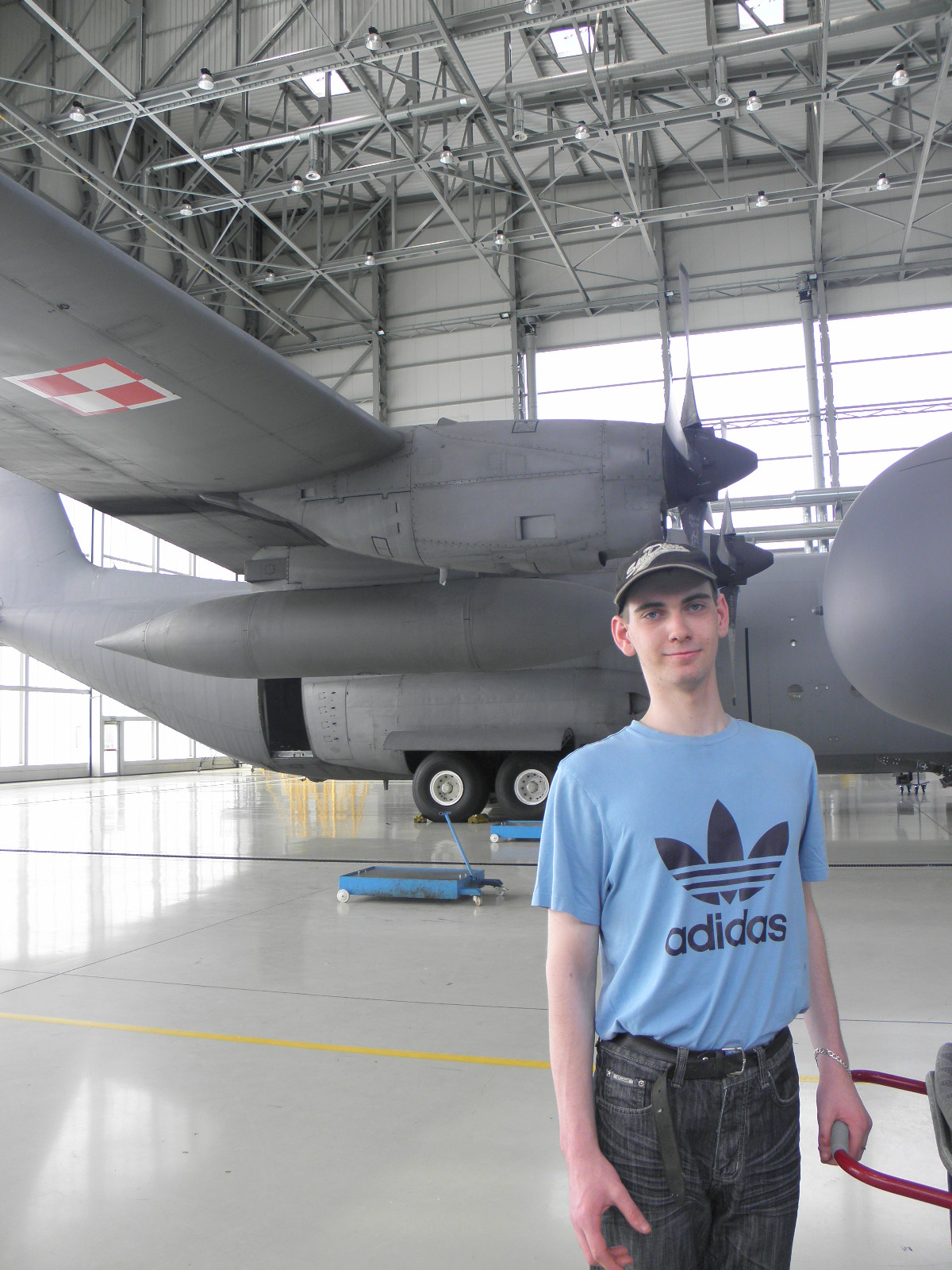 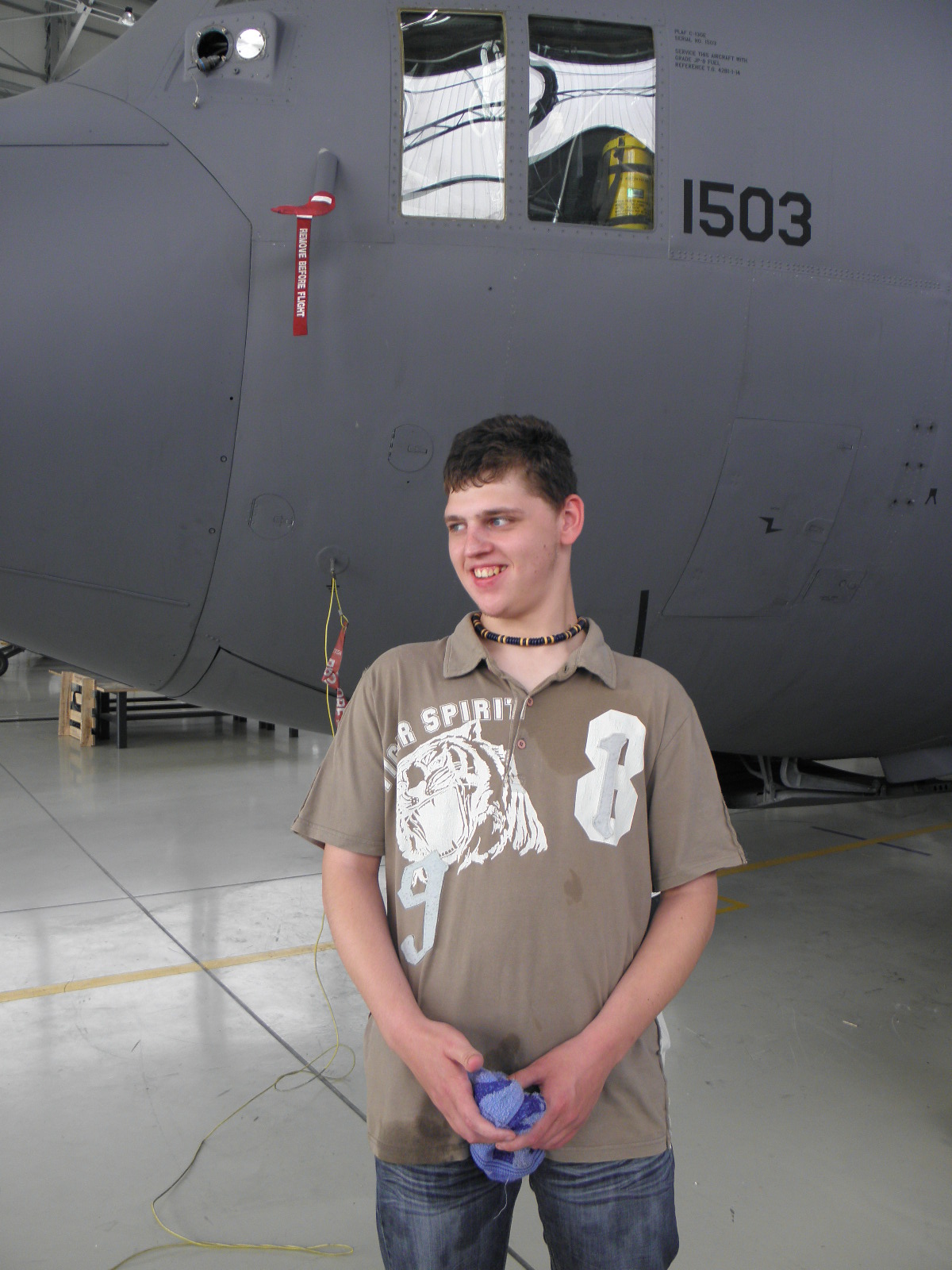 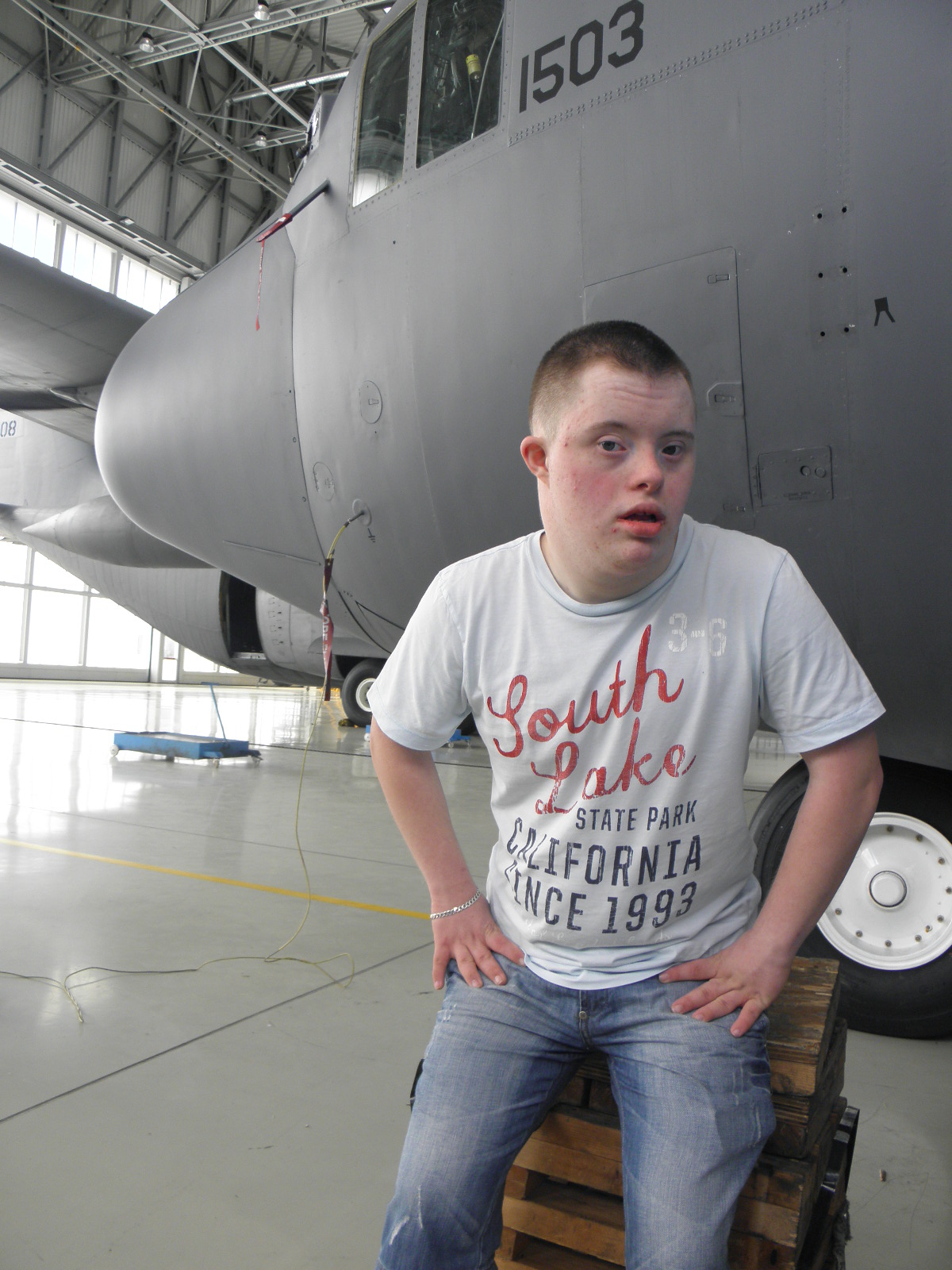 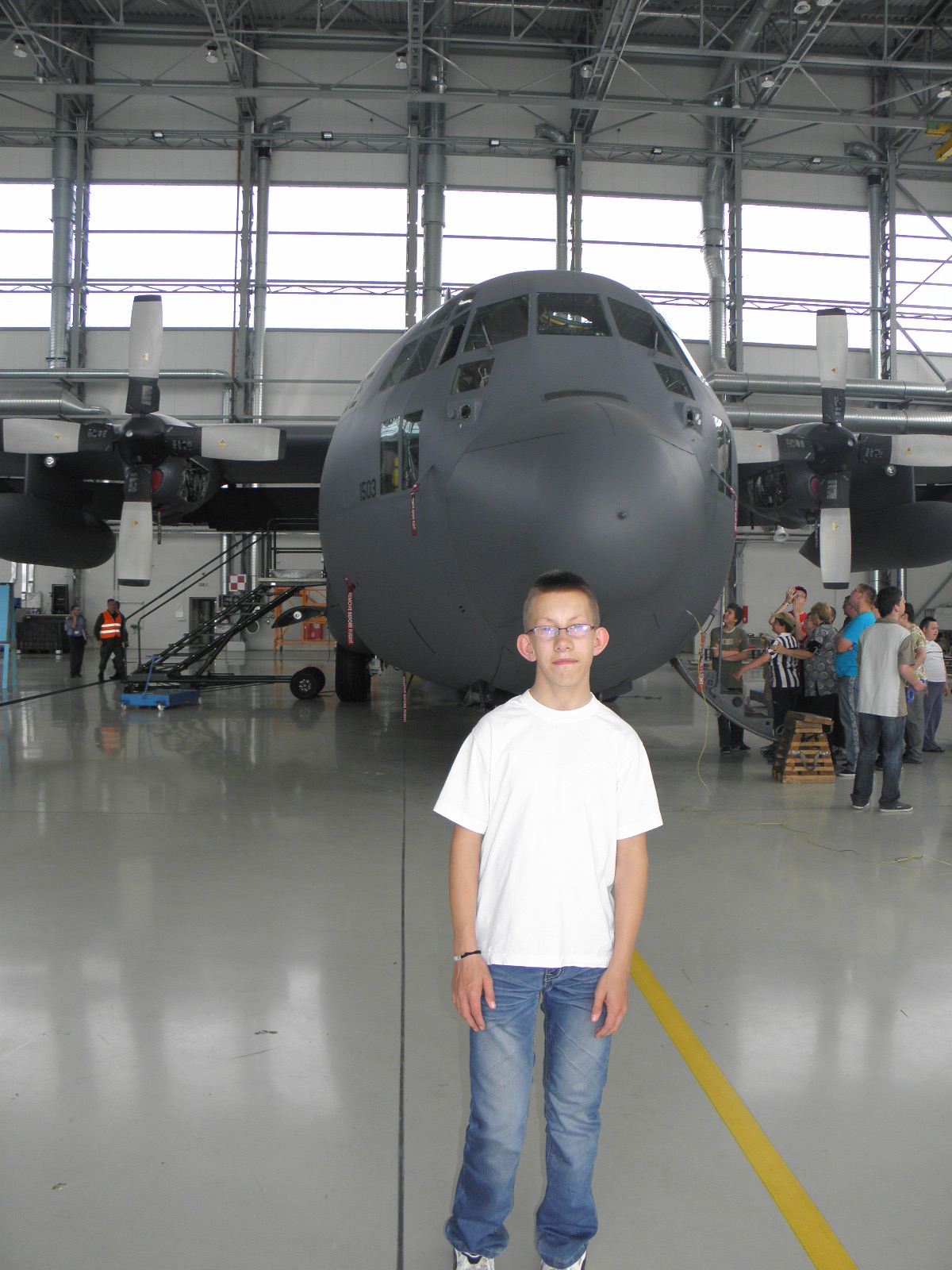 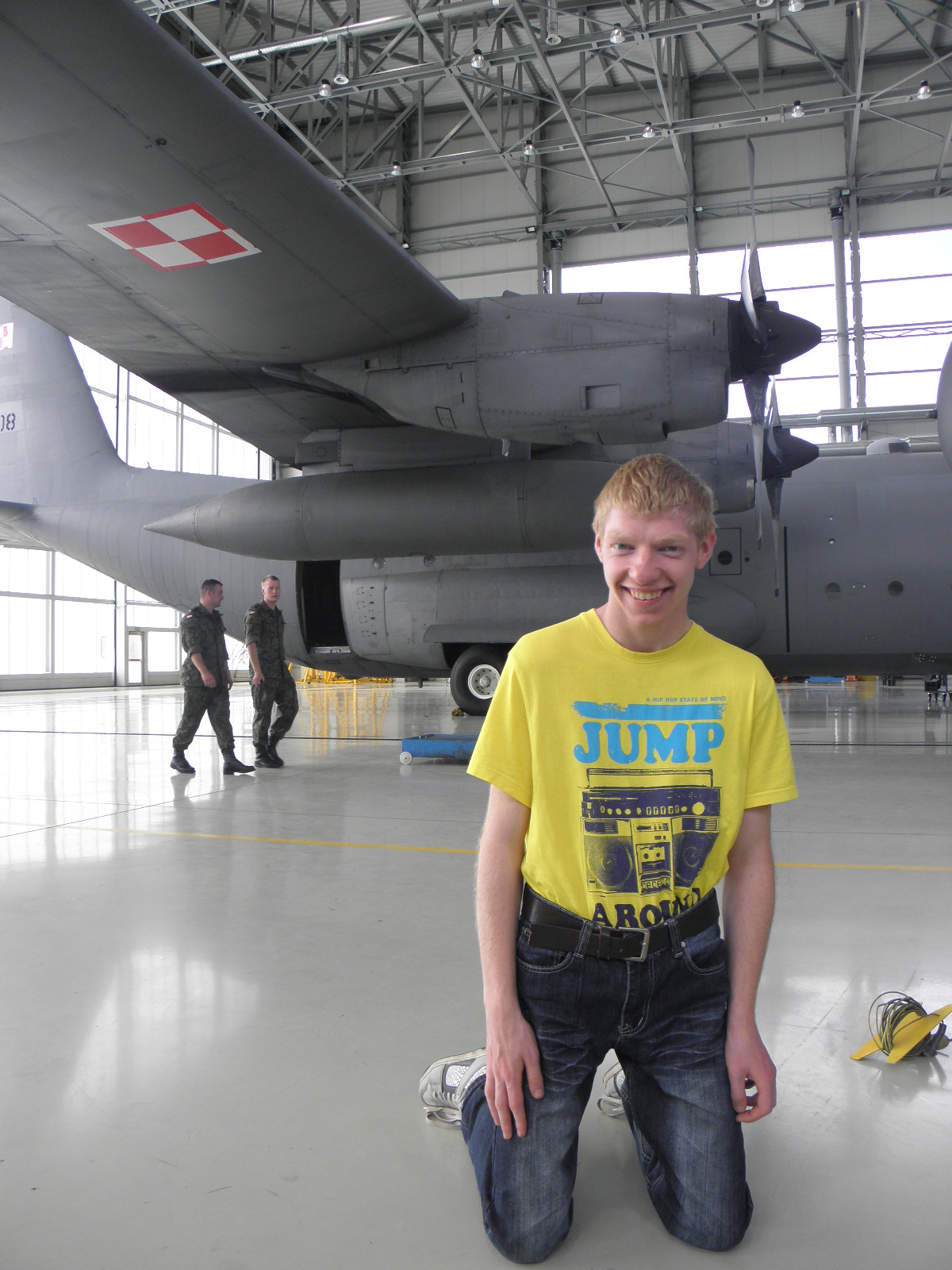 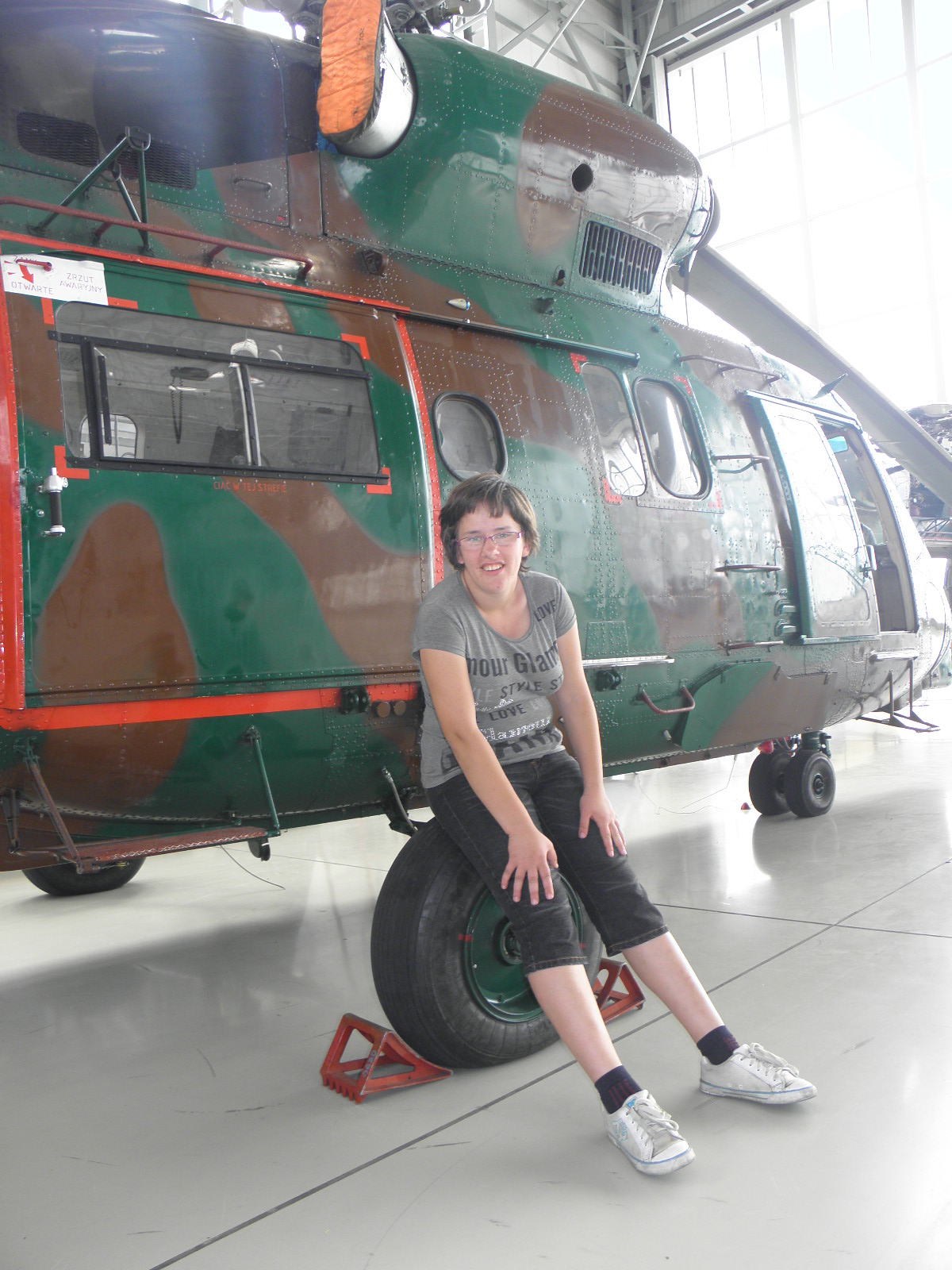 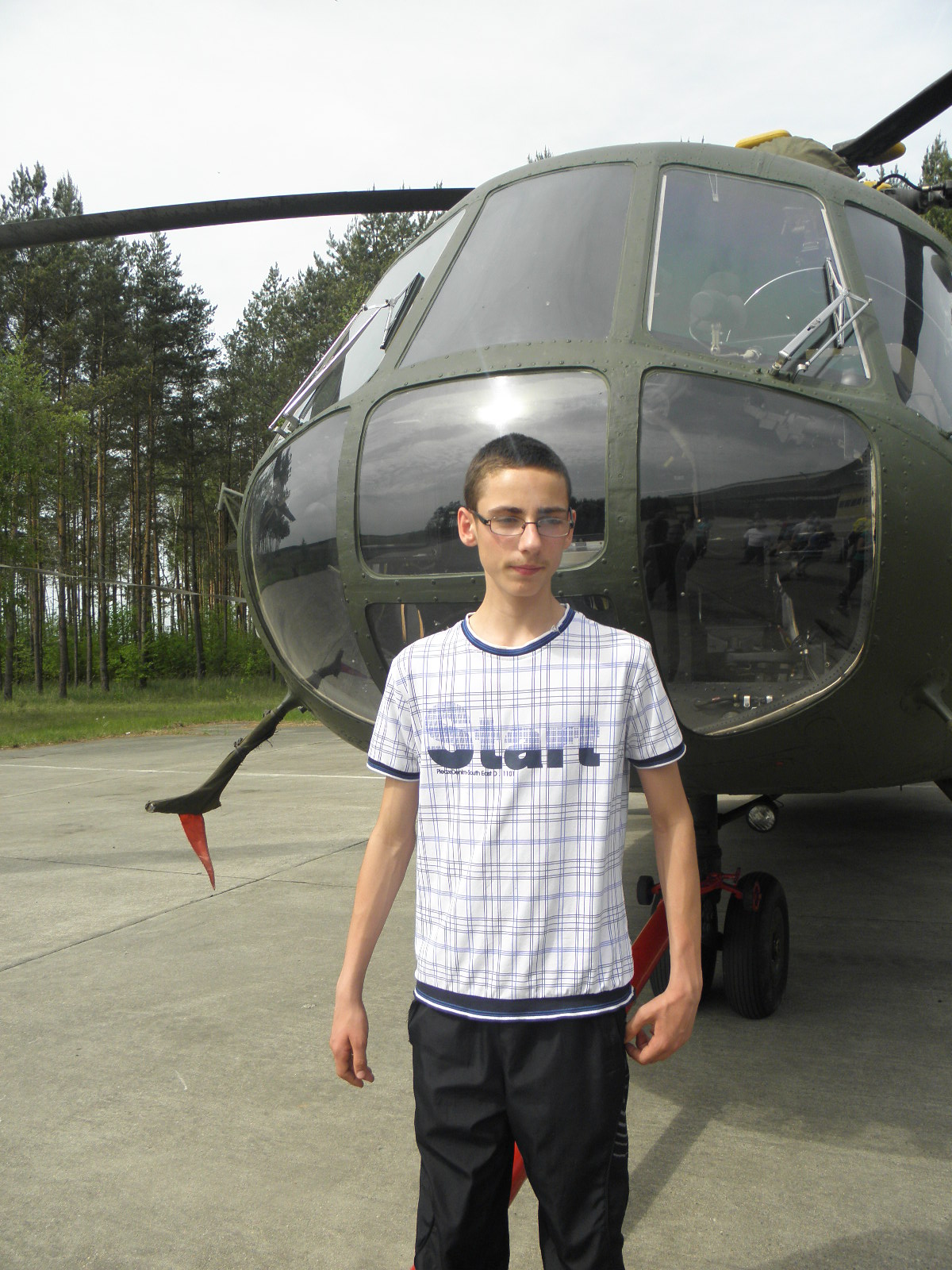 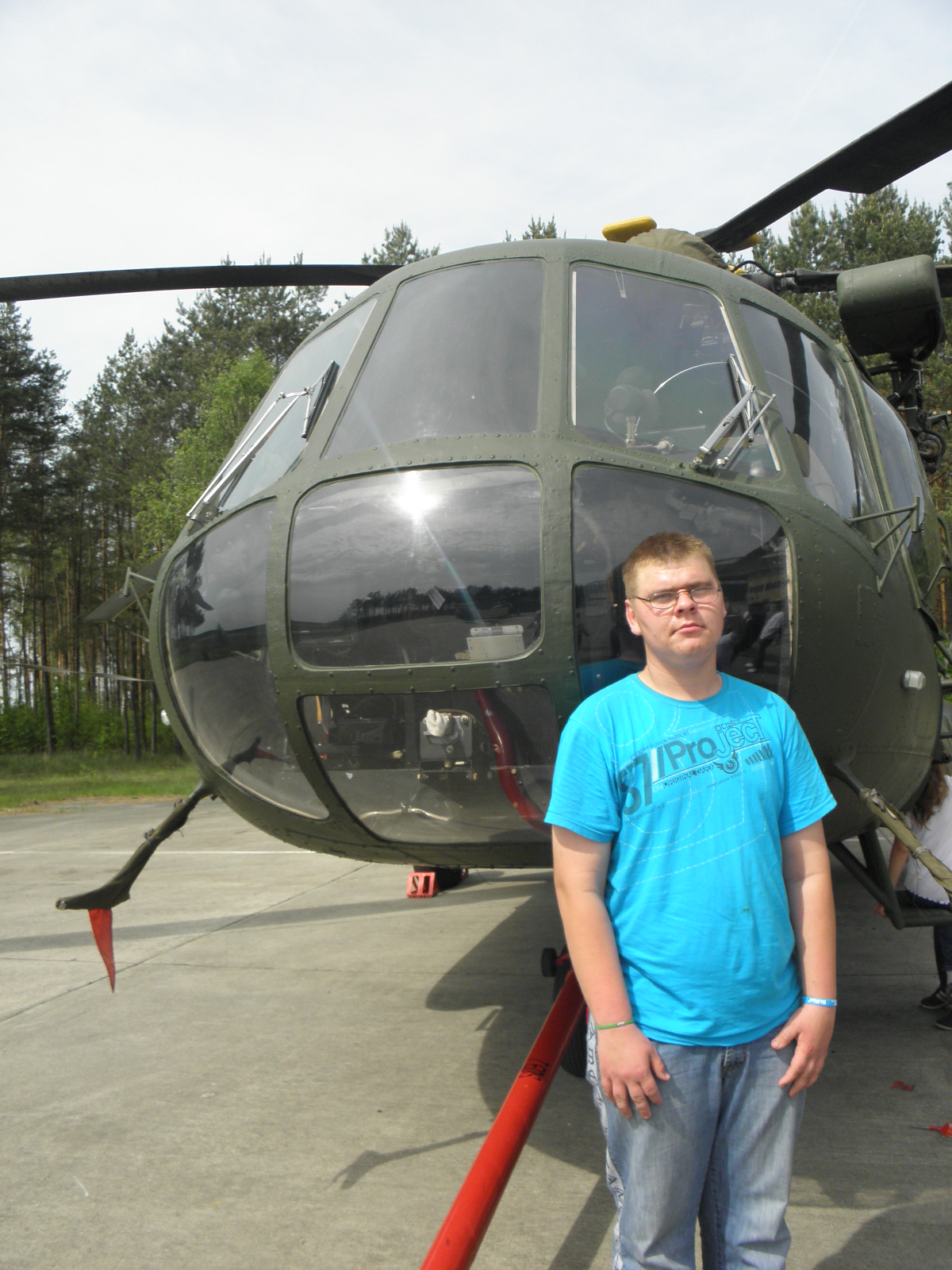 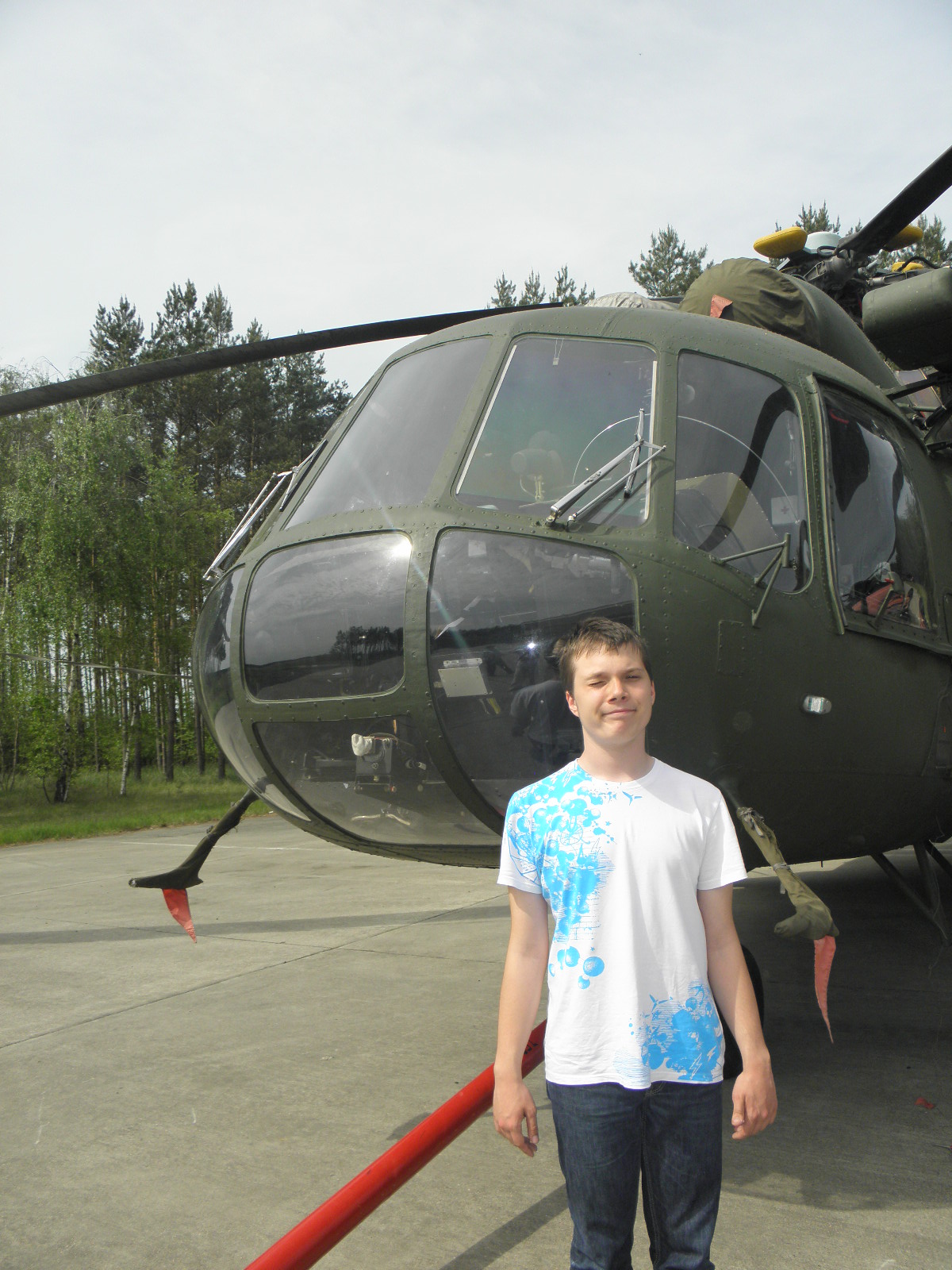 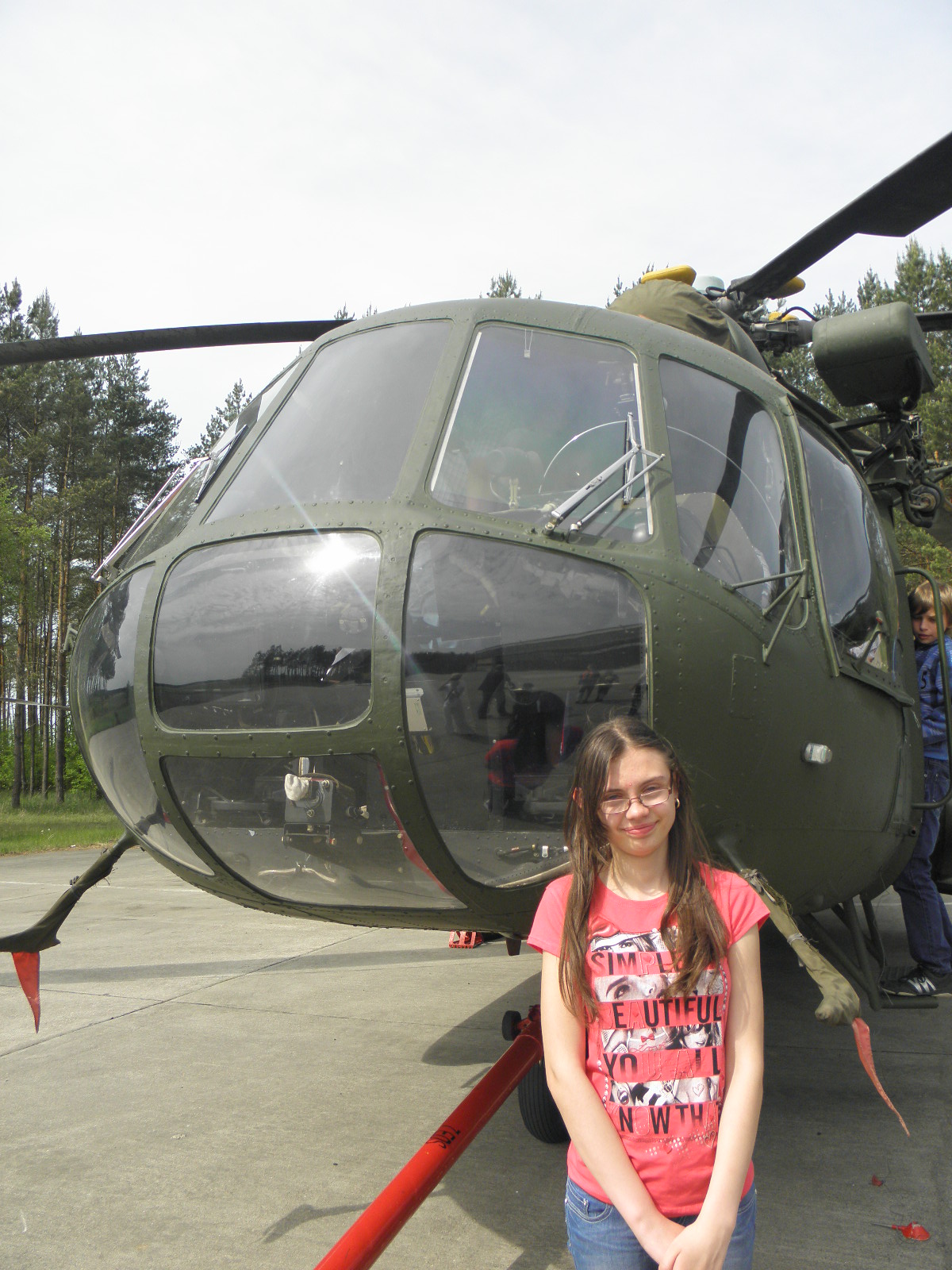 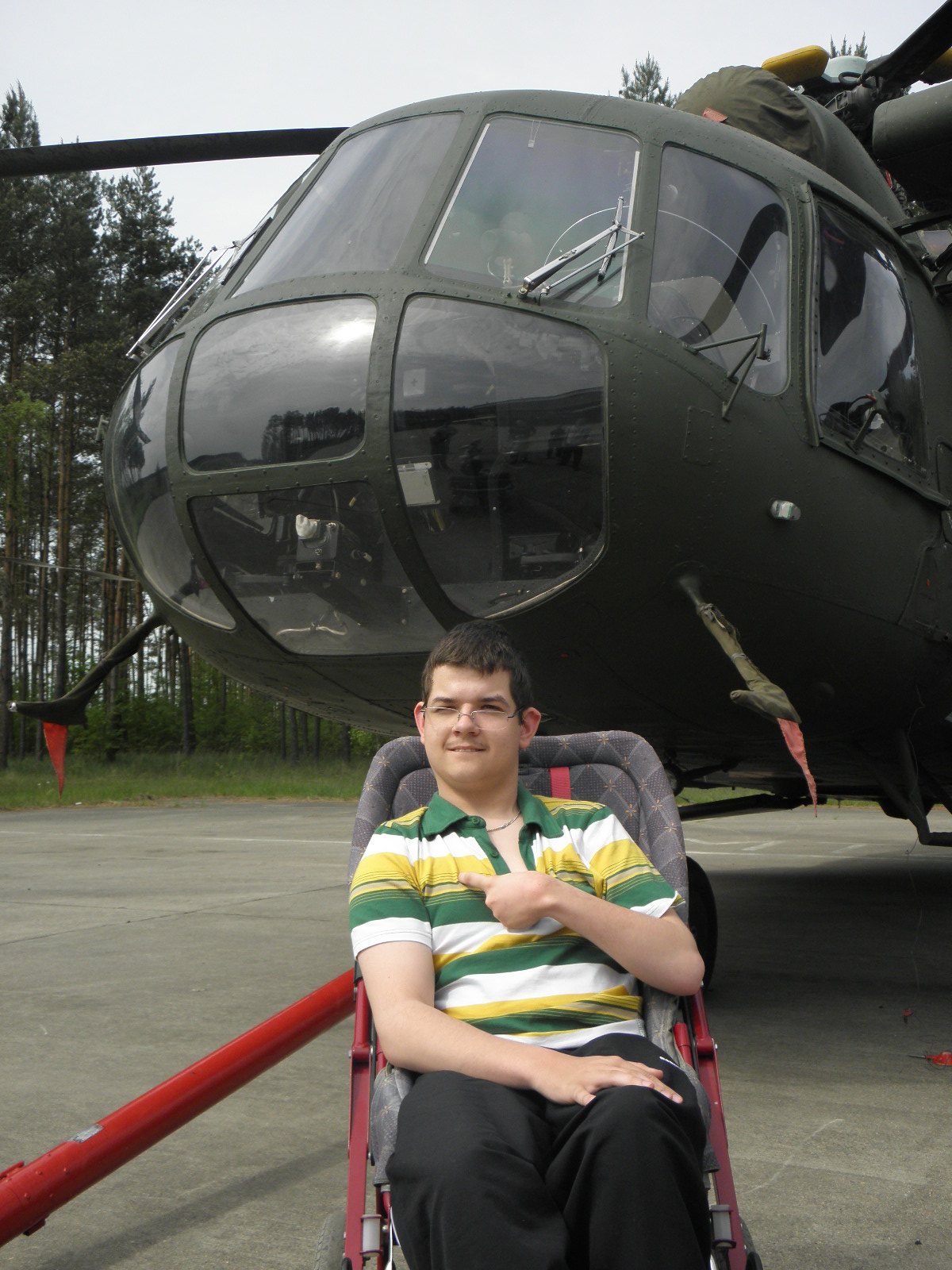 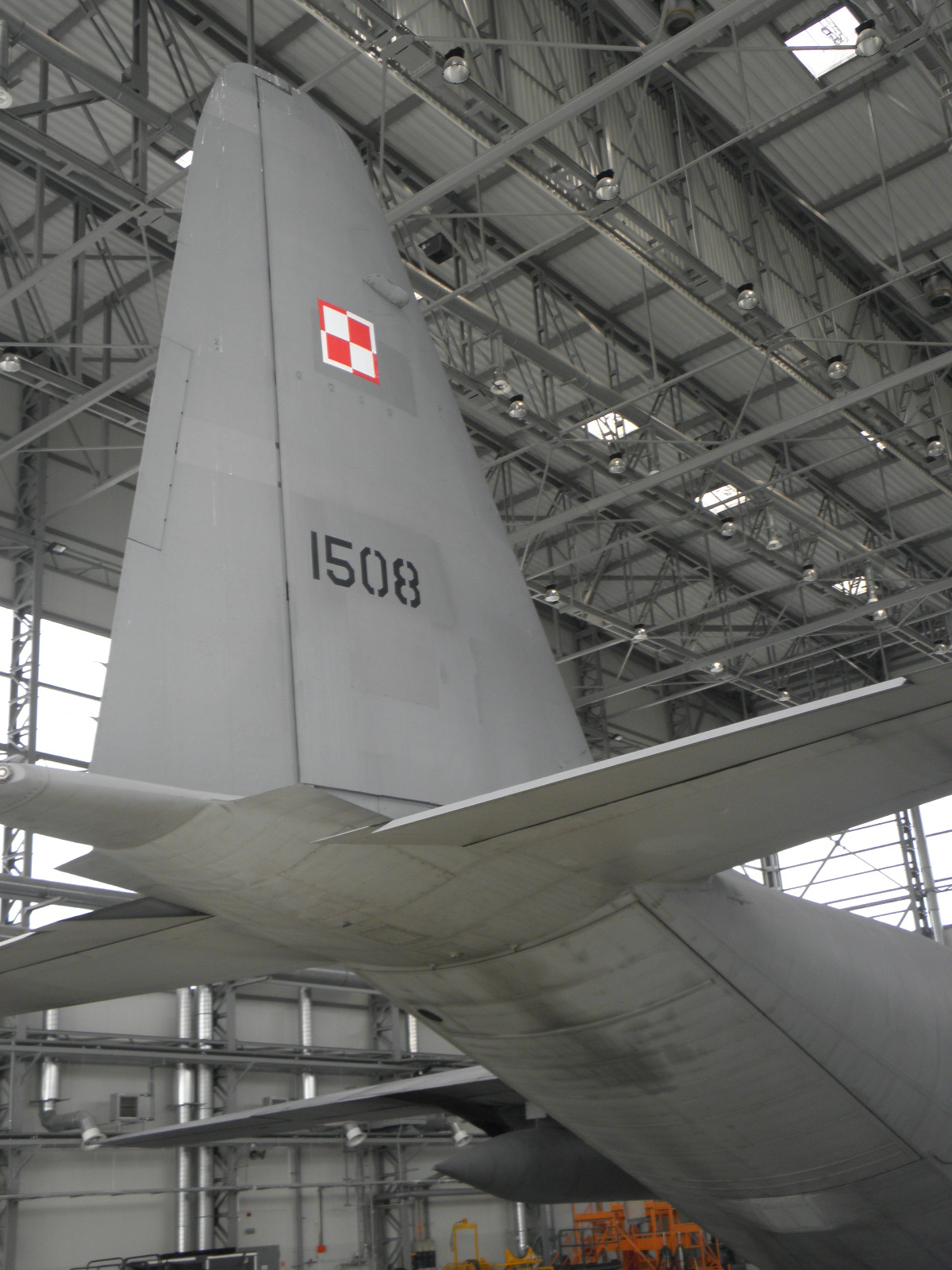 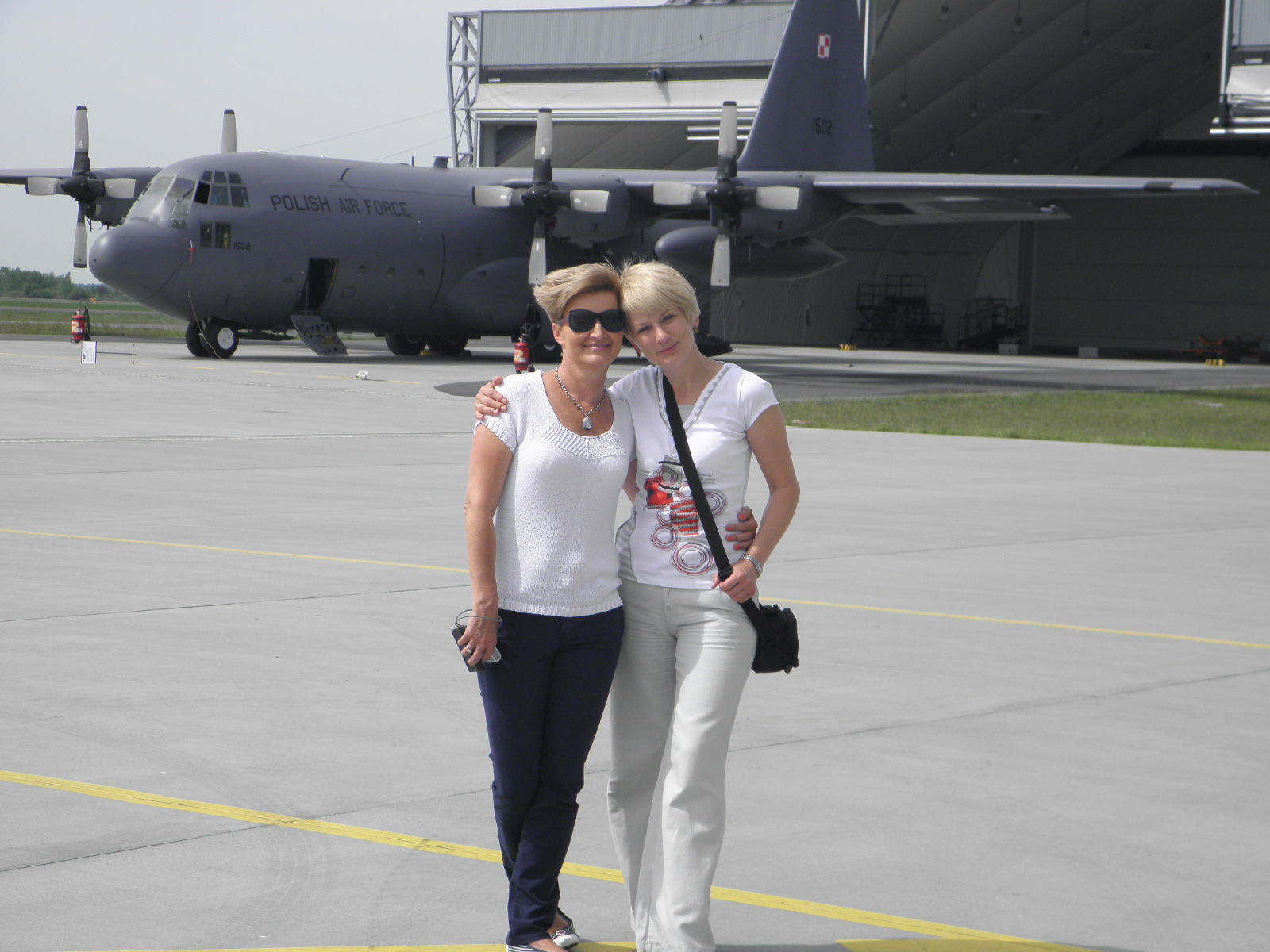 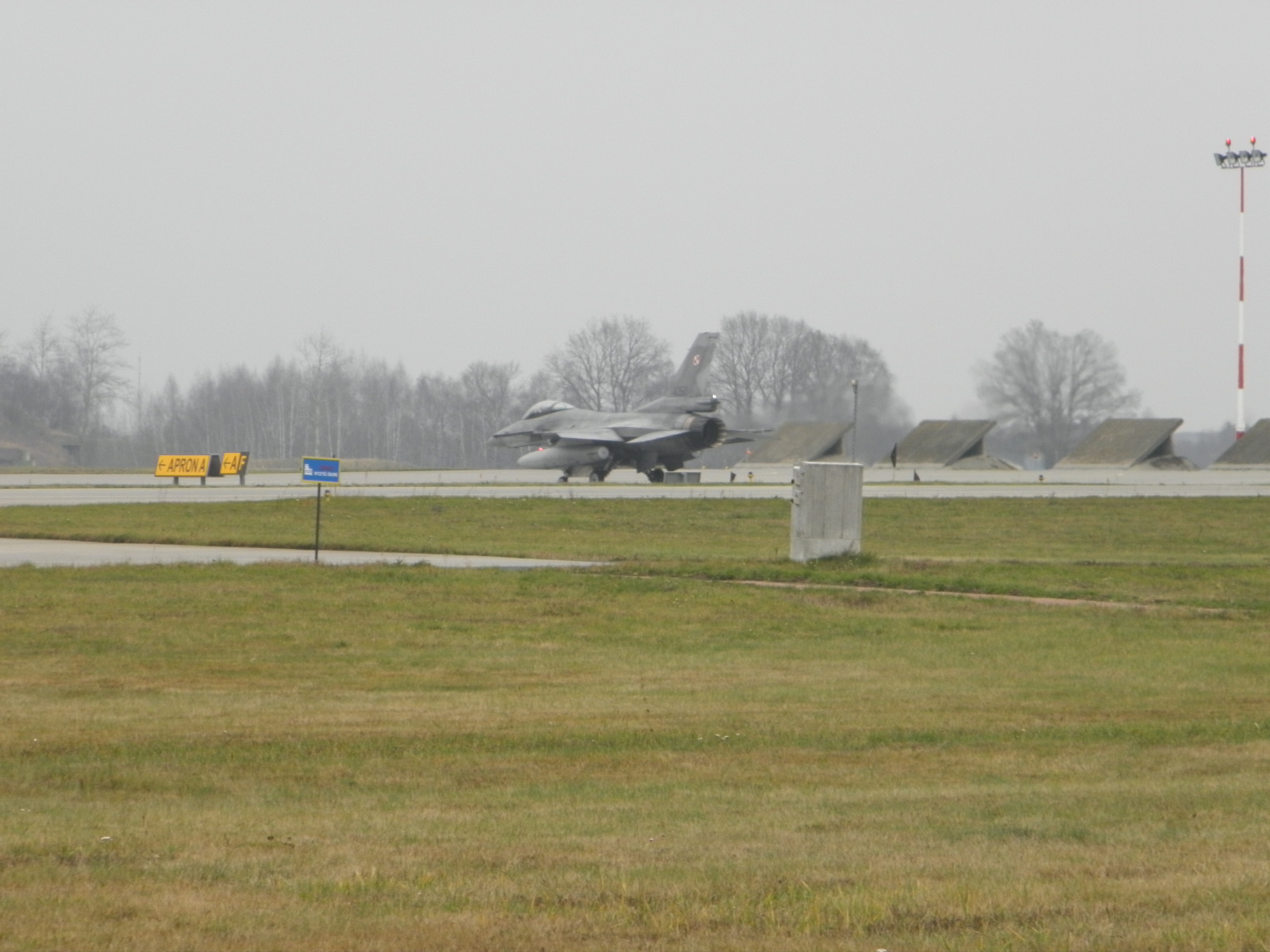 Lotnisko Wojskowe w Krzesinach.
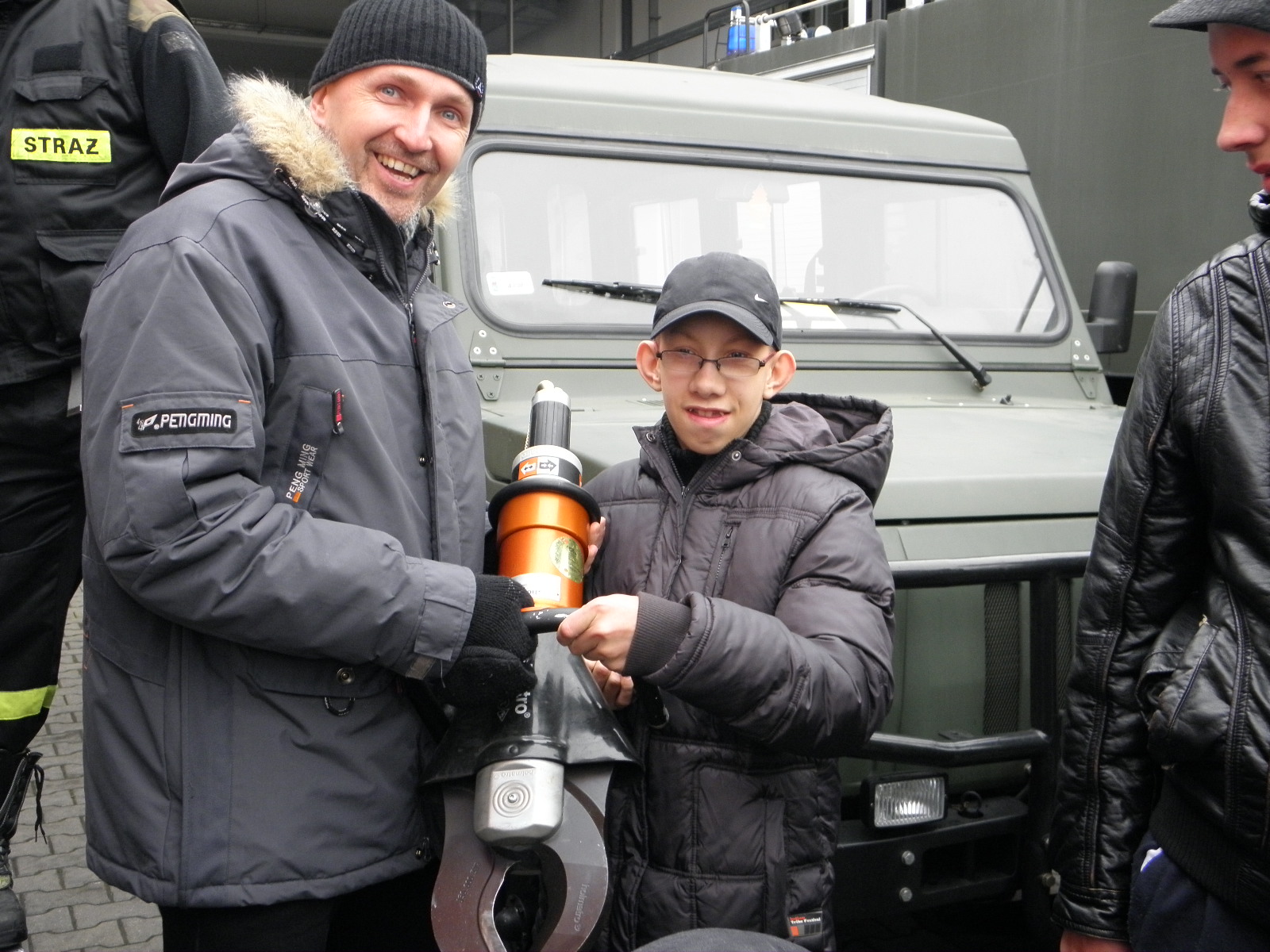 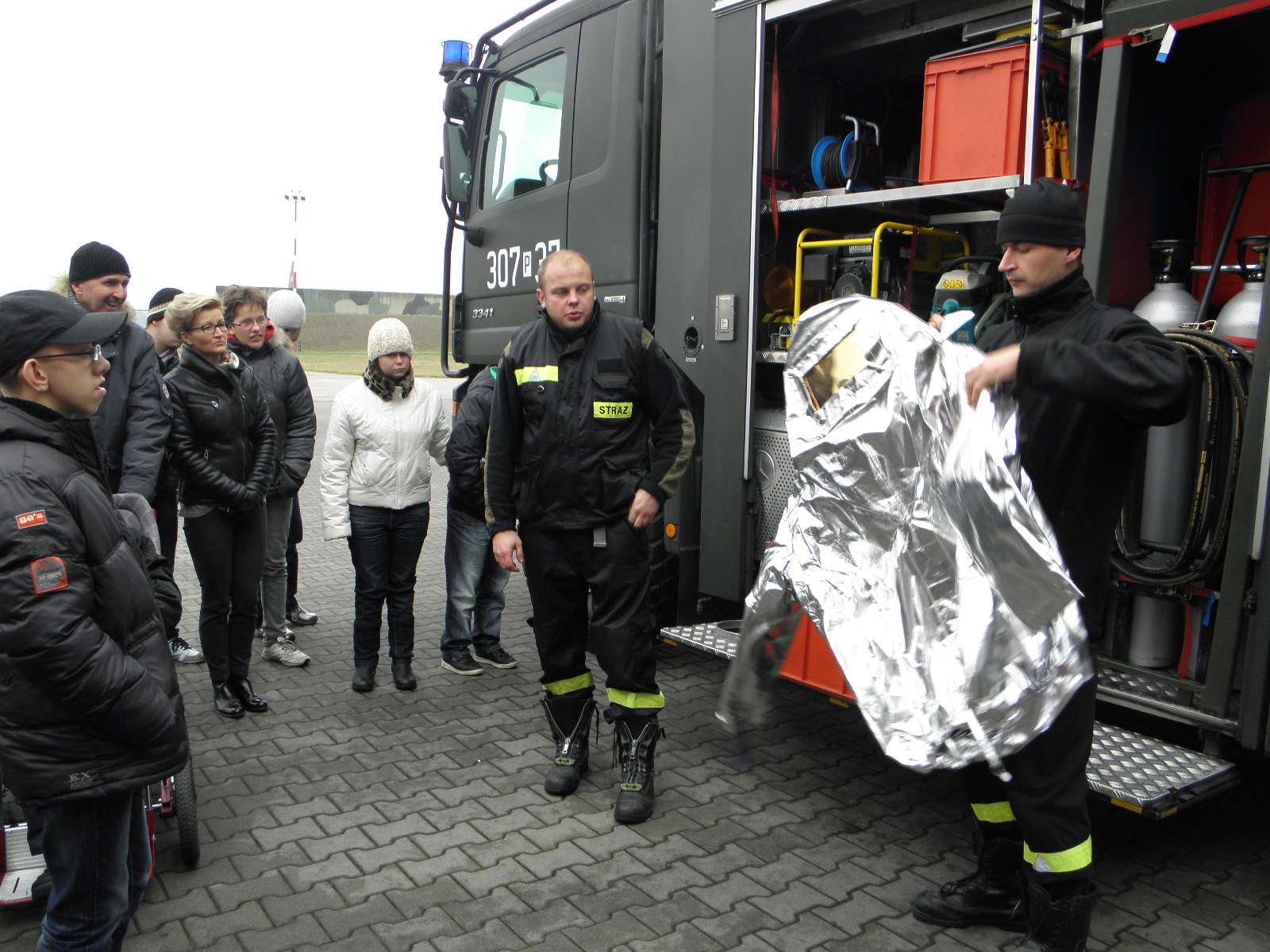 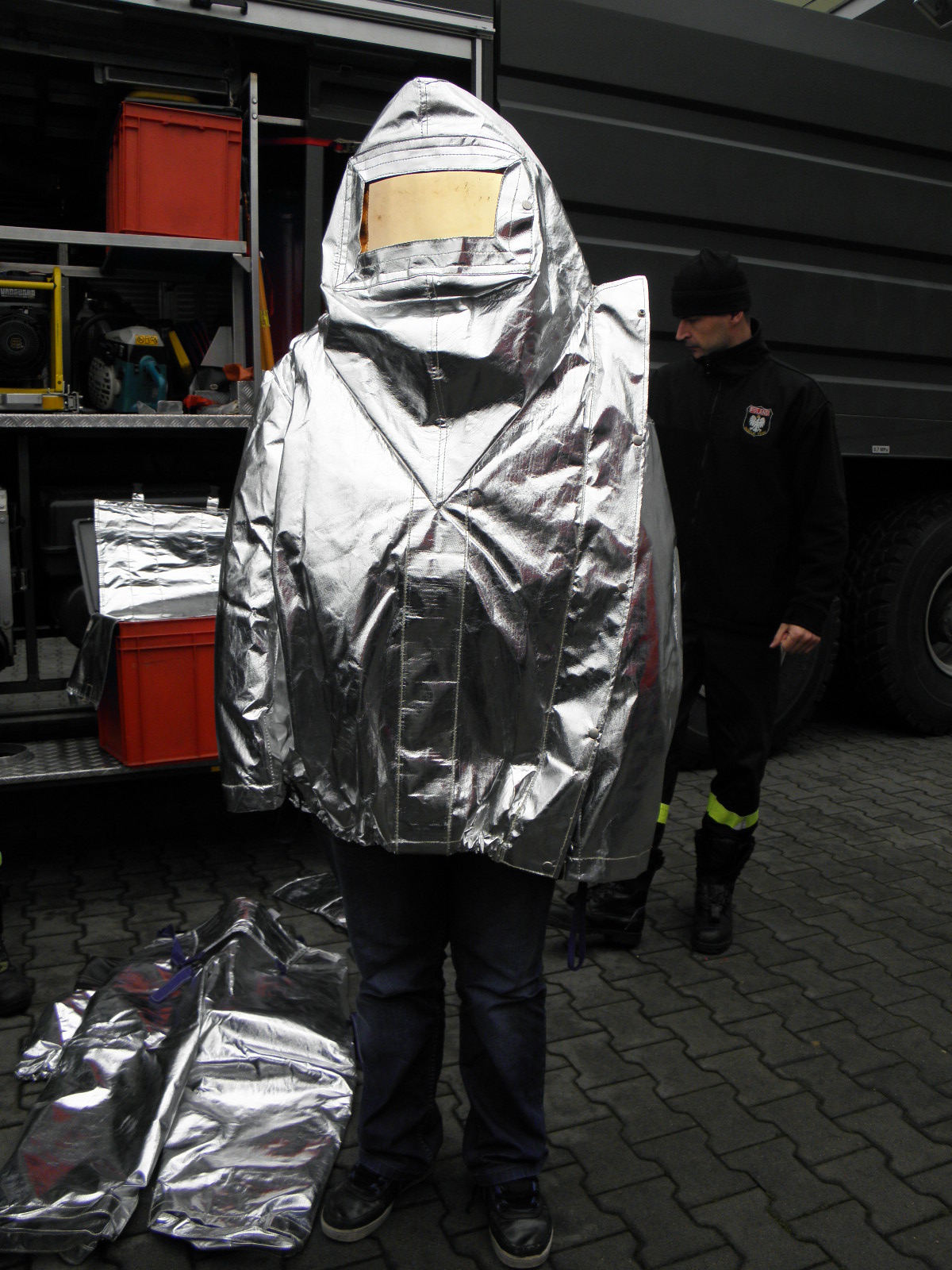 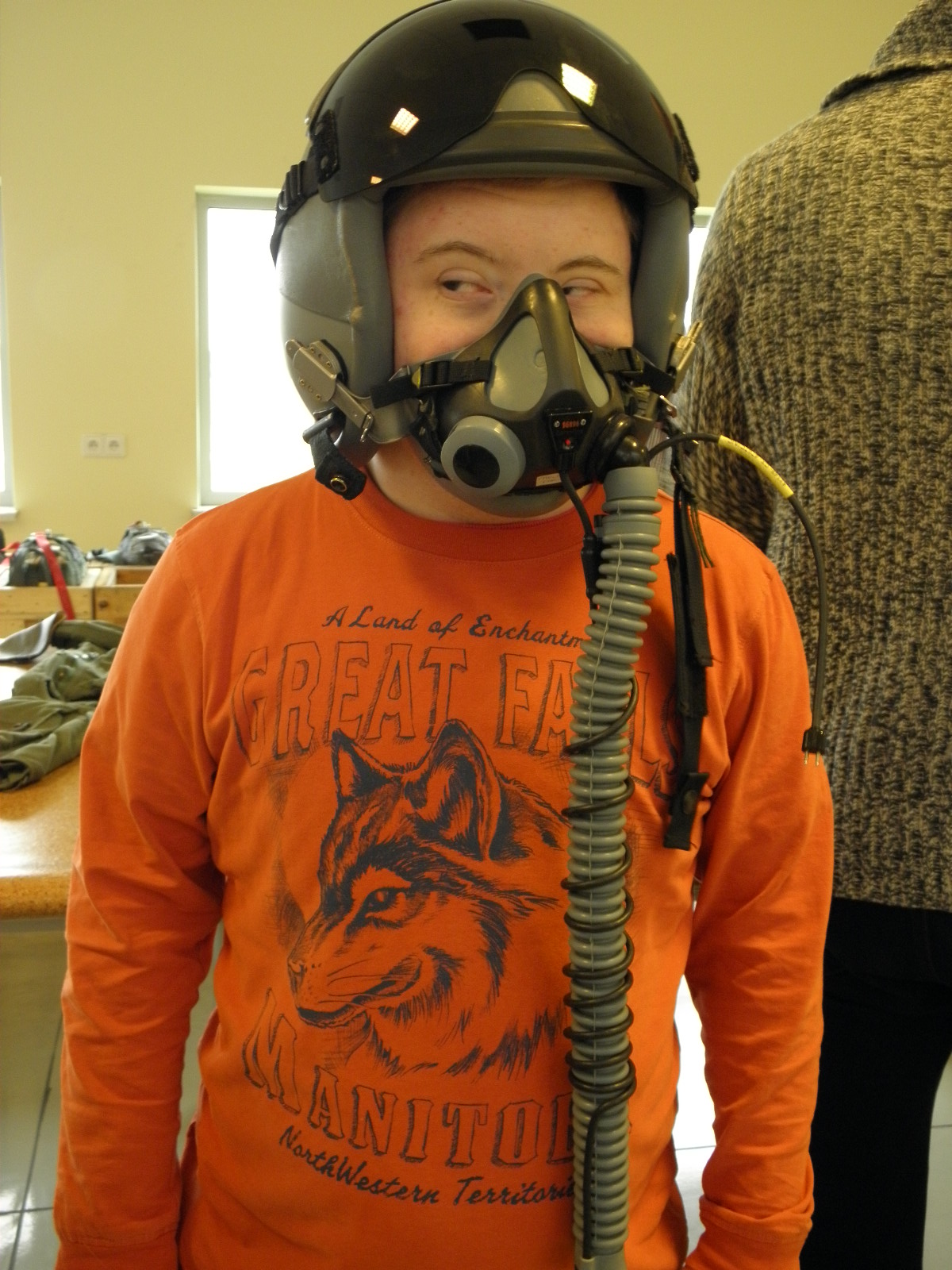 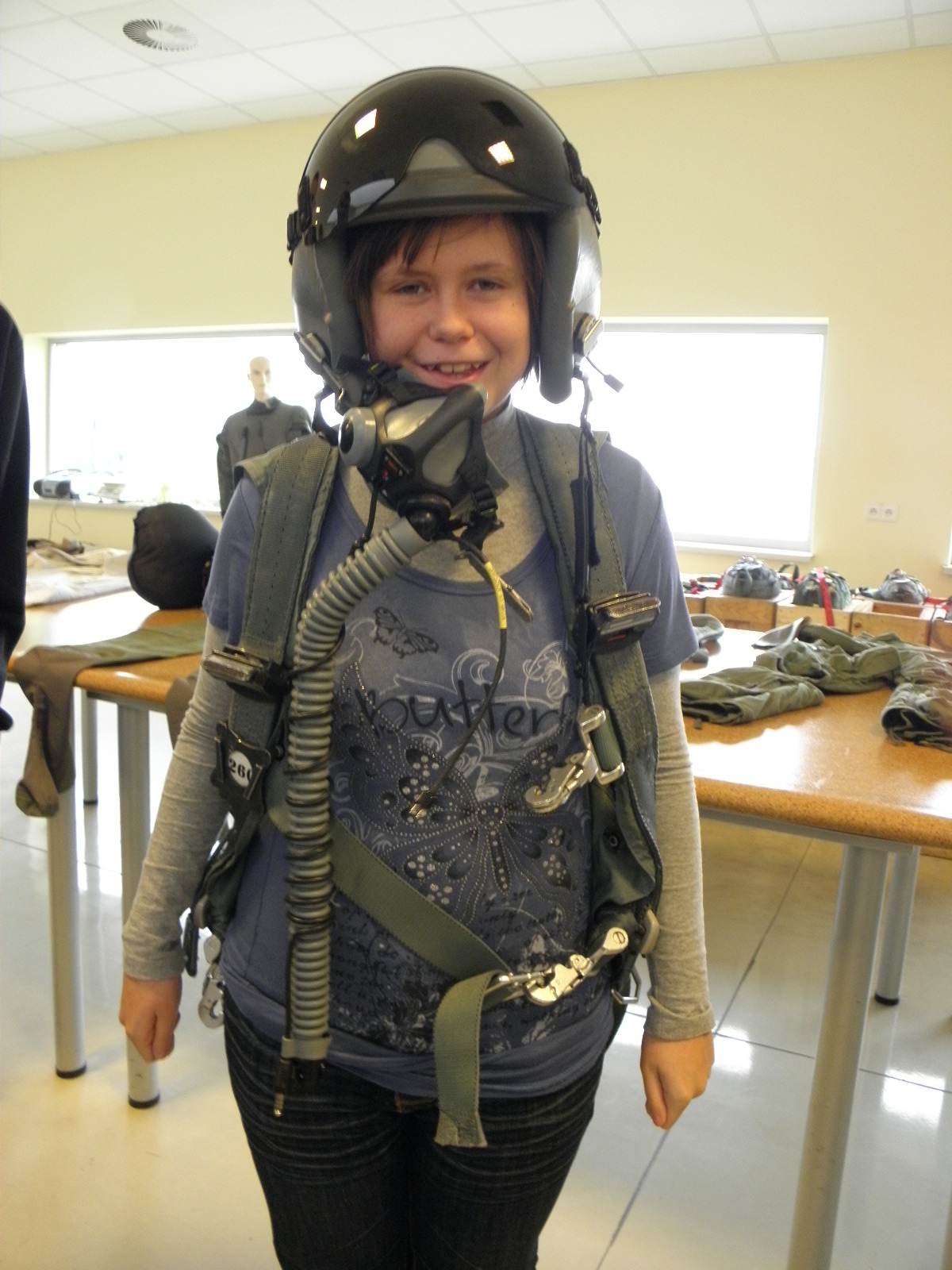 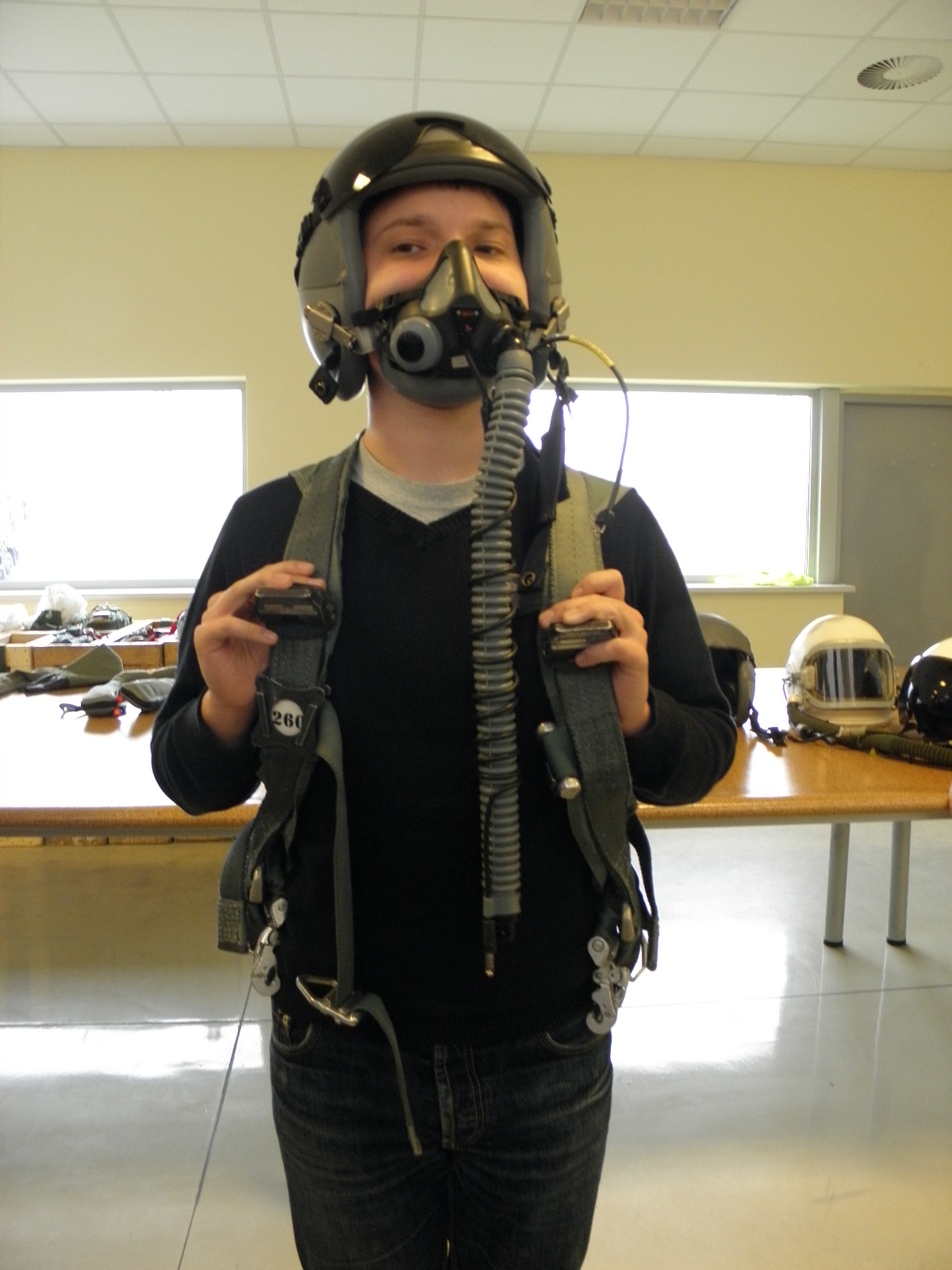 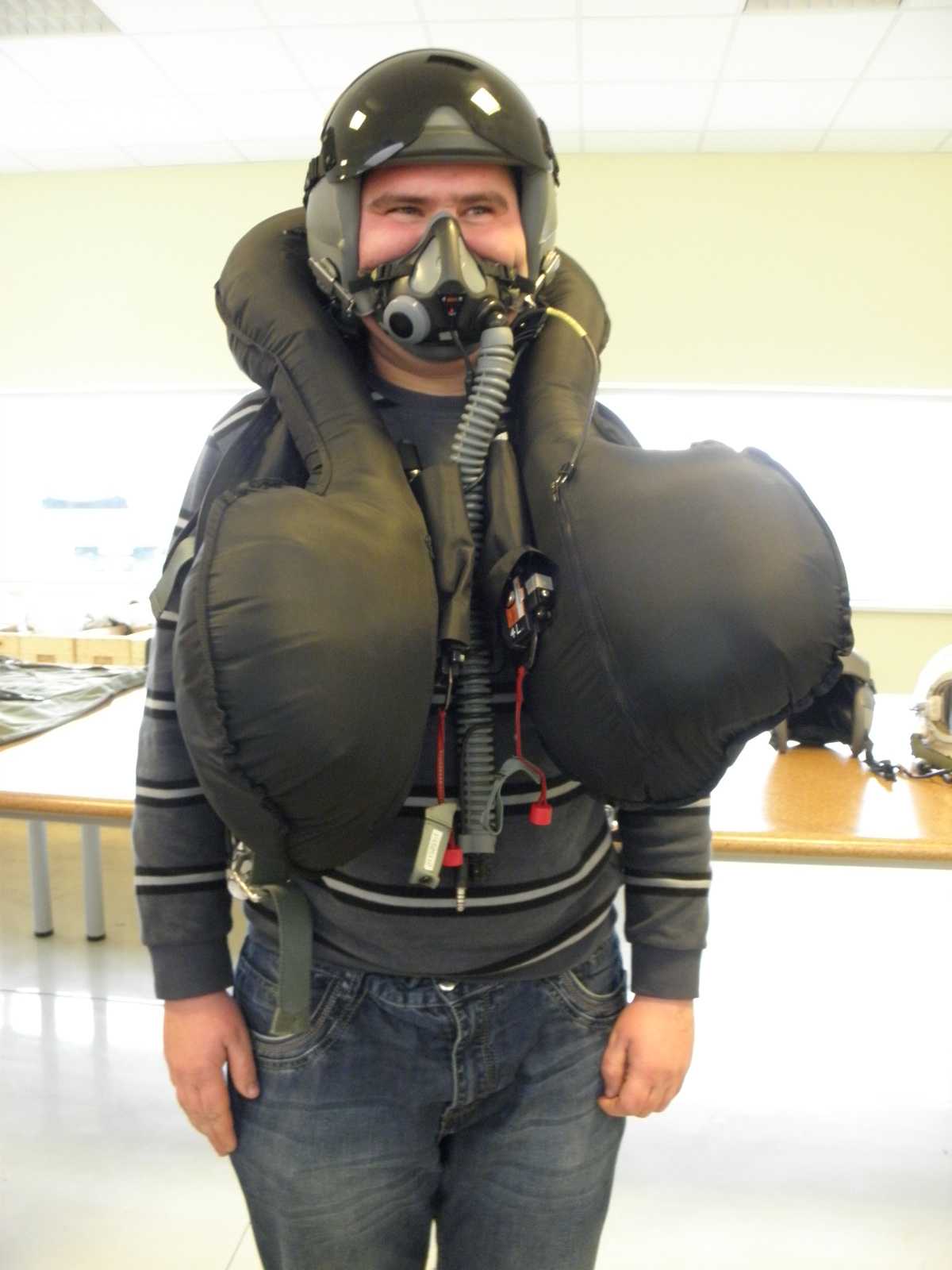 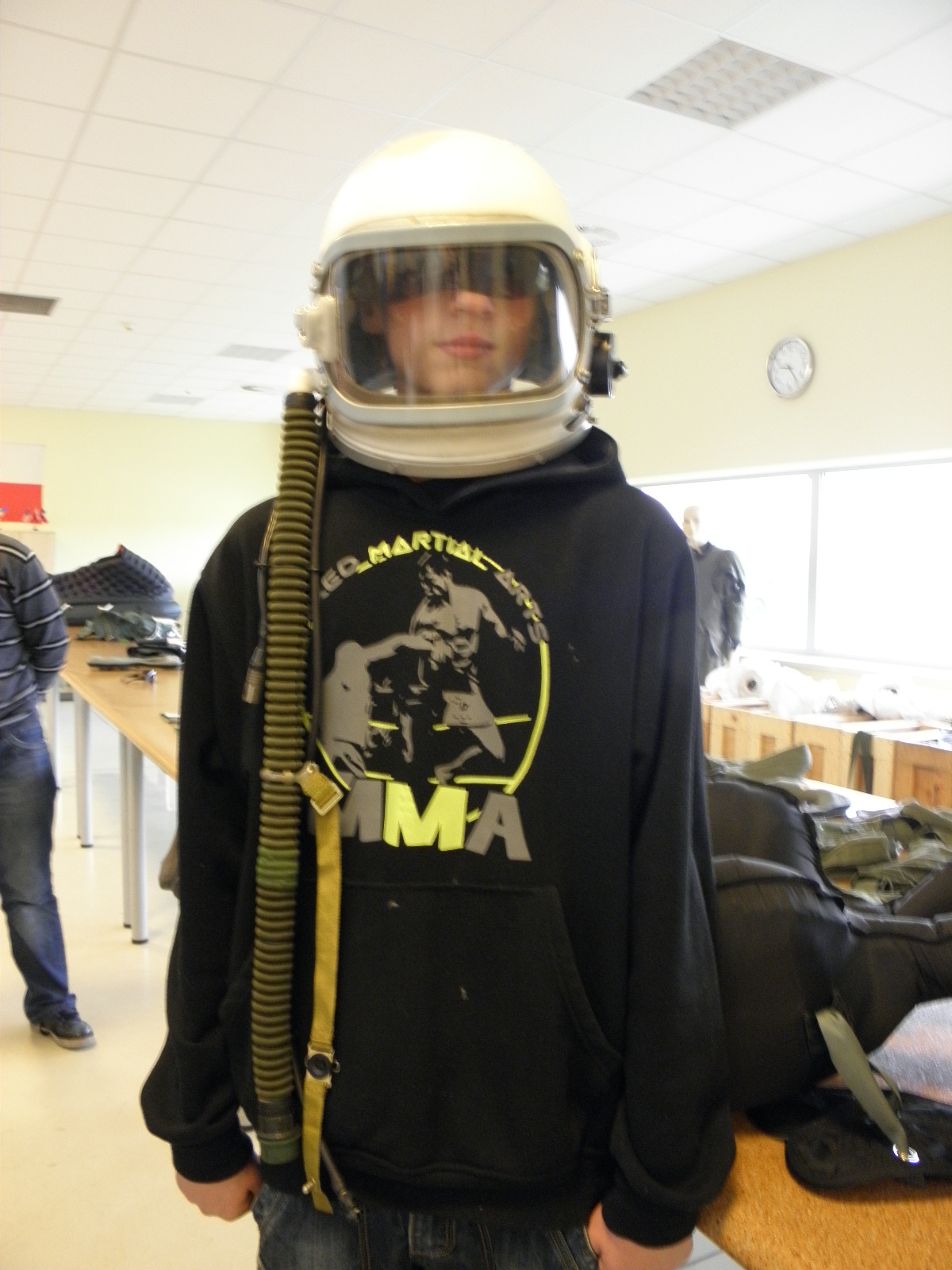 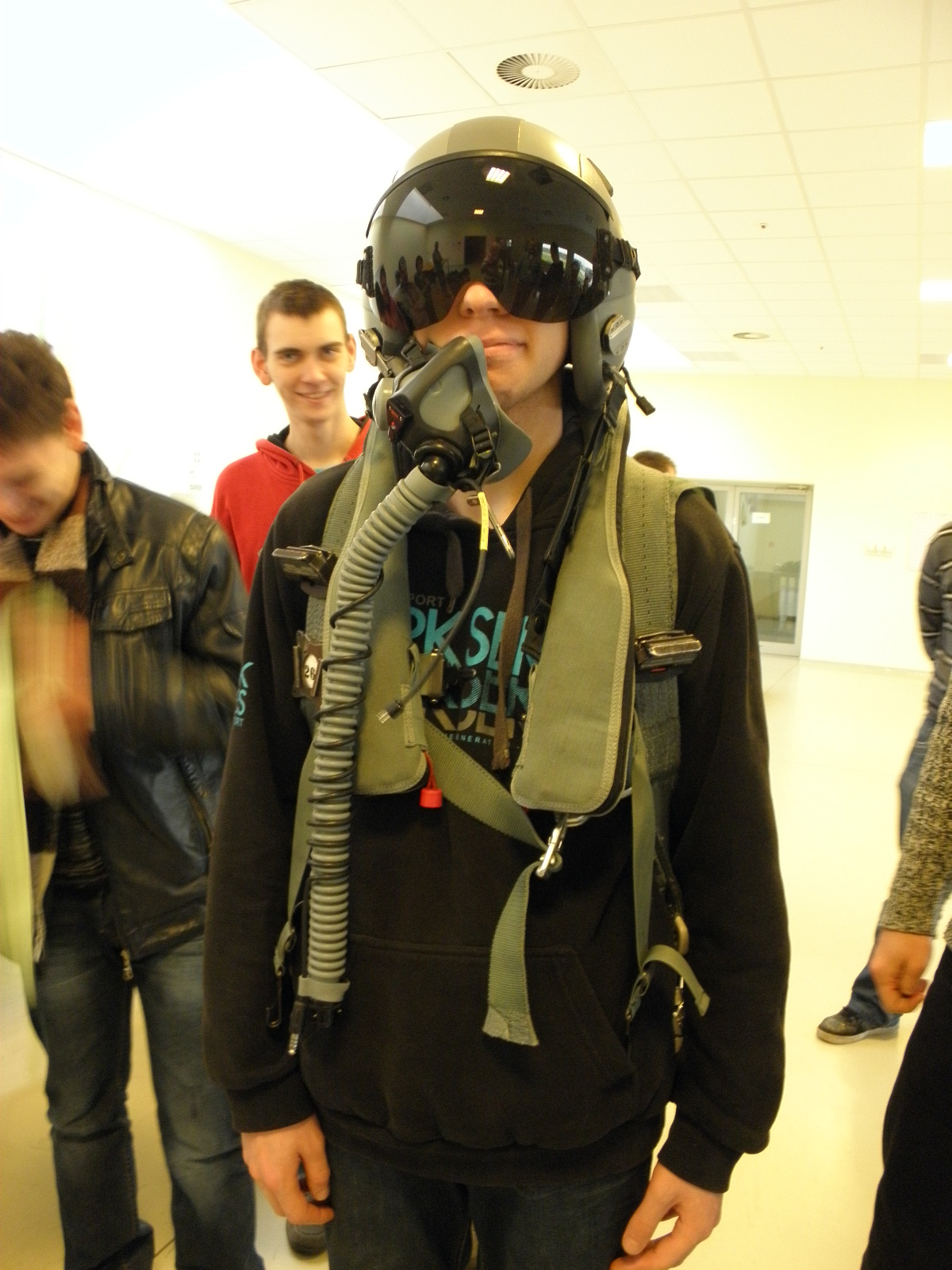 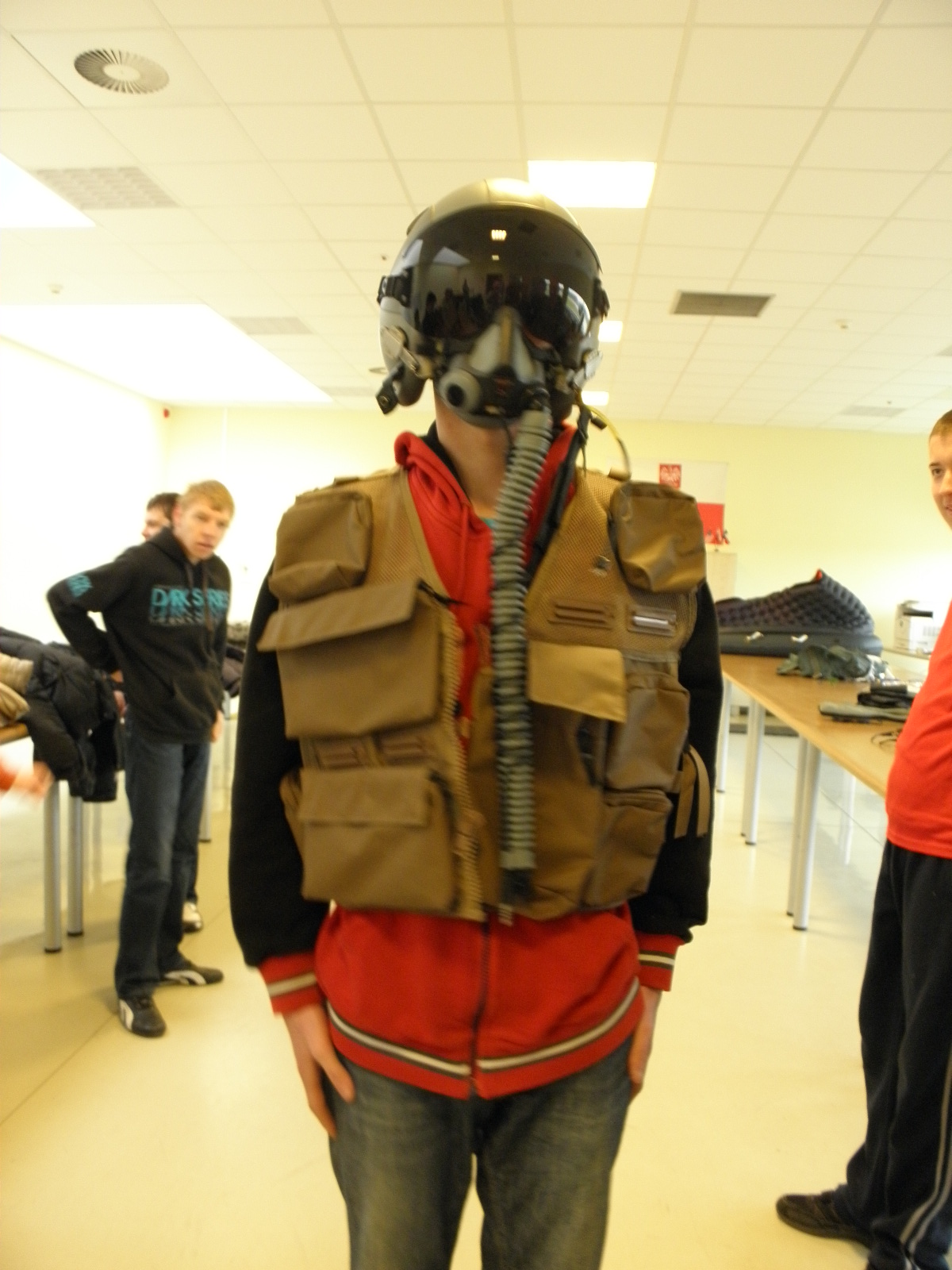 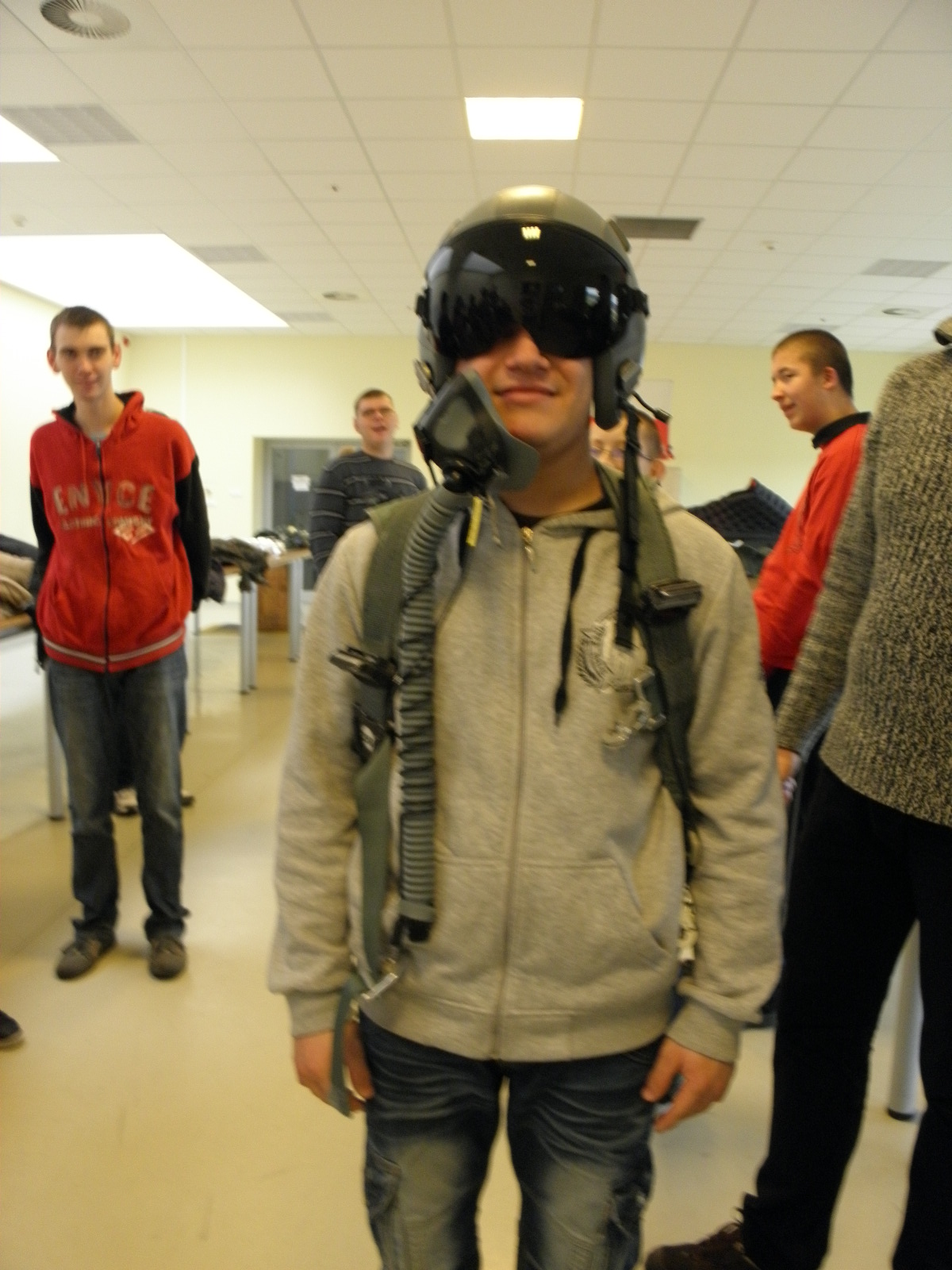 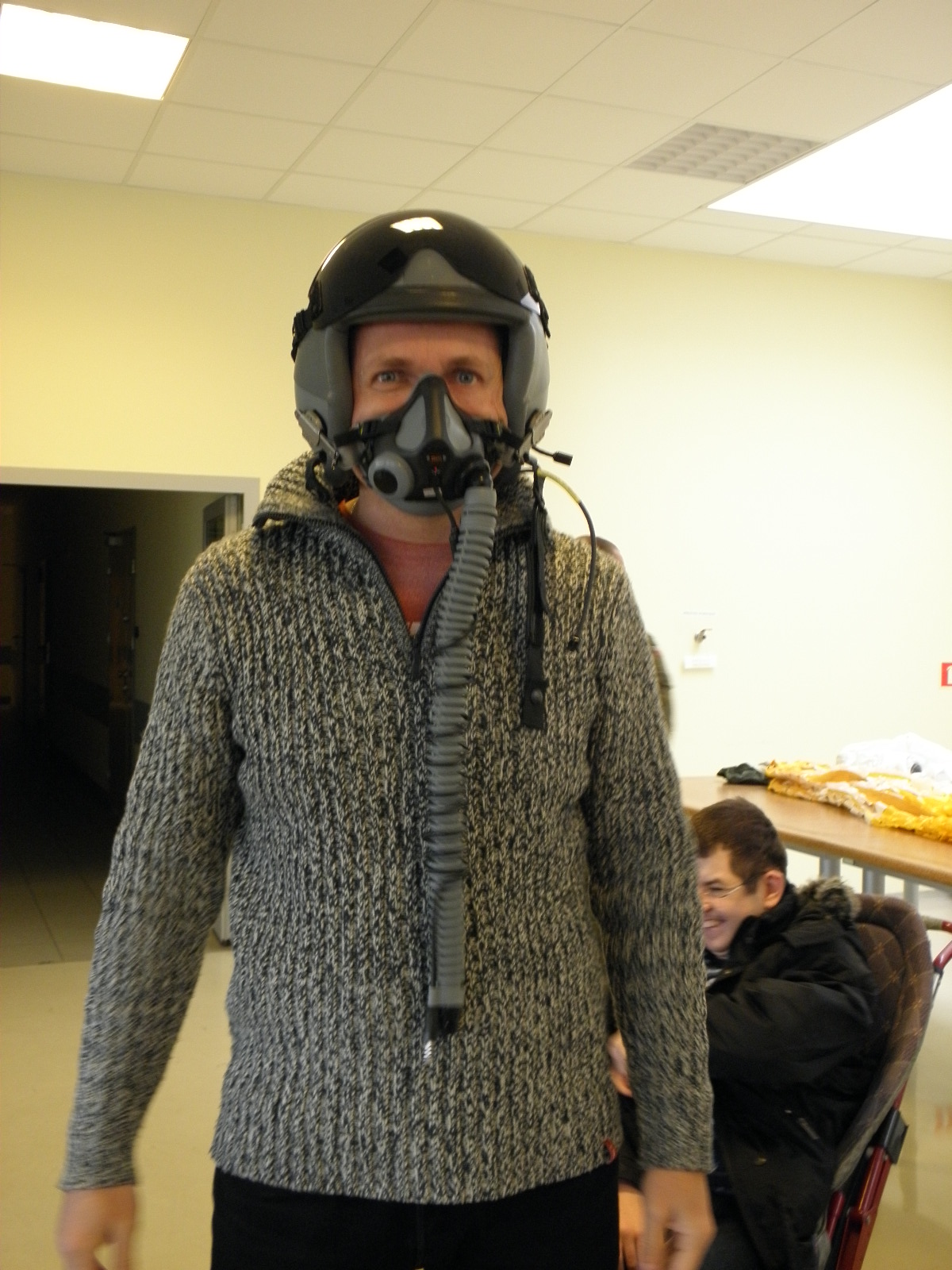 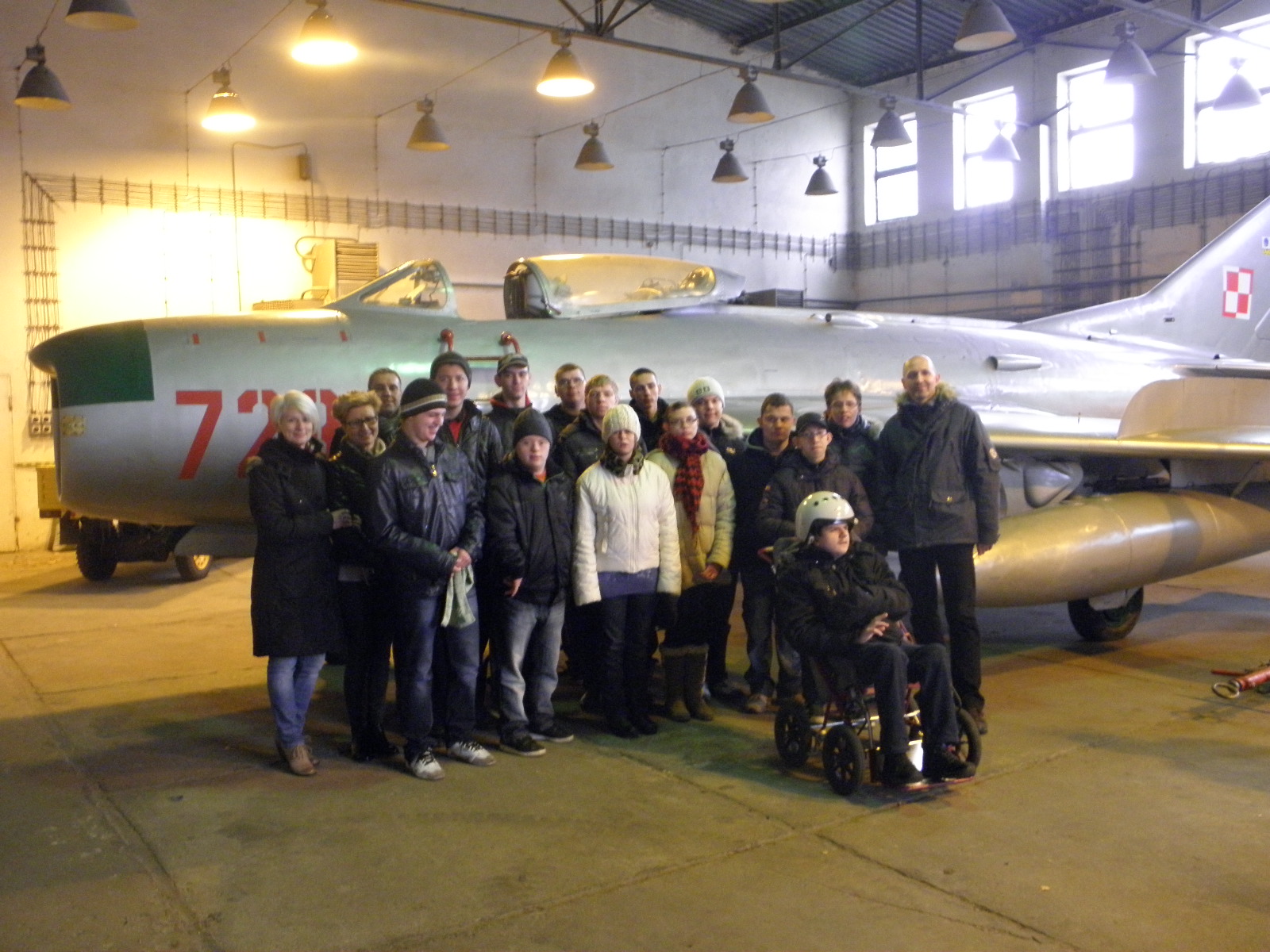 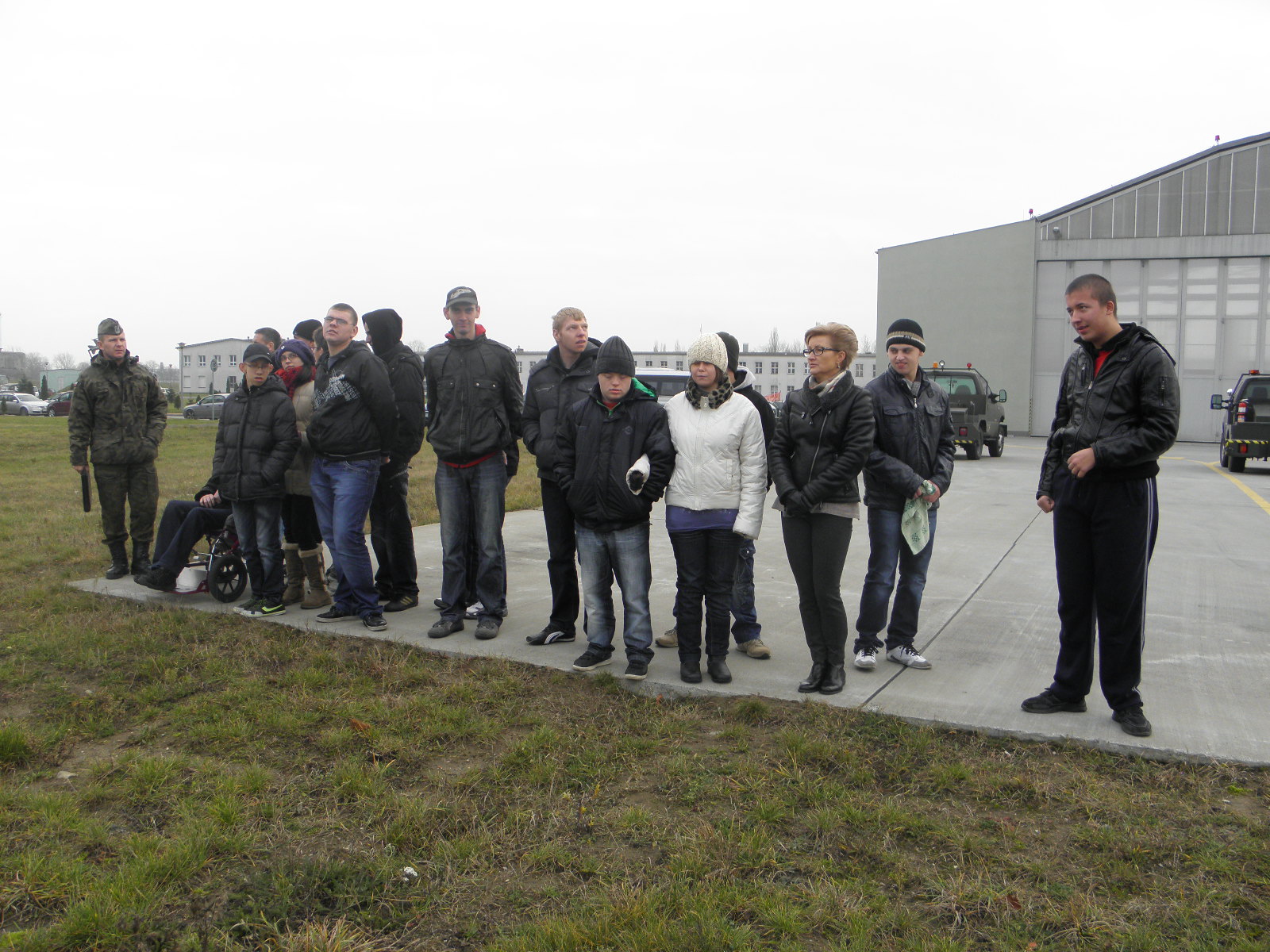 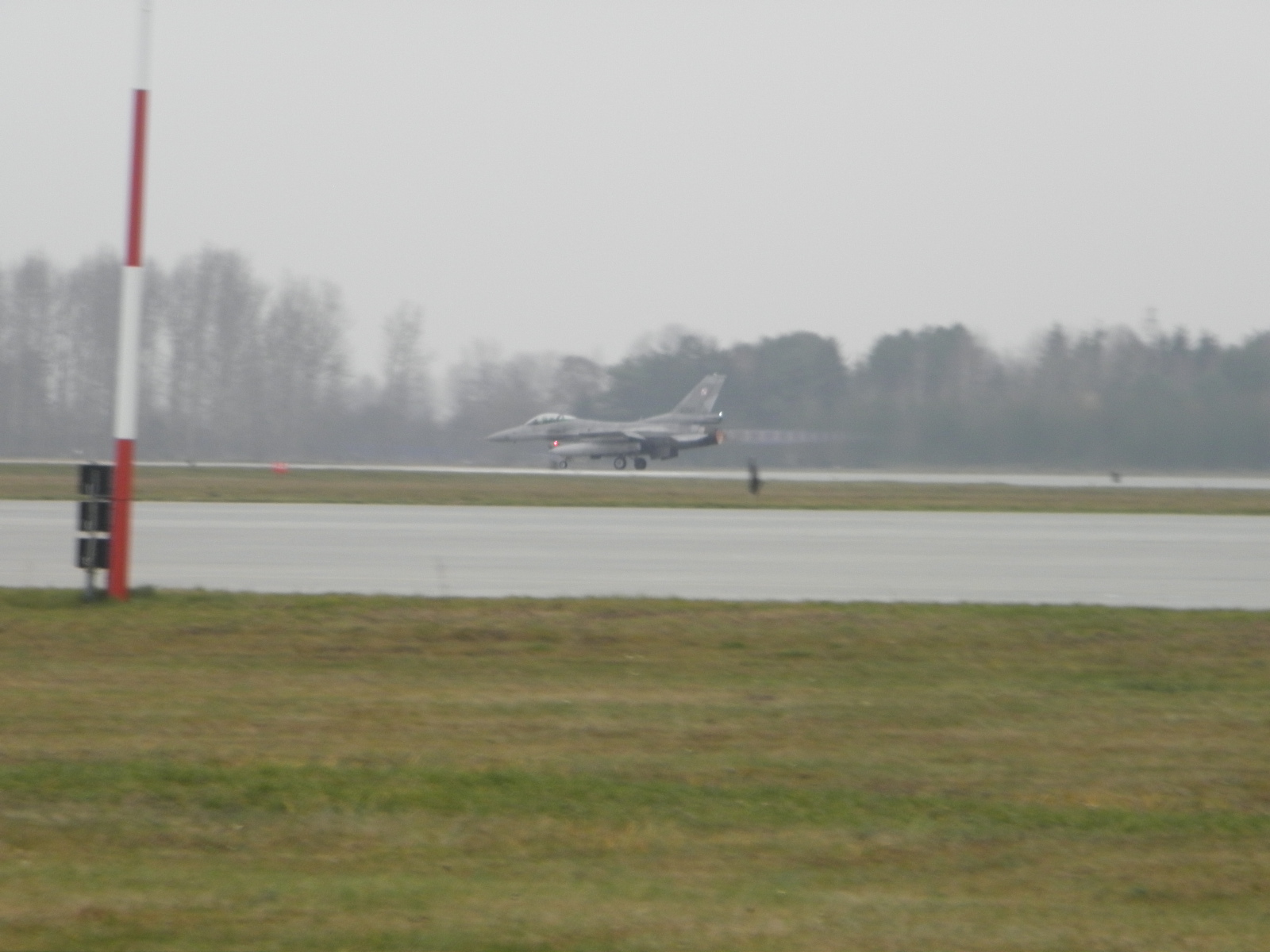 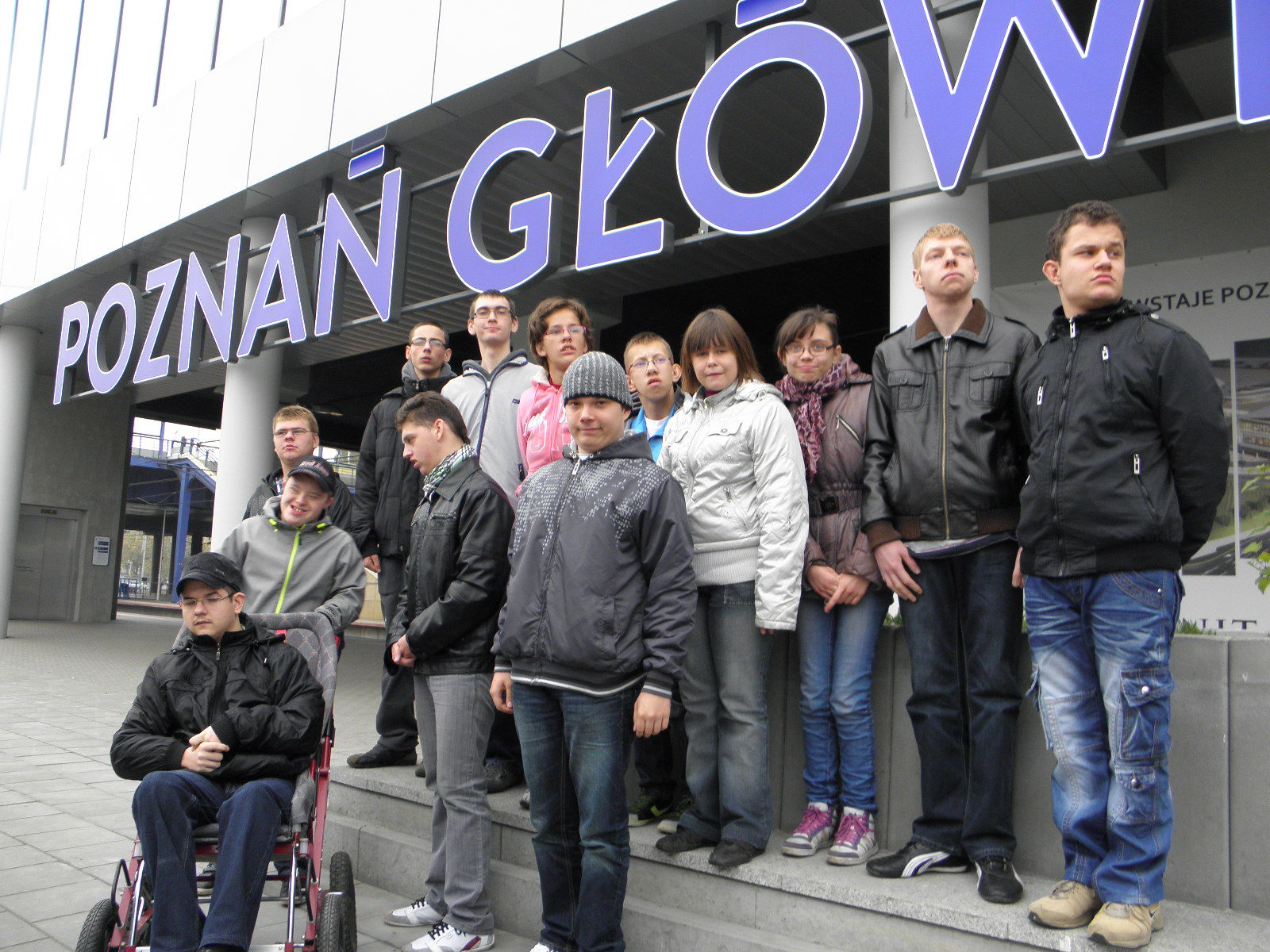 Dworzec  Kolejowy w Poznaniu.
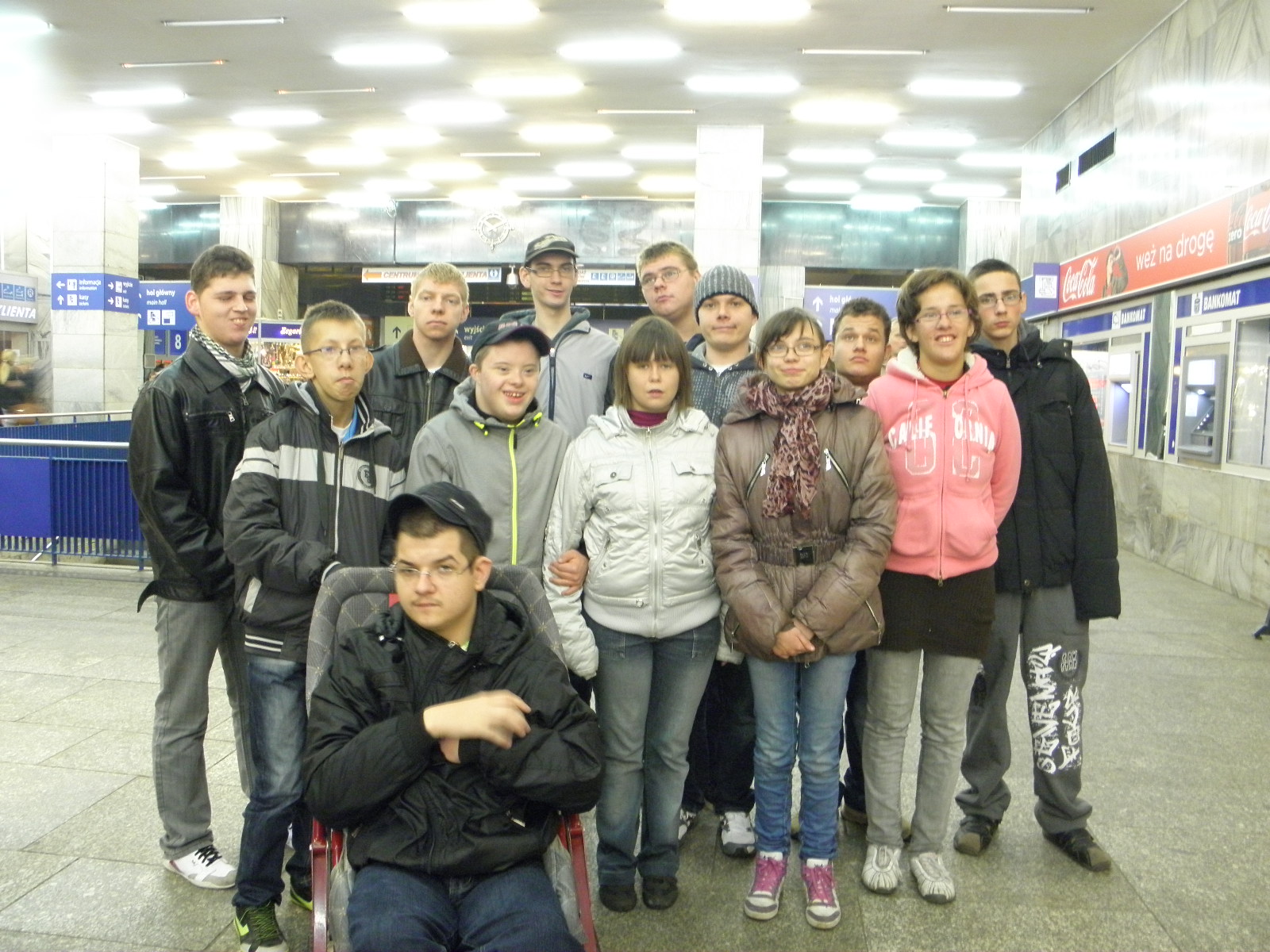 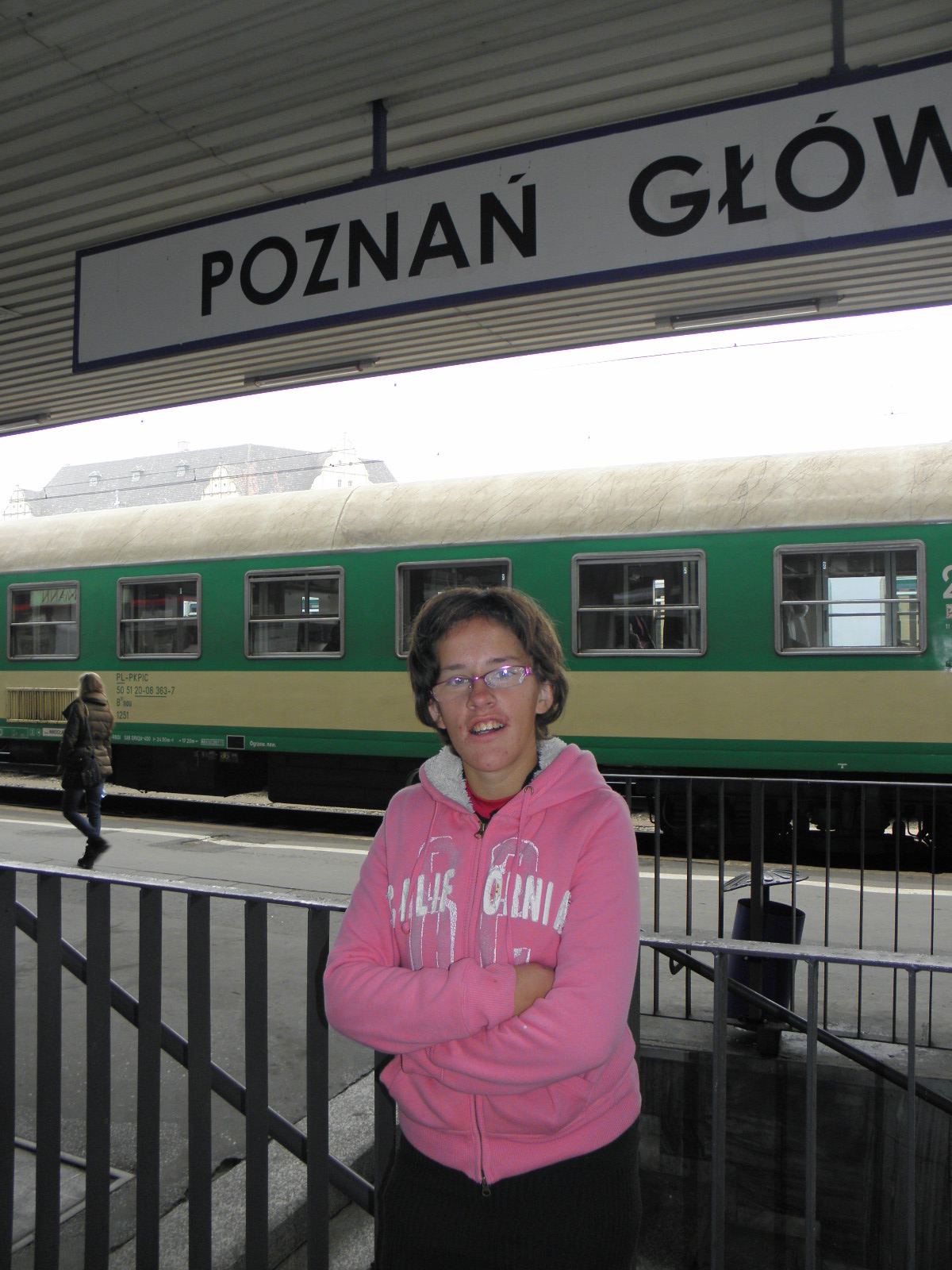 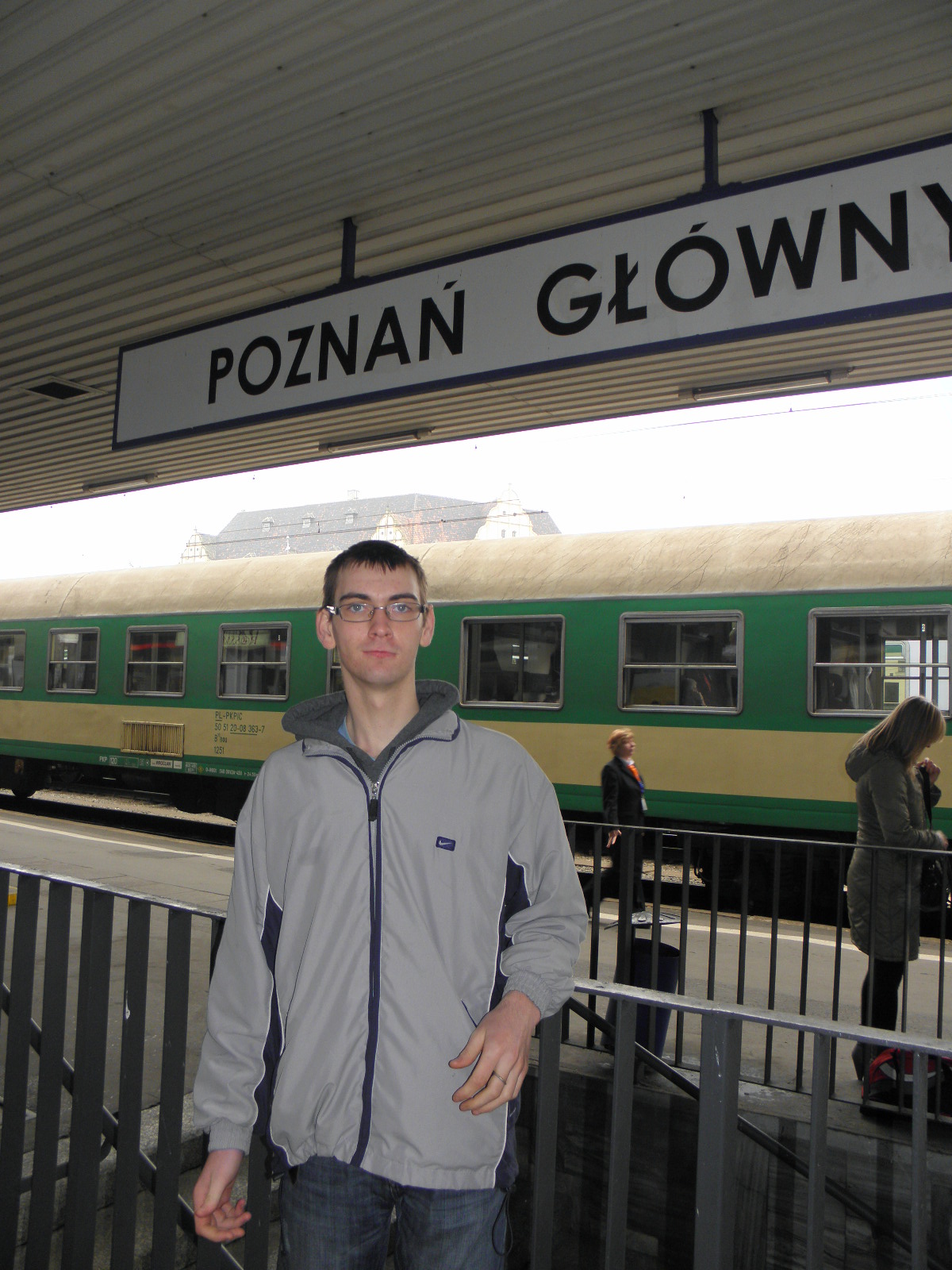 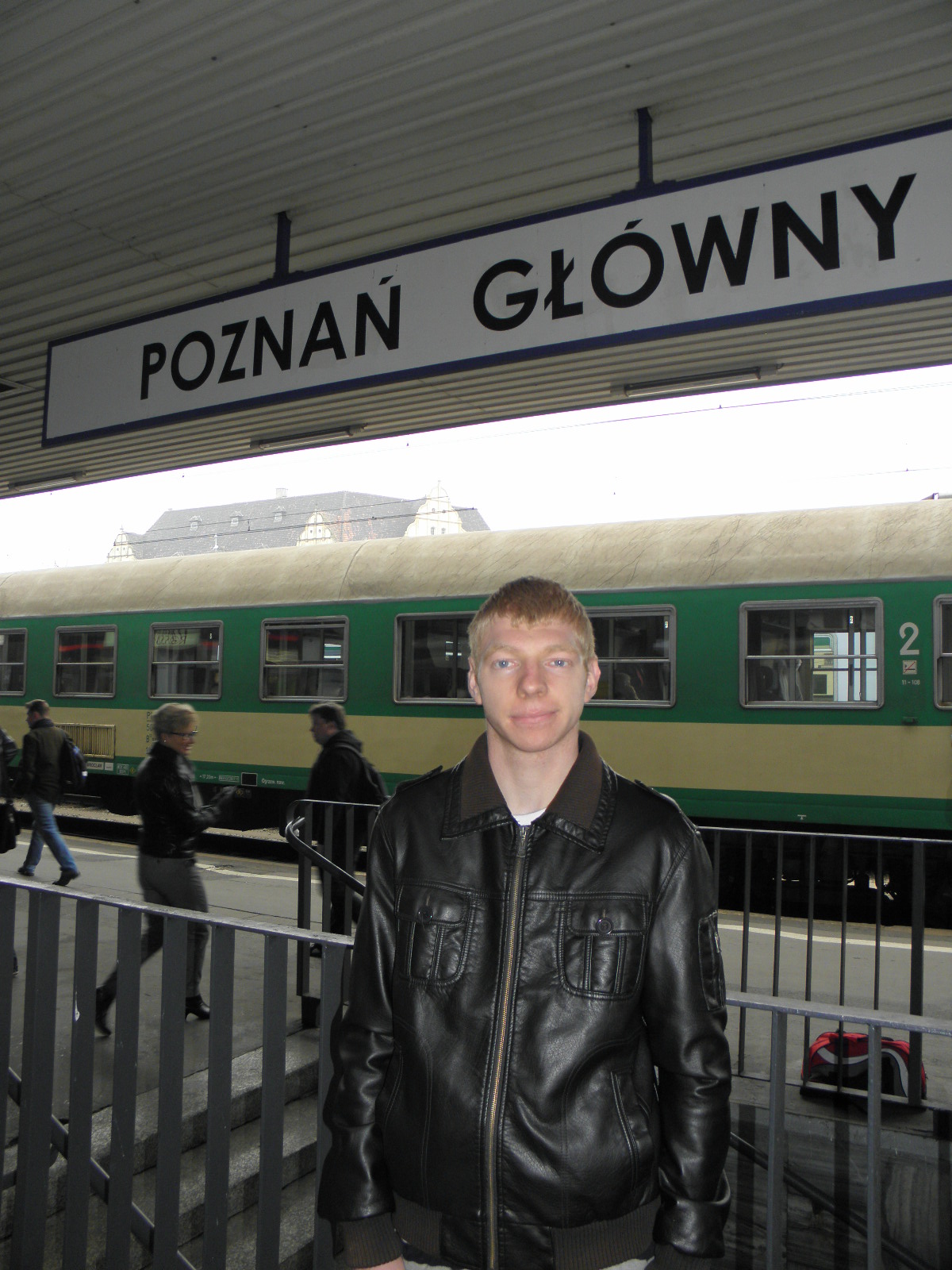 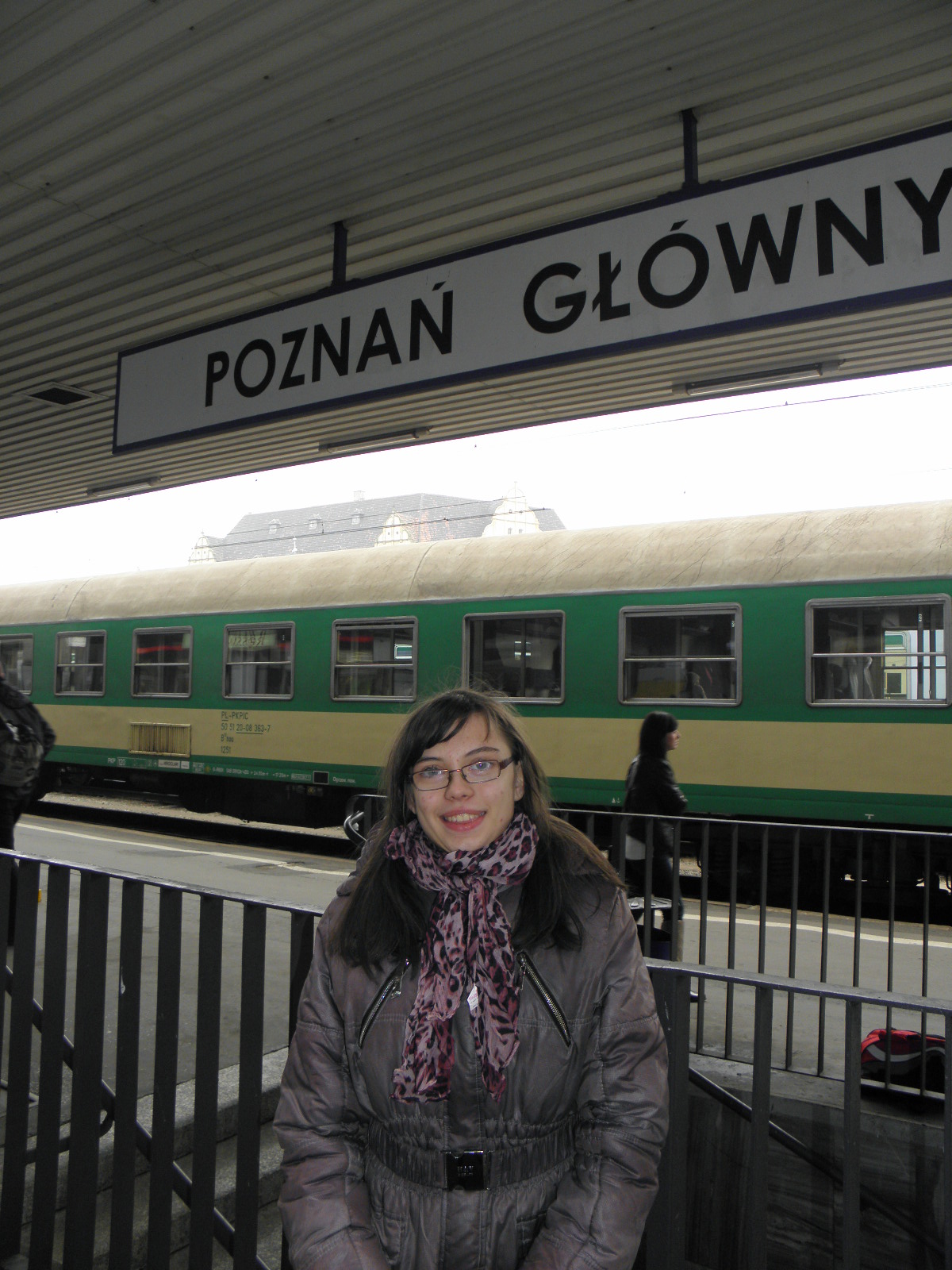 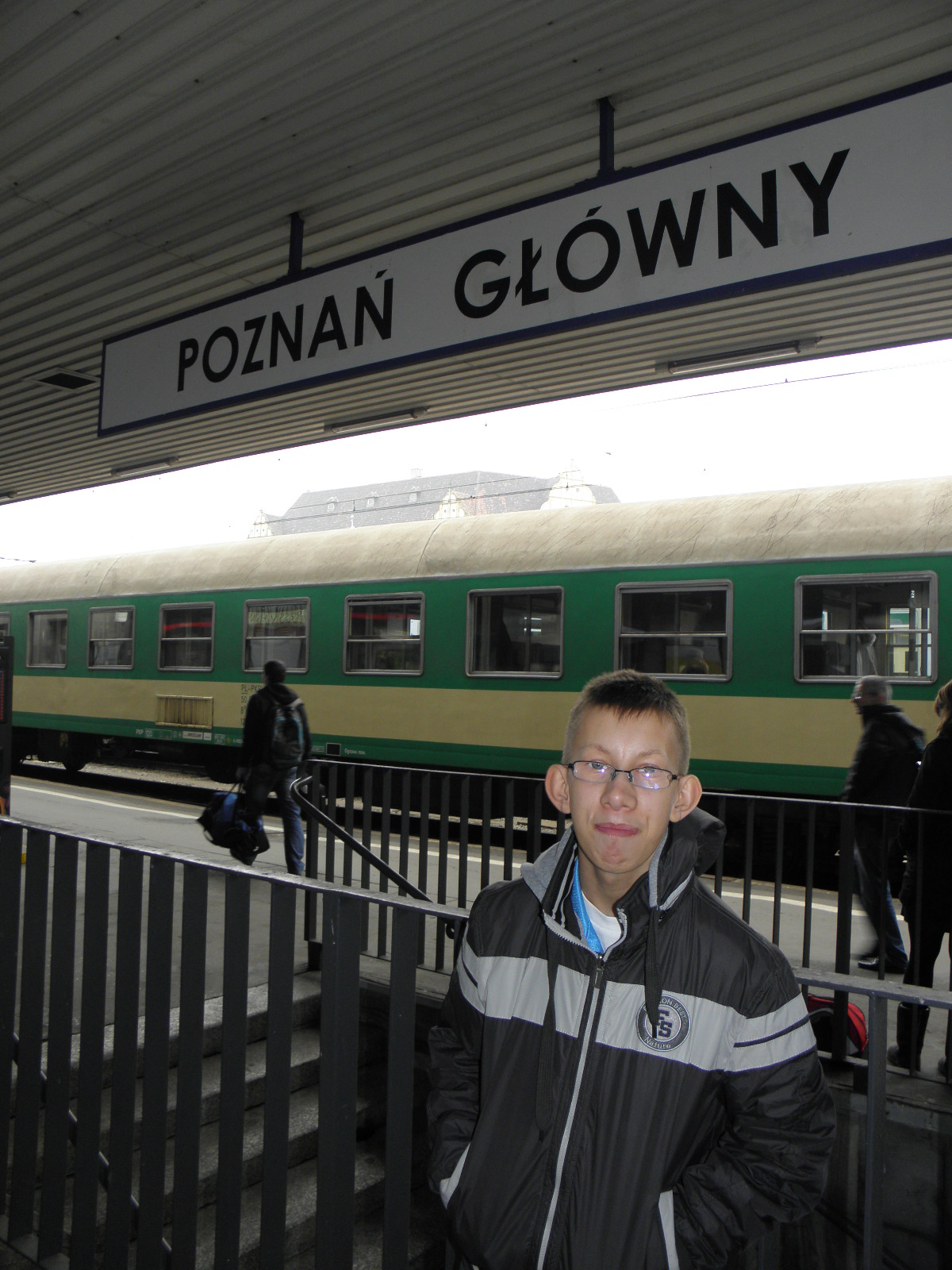 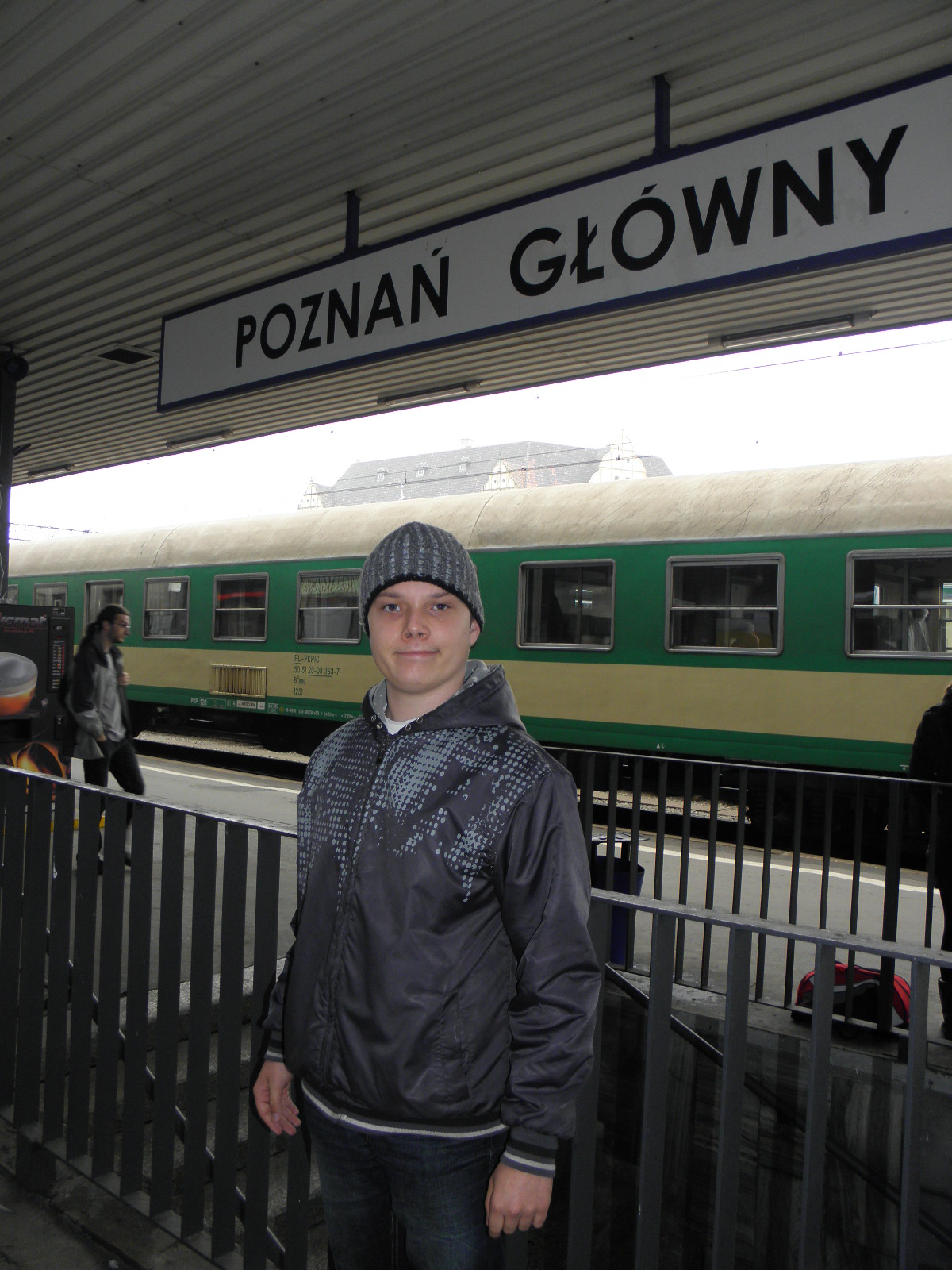 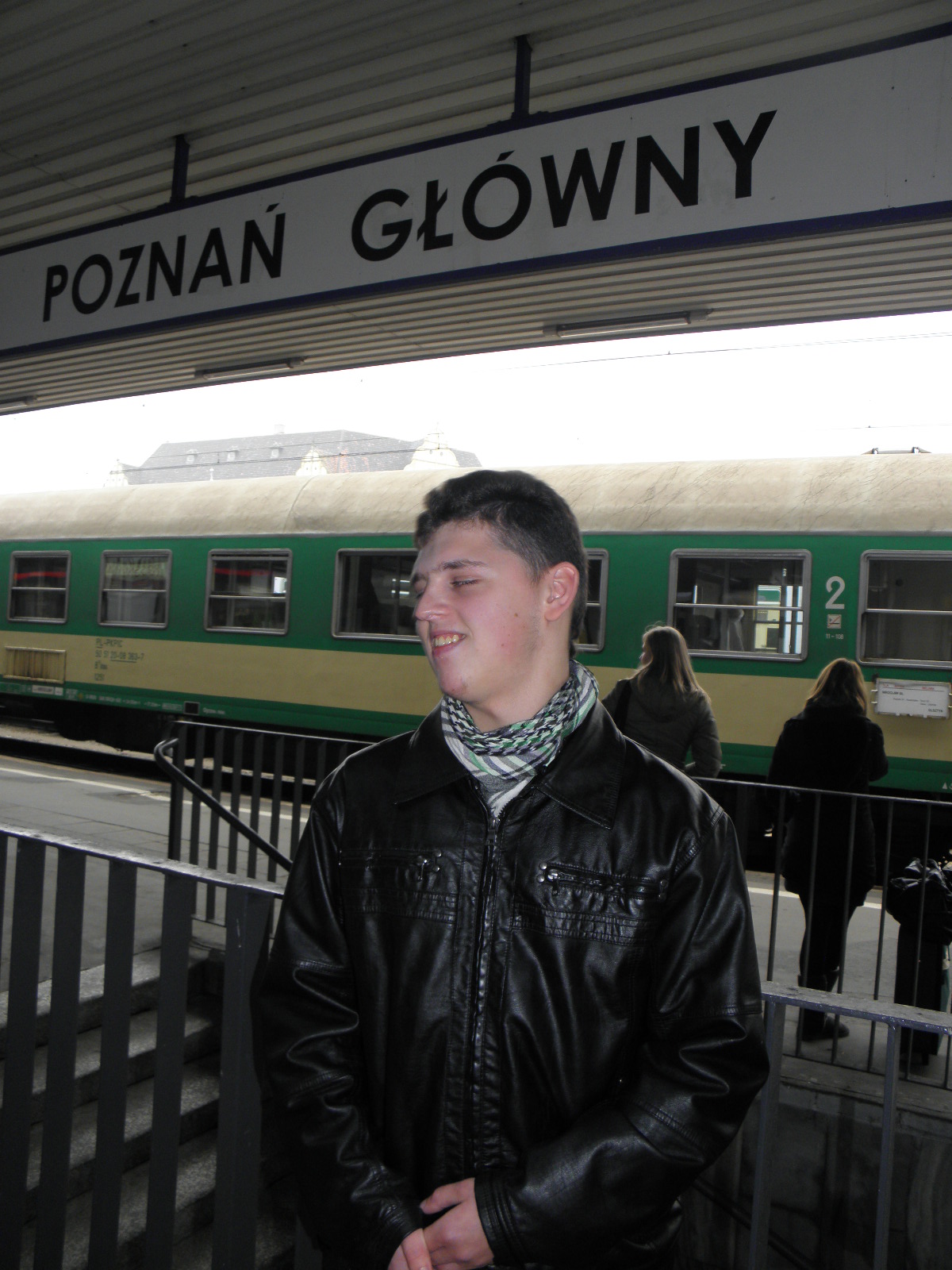 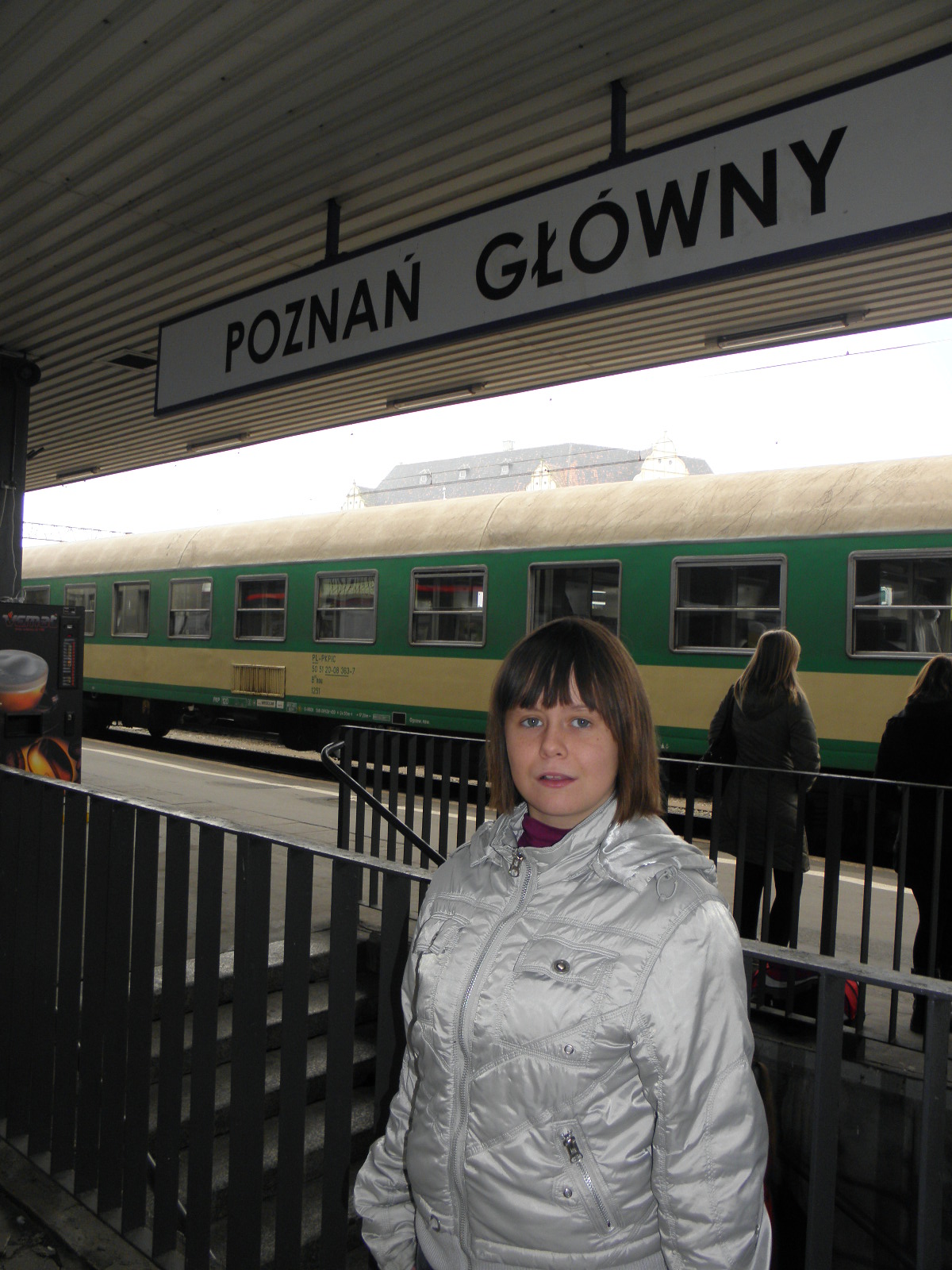 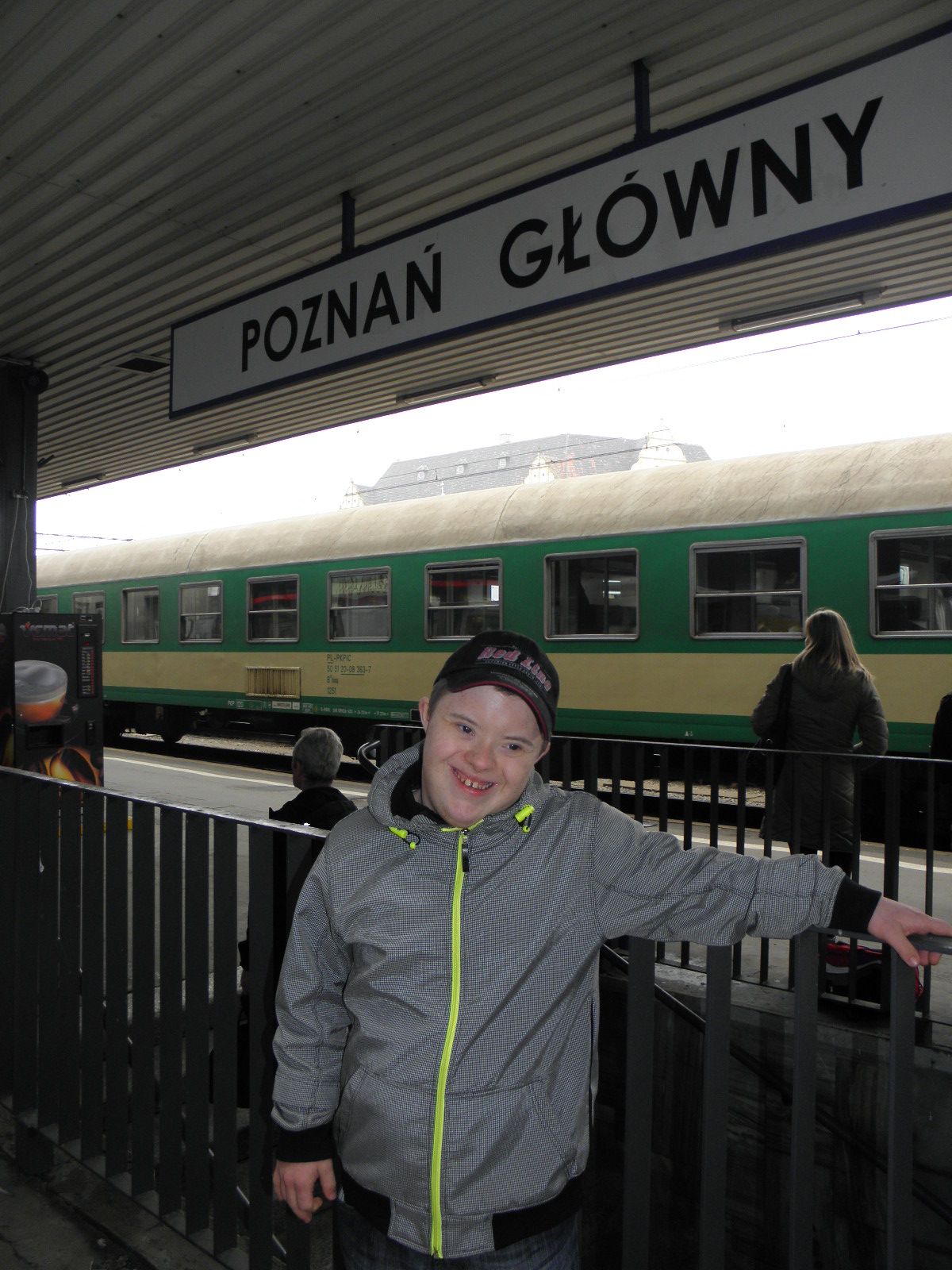 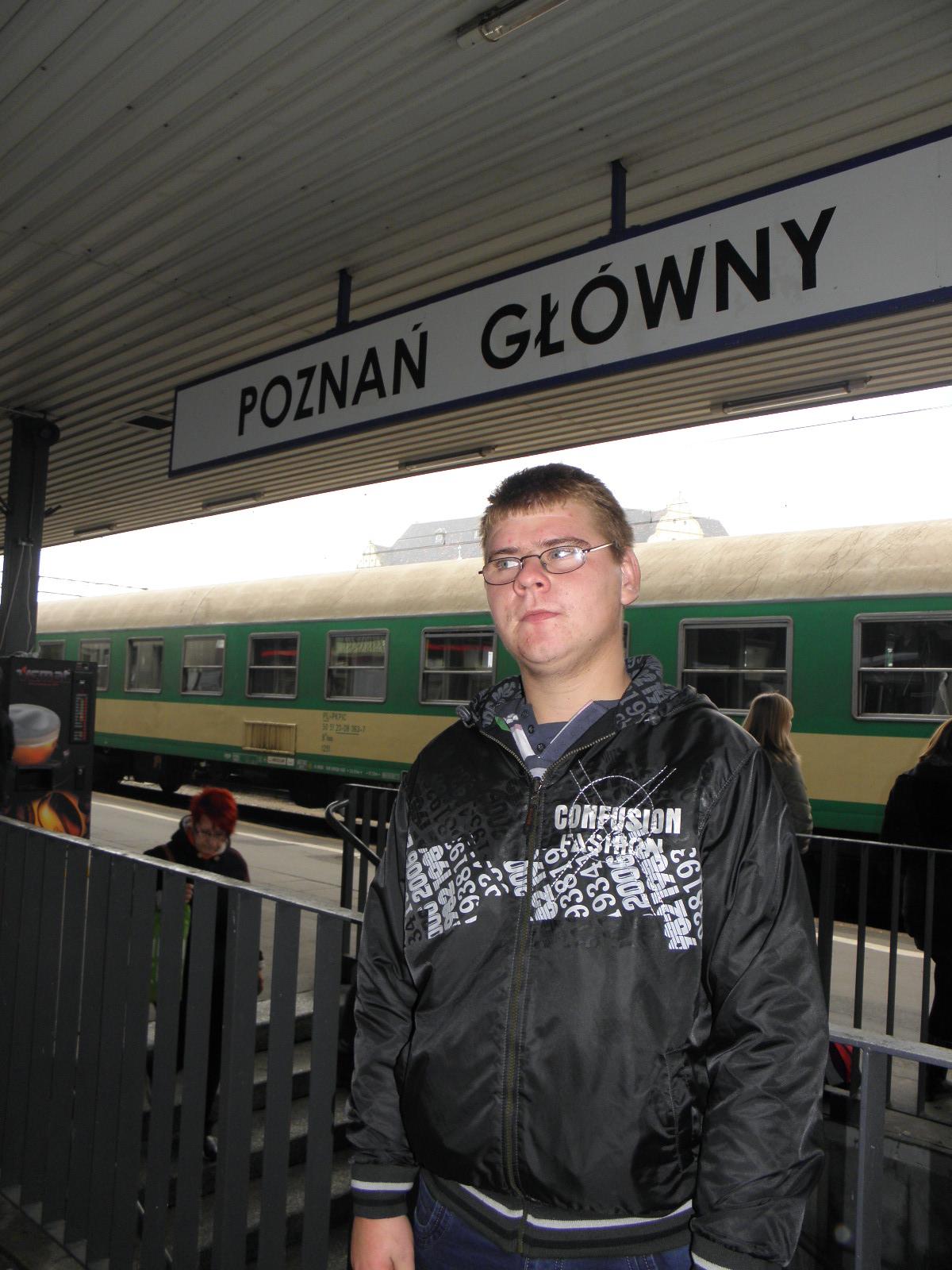 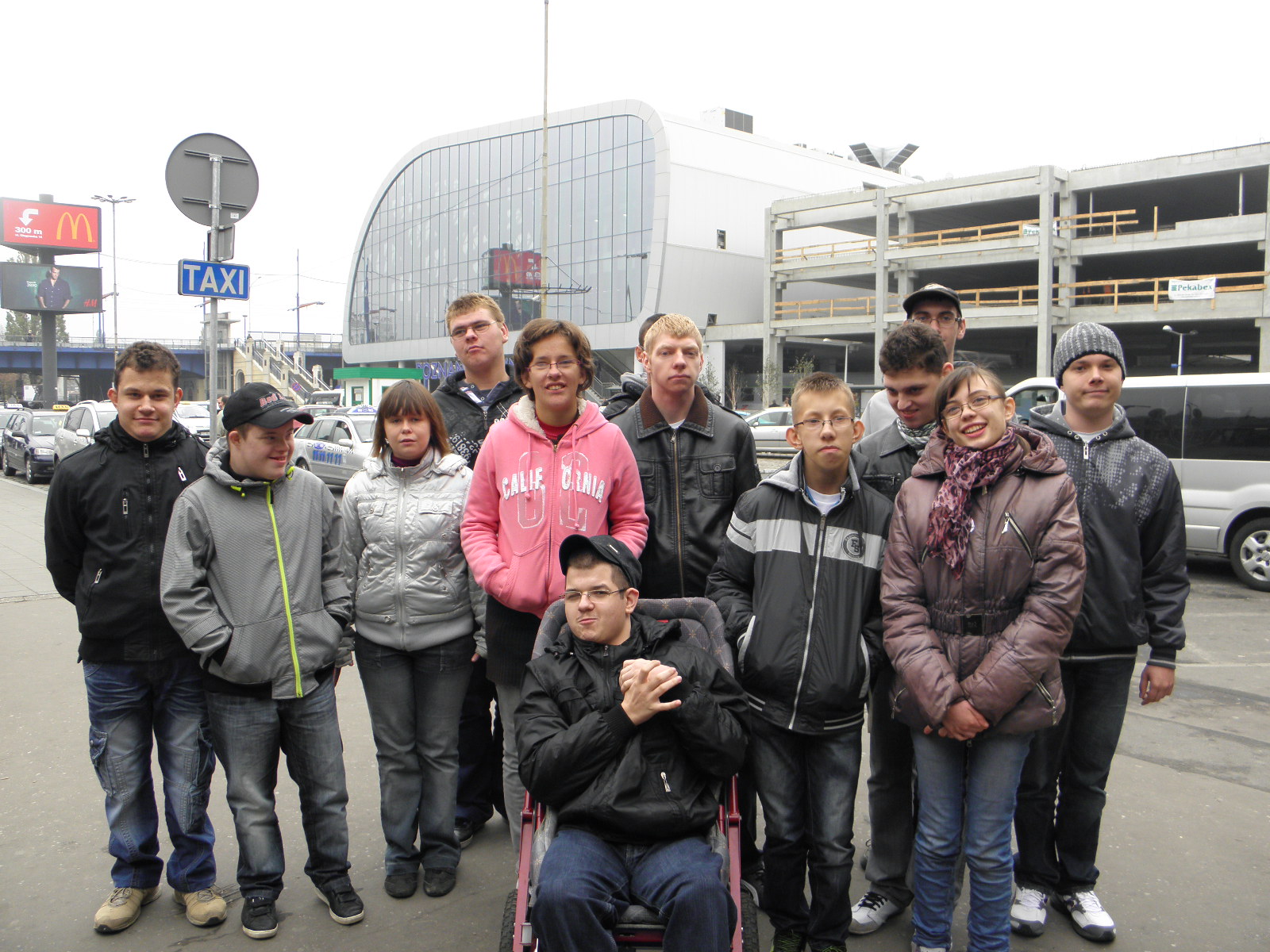 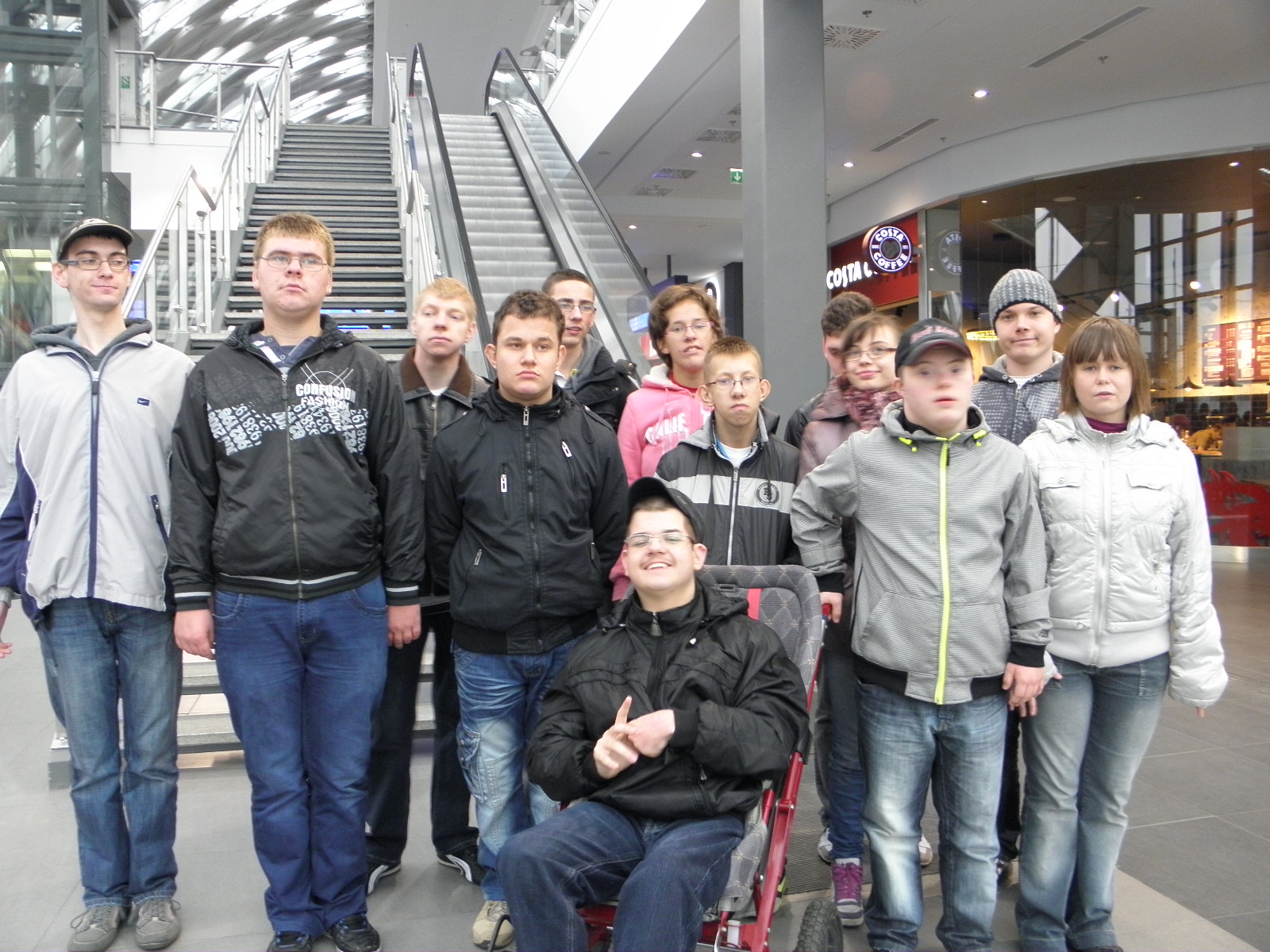 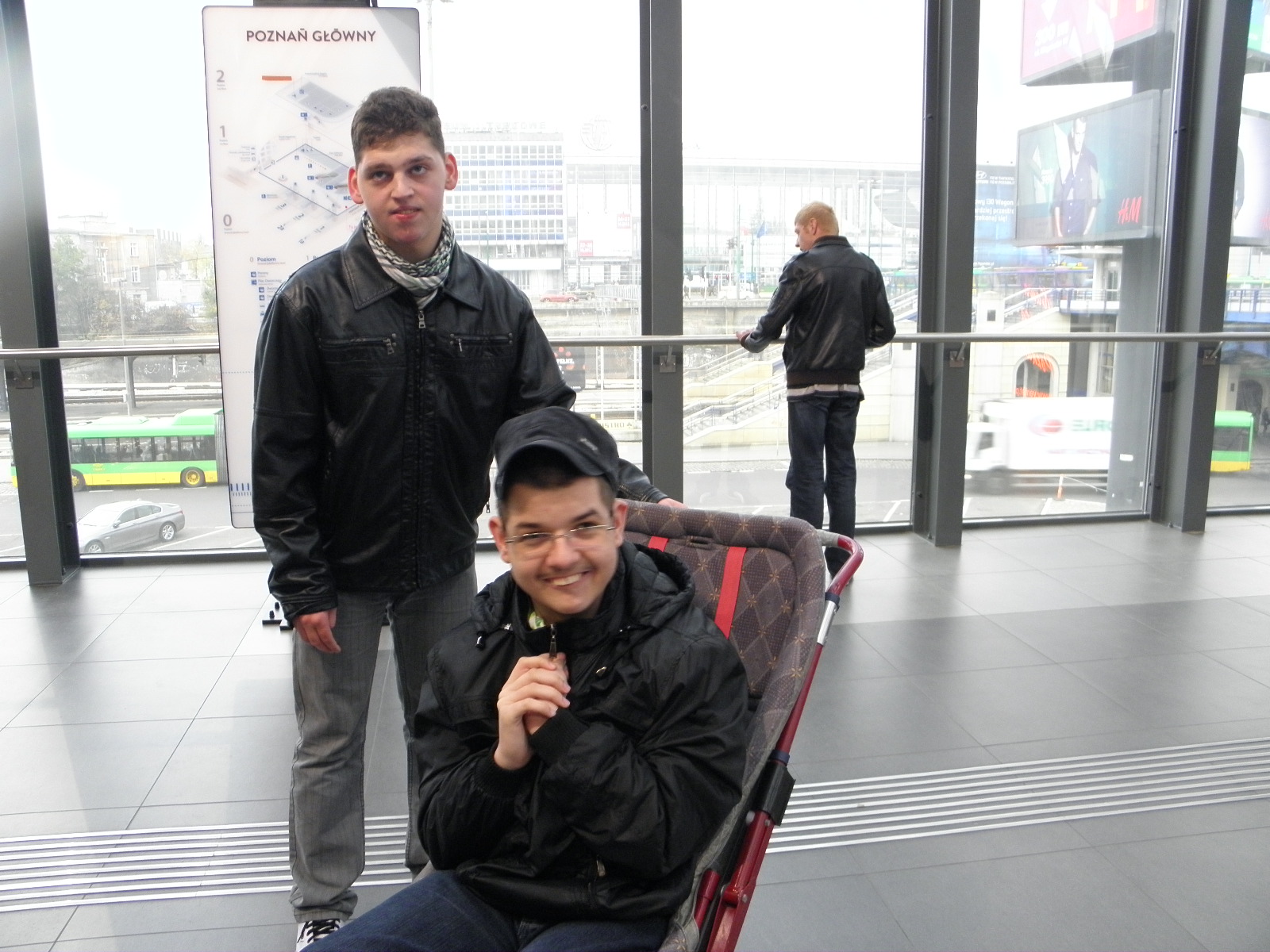 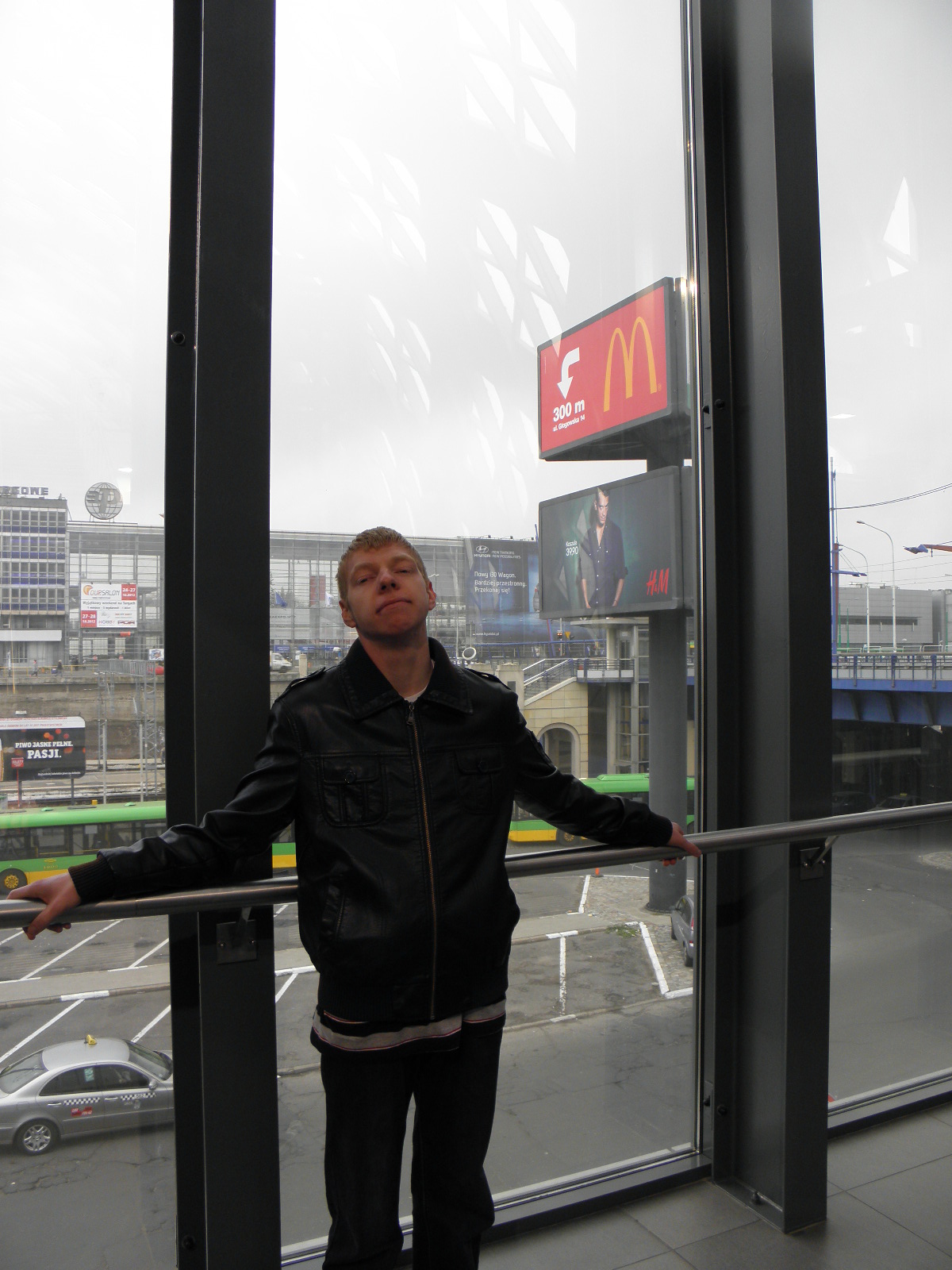 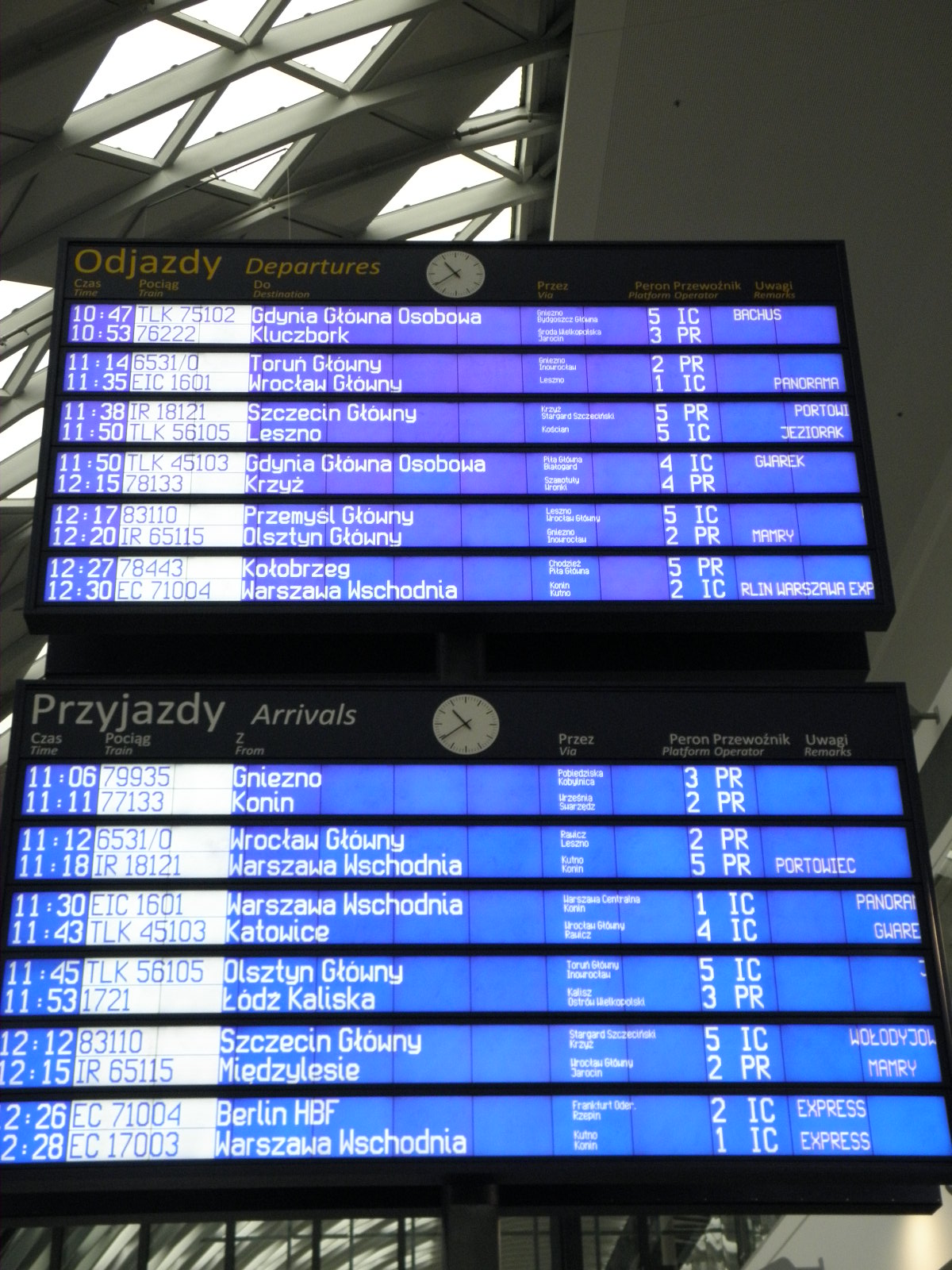 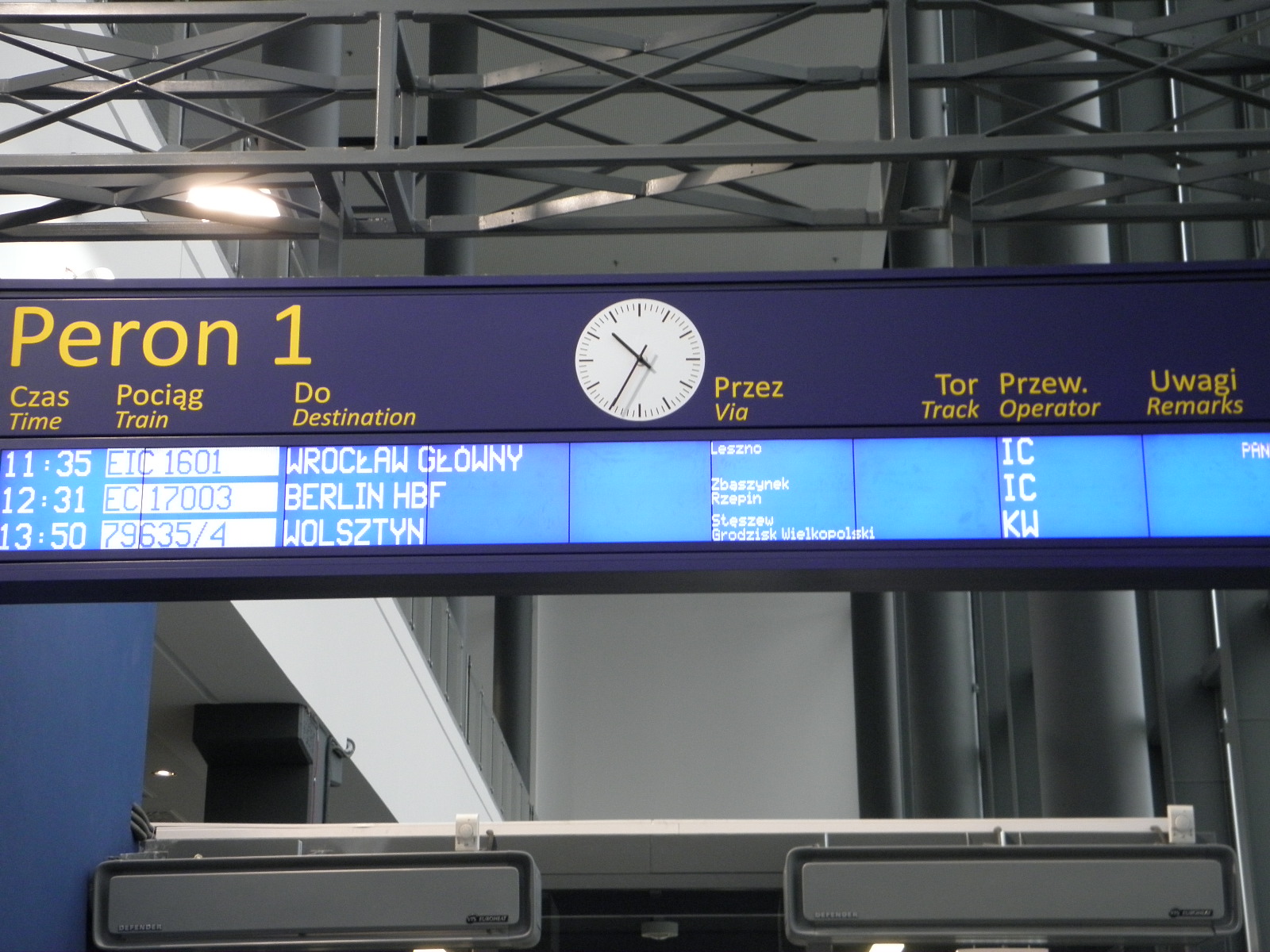 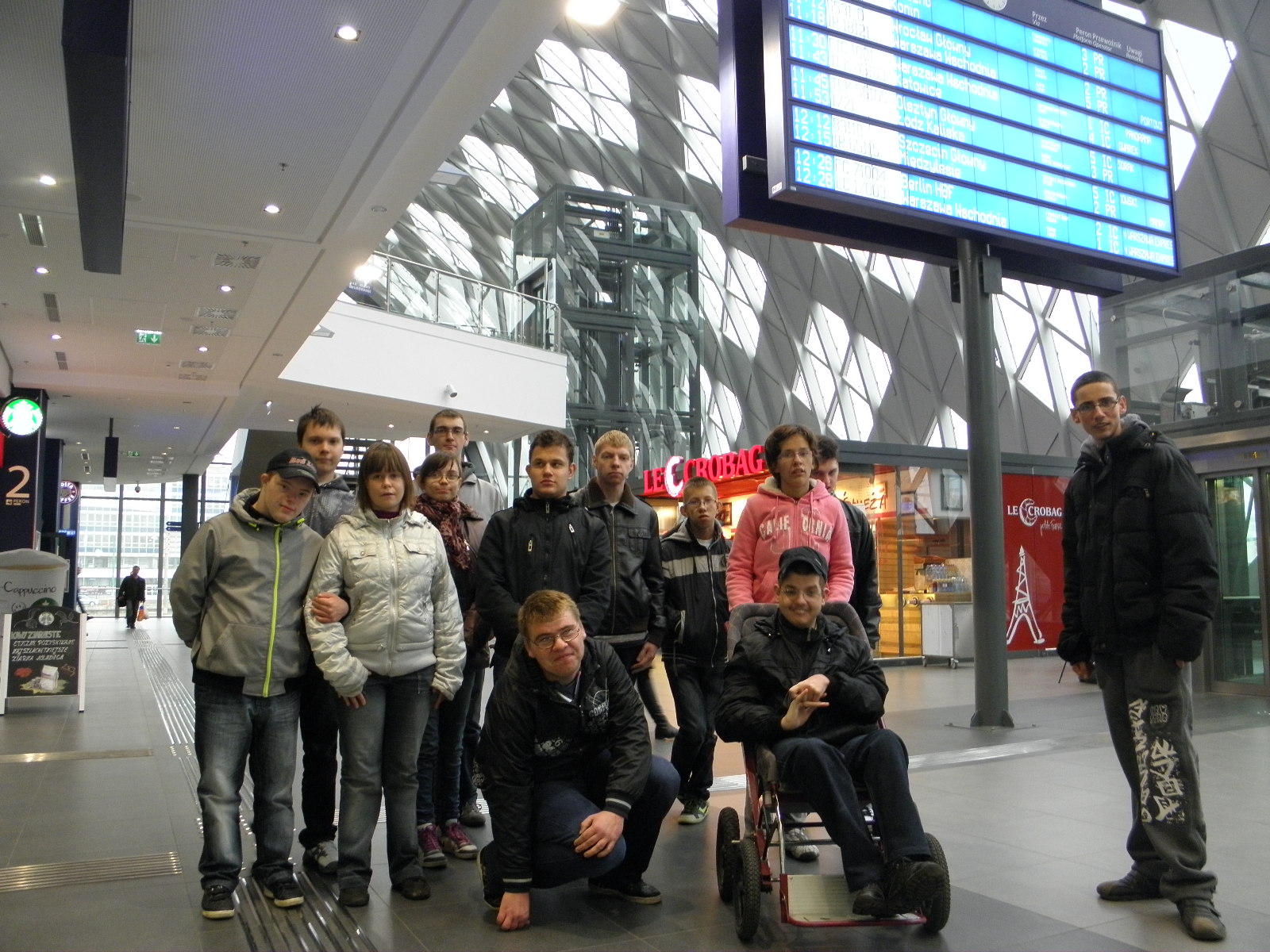 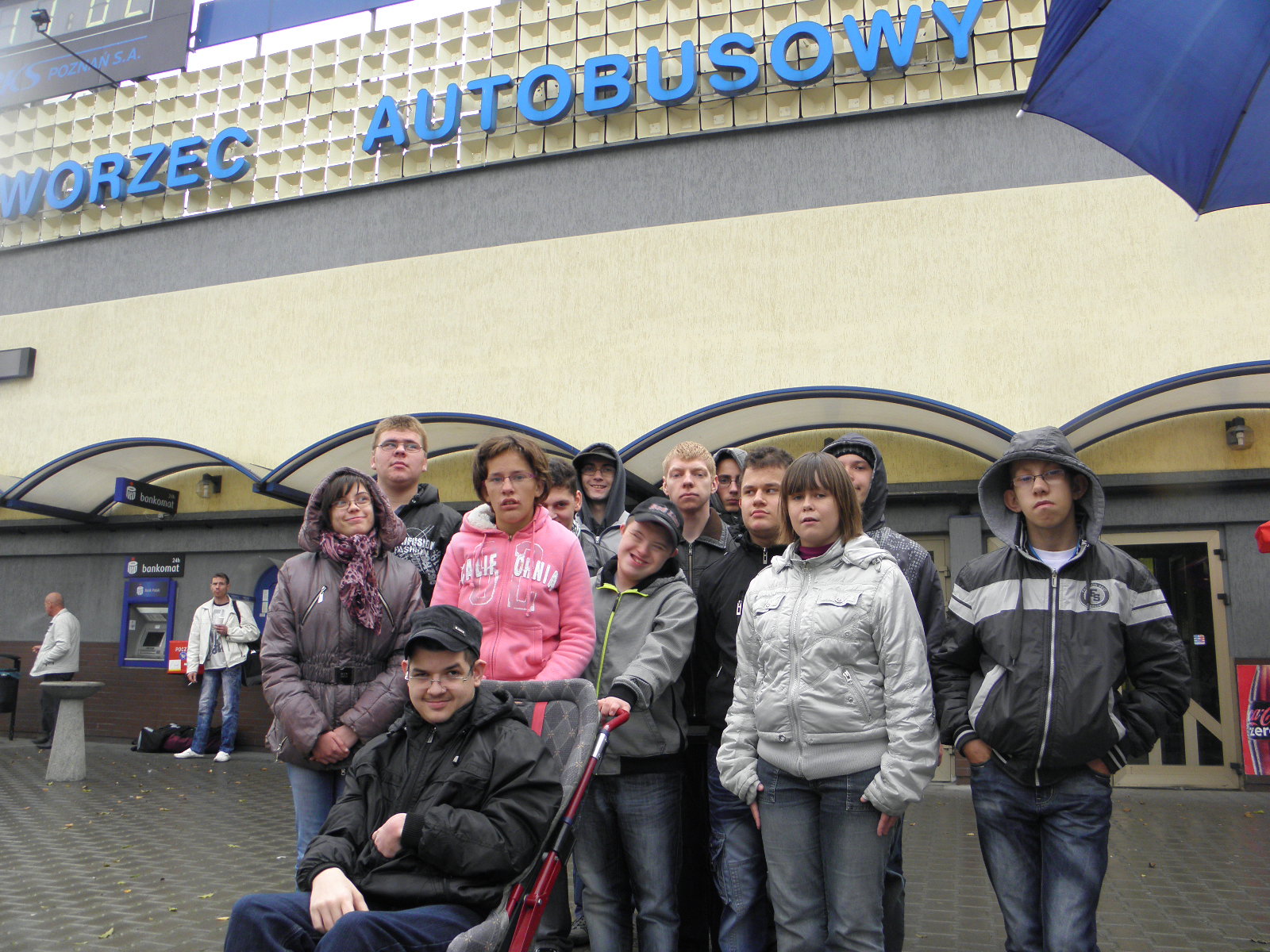 Dworzec Autobusowy w Poznaniu.